CS1033 Assignment 1 Slide Show (Group 4)
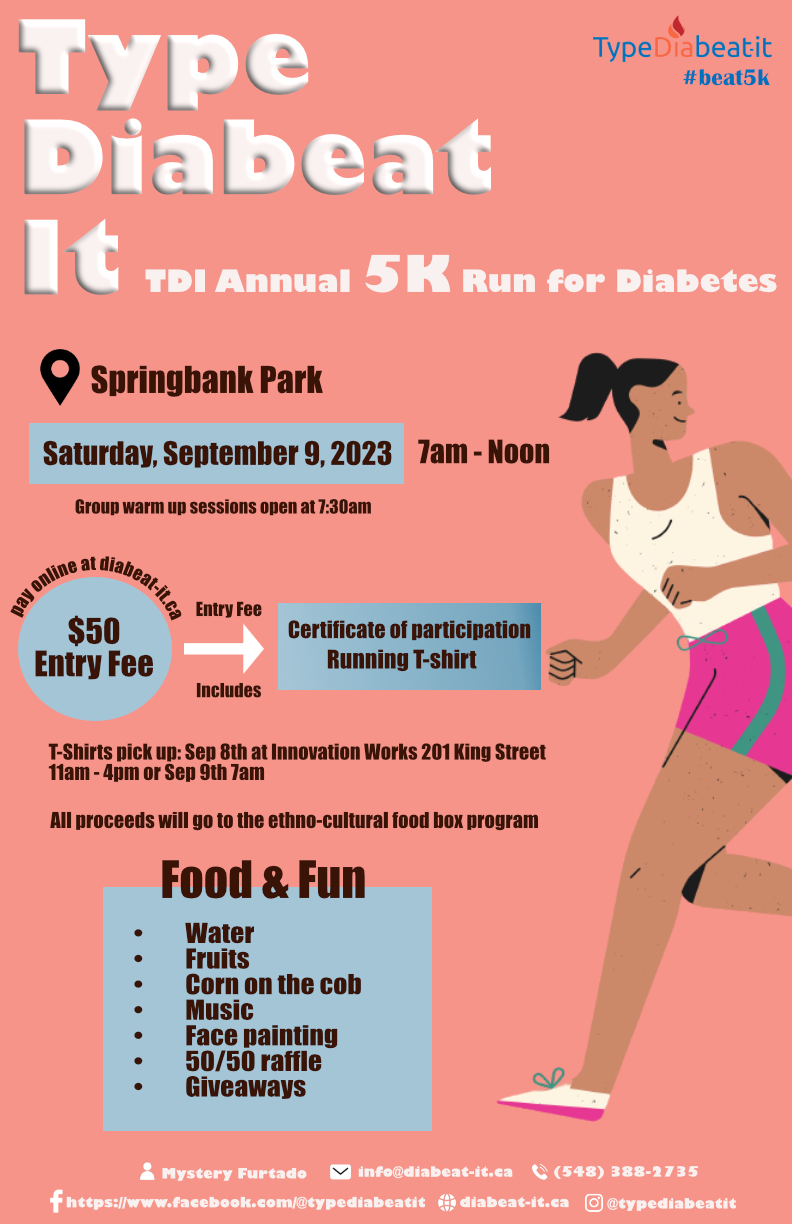 2/111
[Speaker Notes: zqiu72_poster.jpg]
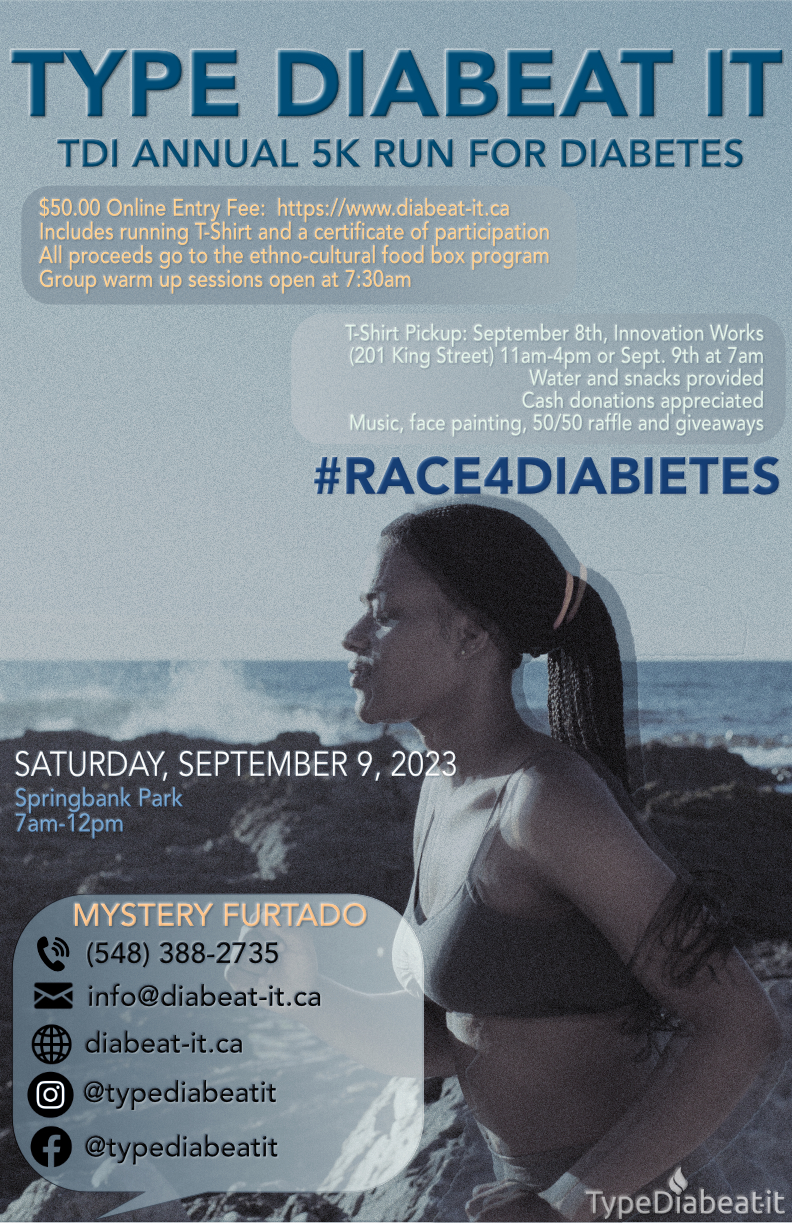 3/111
[Speaker Notes: zmarsha4_poster.jpg]
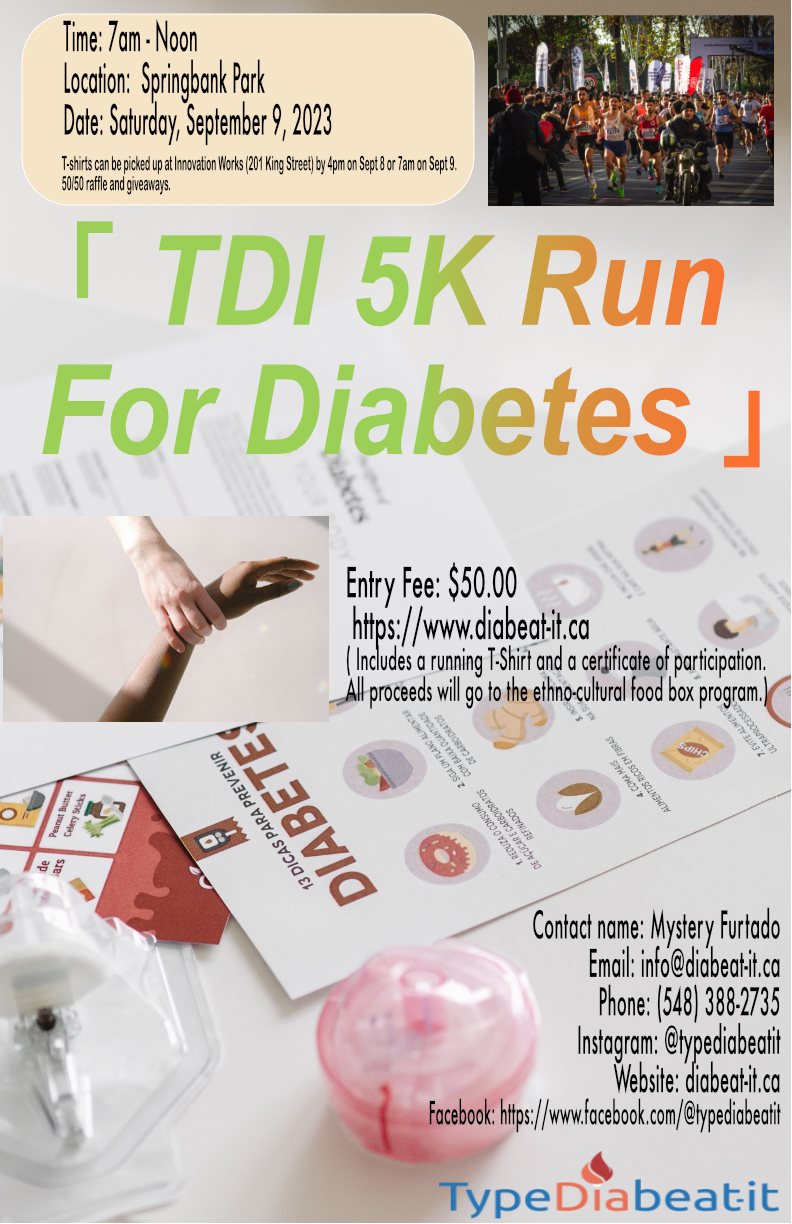 4/111
[Speaker Notes: zlyu44_poster.jpg]
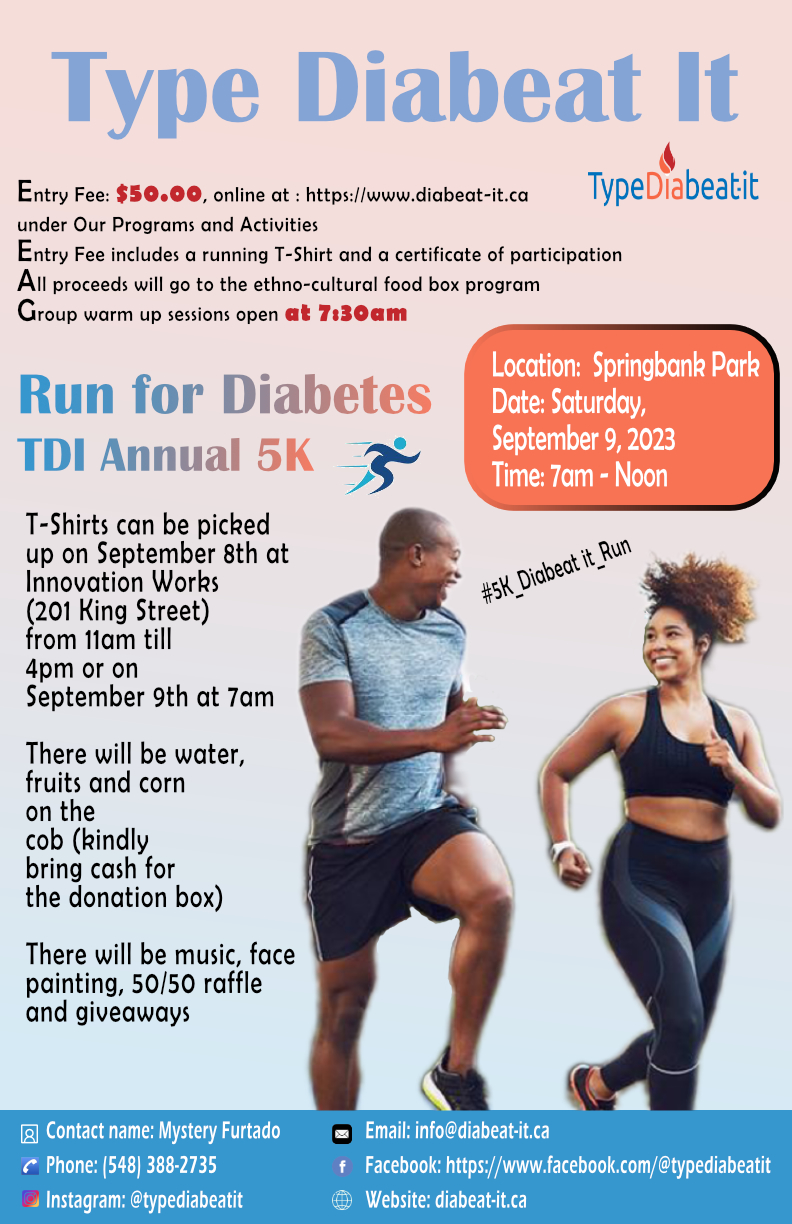 5/111
[Speaker Notes: zlu345_poster.jpg]
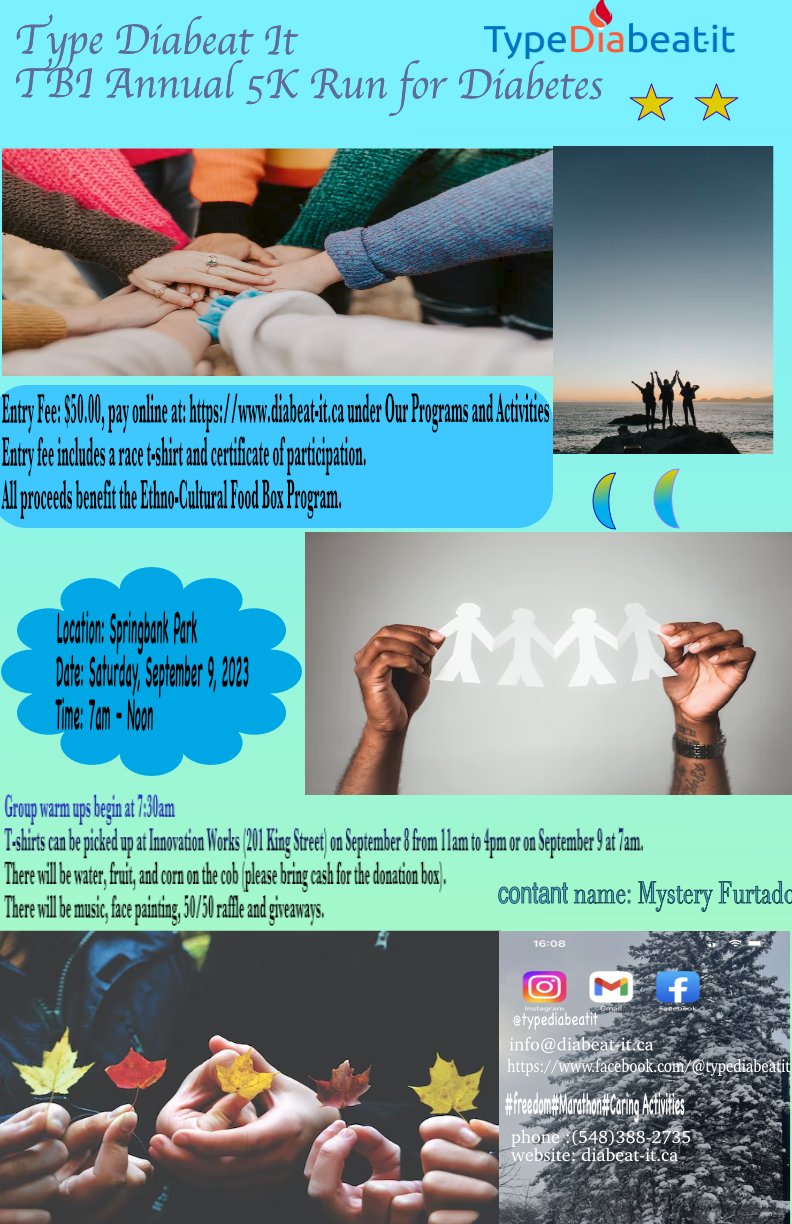 6/111
[Speaker Notes: yma735_poster.jpg]
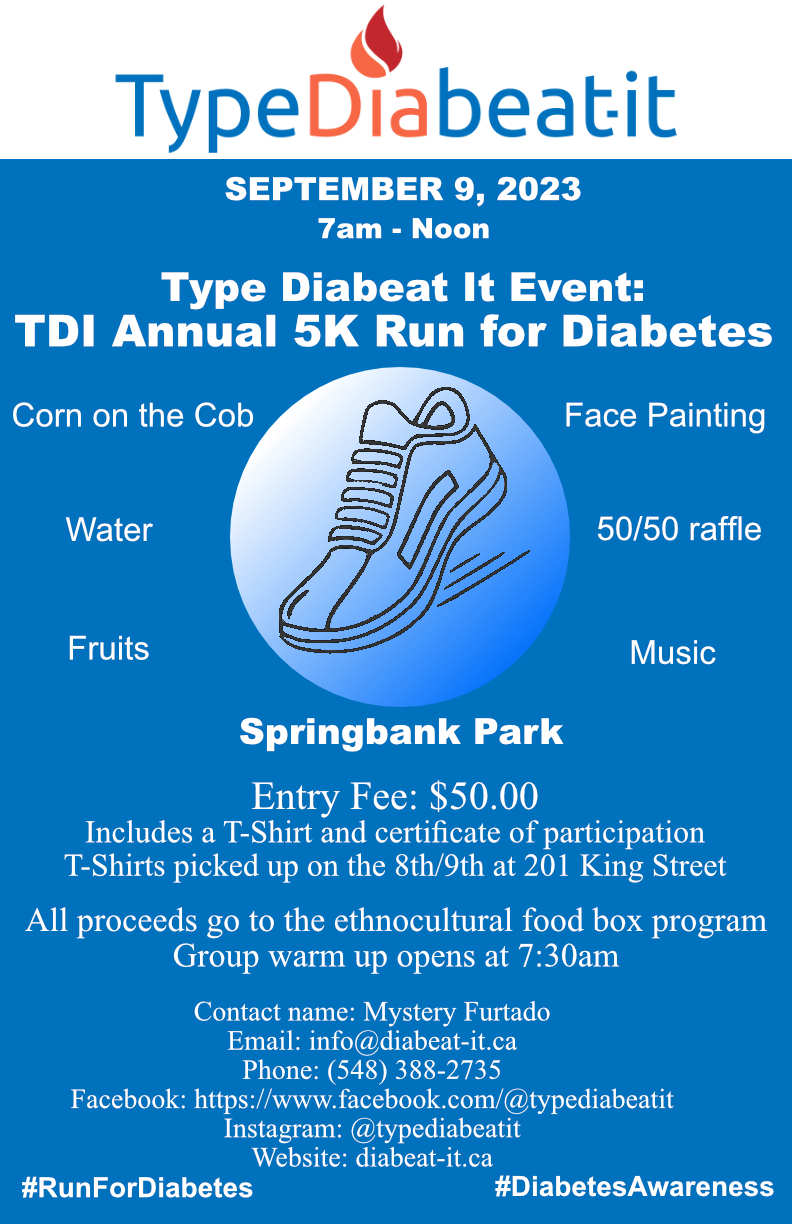 7/111
[Speaker Notes: yluo496_poster.jpg]
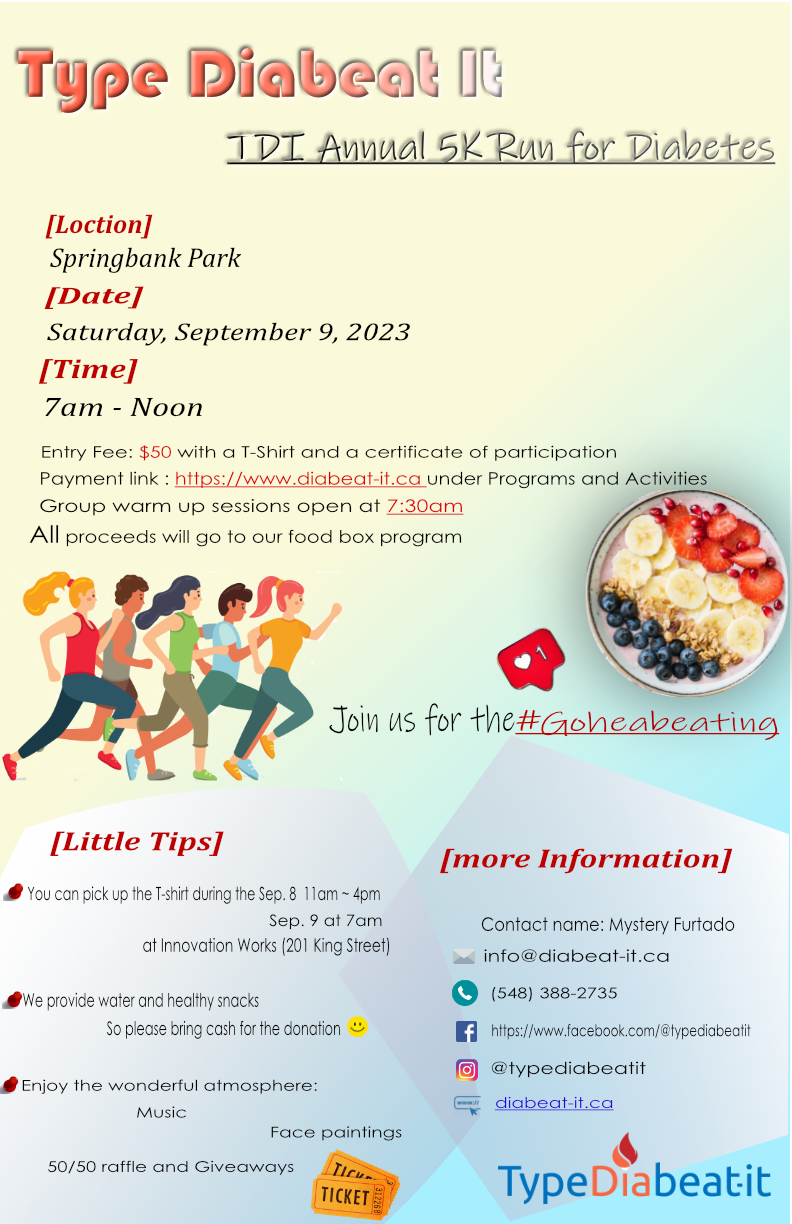 8/111
[Speaker Notes: xqian56_poster.jpg]
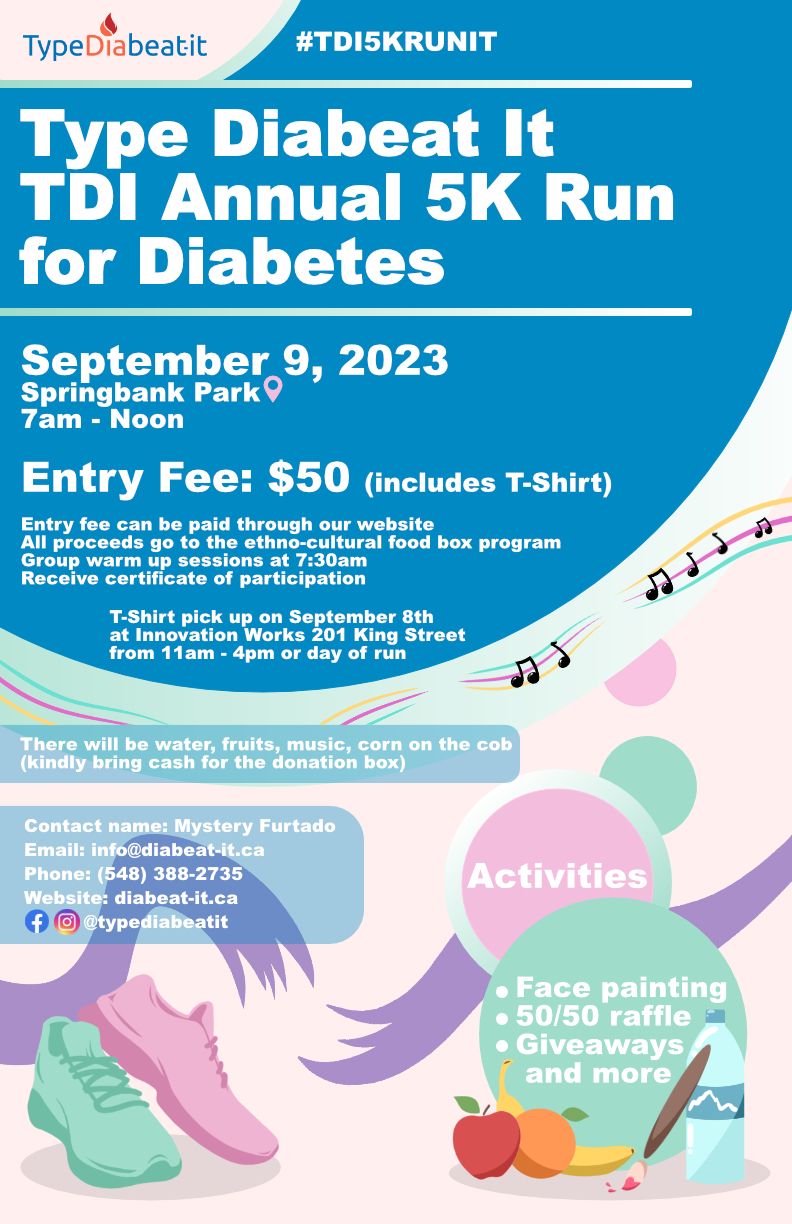 9/111
[Speaker Notes: vnwaoko2_poster.jpg]
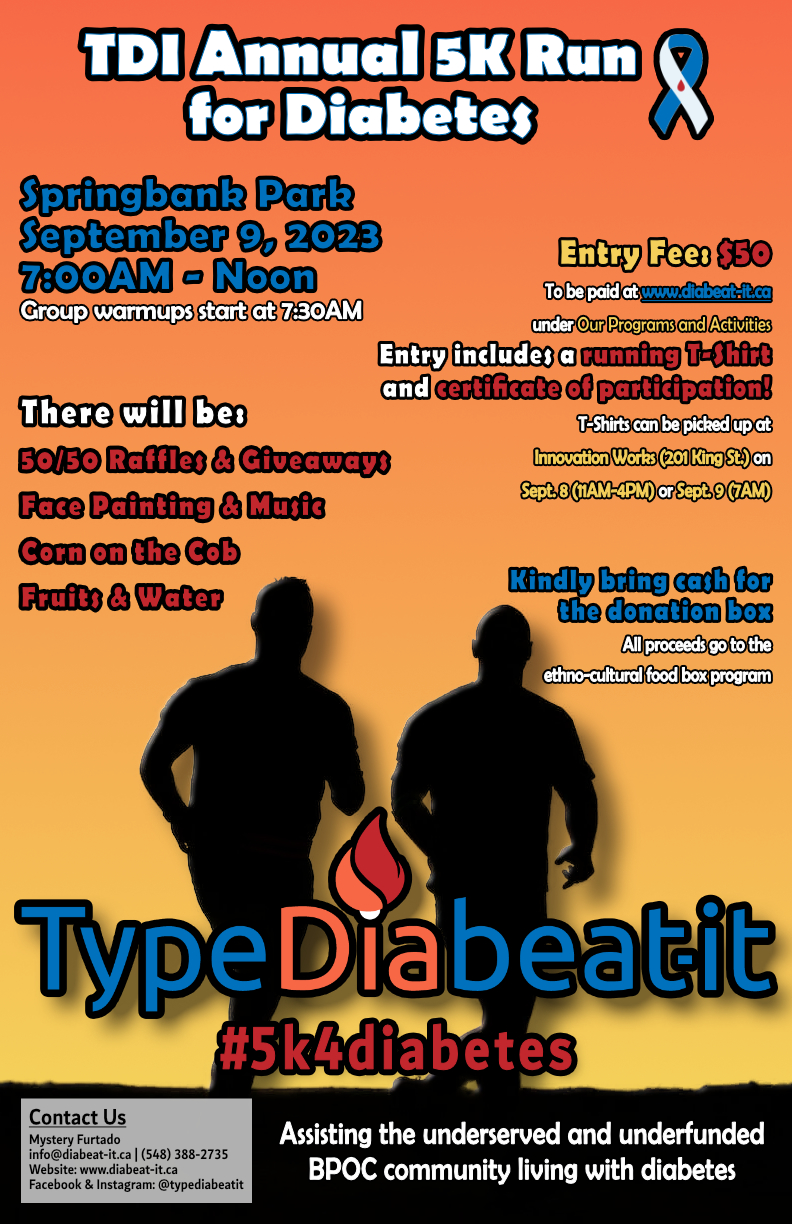 10/111
[Speaker Notes: vnguy66_poster.jpg]
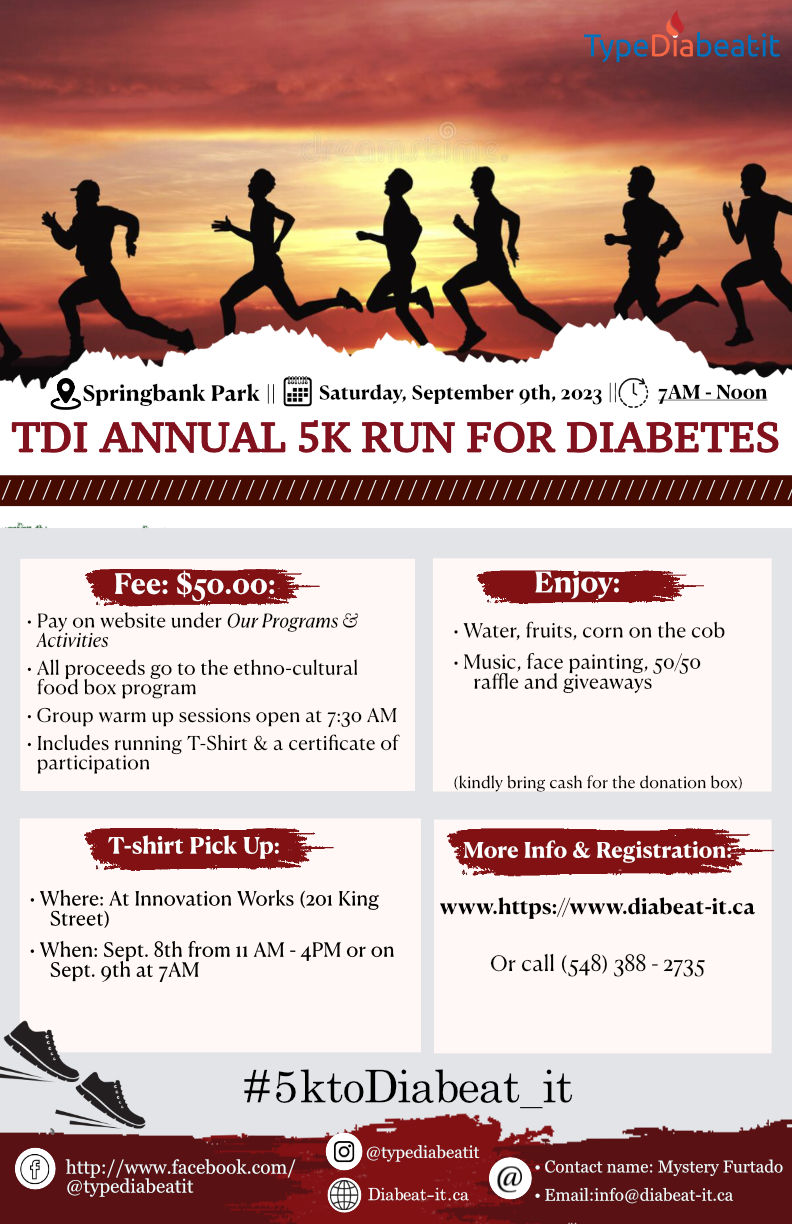 11/111
[Speaker Notes: upatel49_poster.jpg]
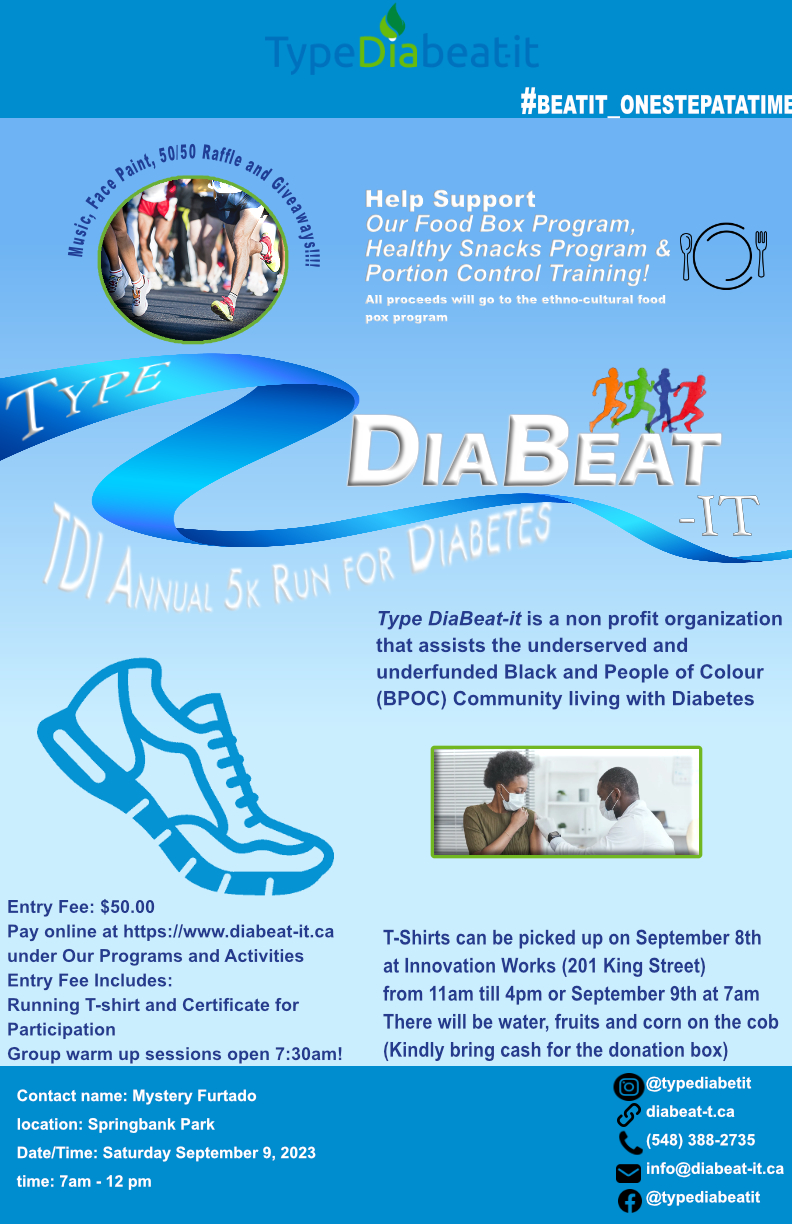 12/111
[Speaker Notes: tpietrob_poster.jpg]
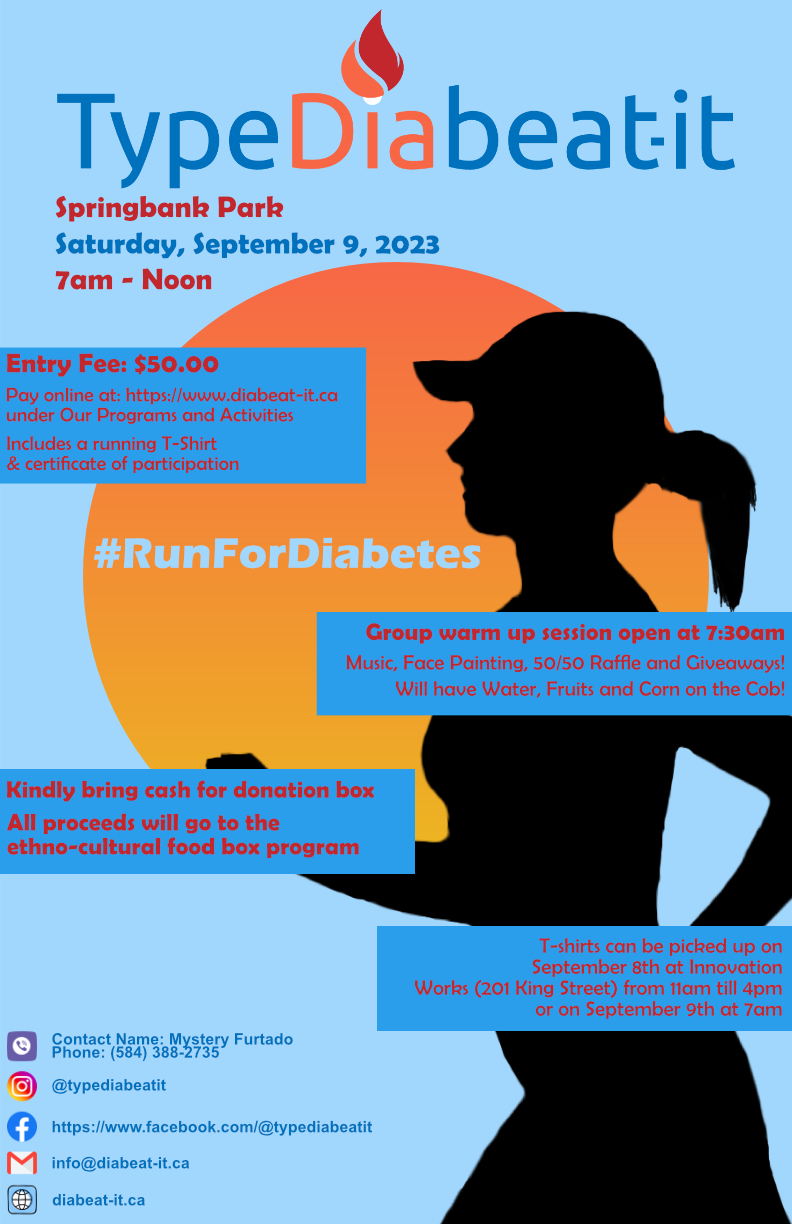 13/111
[Speaker Notes: tngo48_poster.jpg]
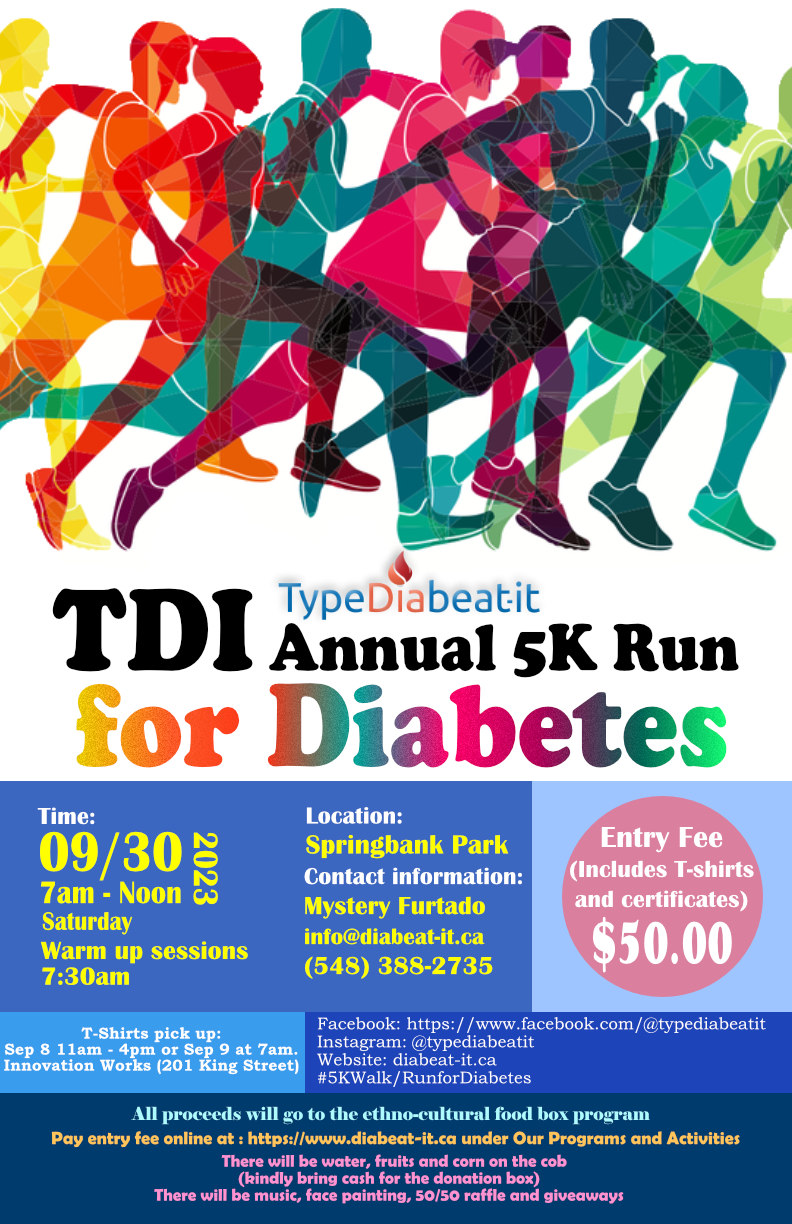 14/111
[Speaker Notes: sqin42_poster.jpg]
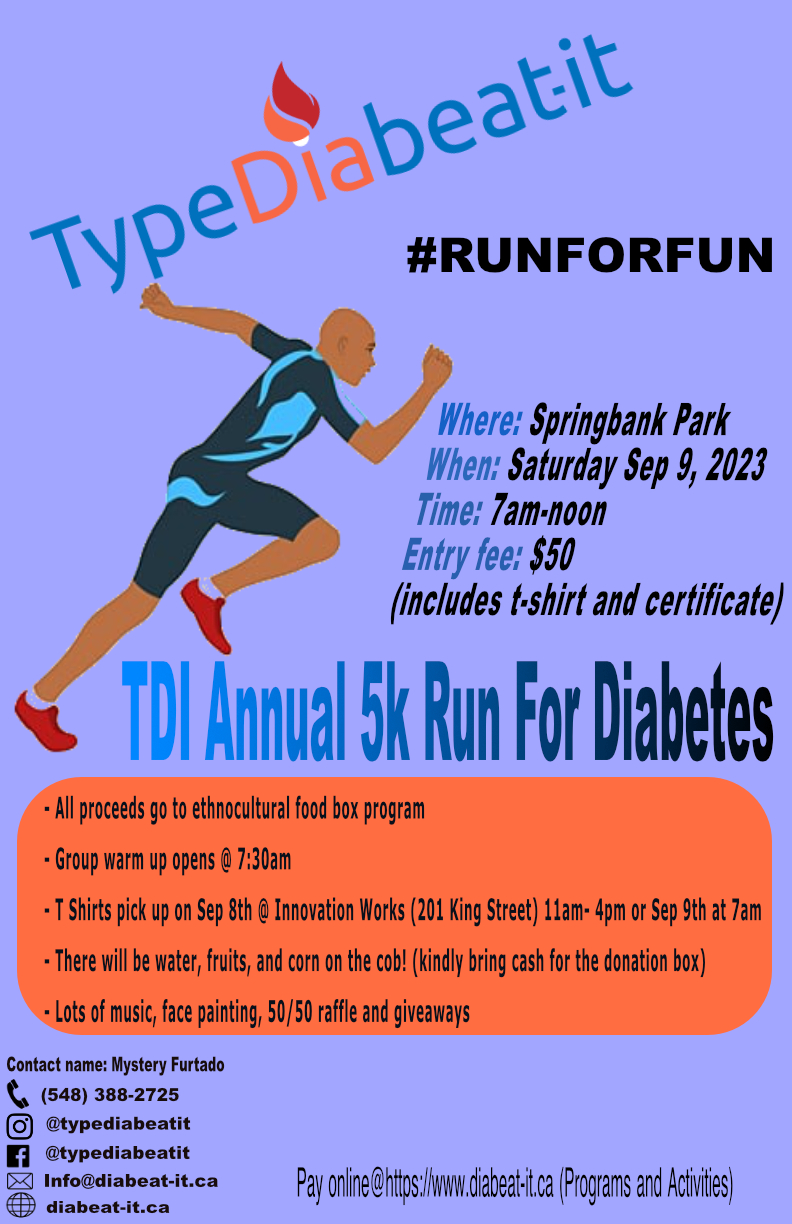 15/111
[Speaker Notes: spinfold_poster.jpg]
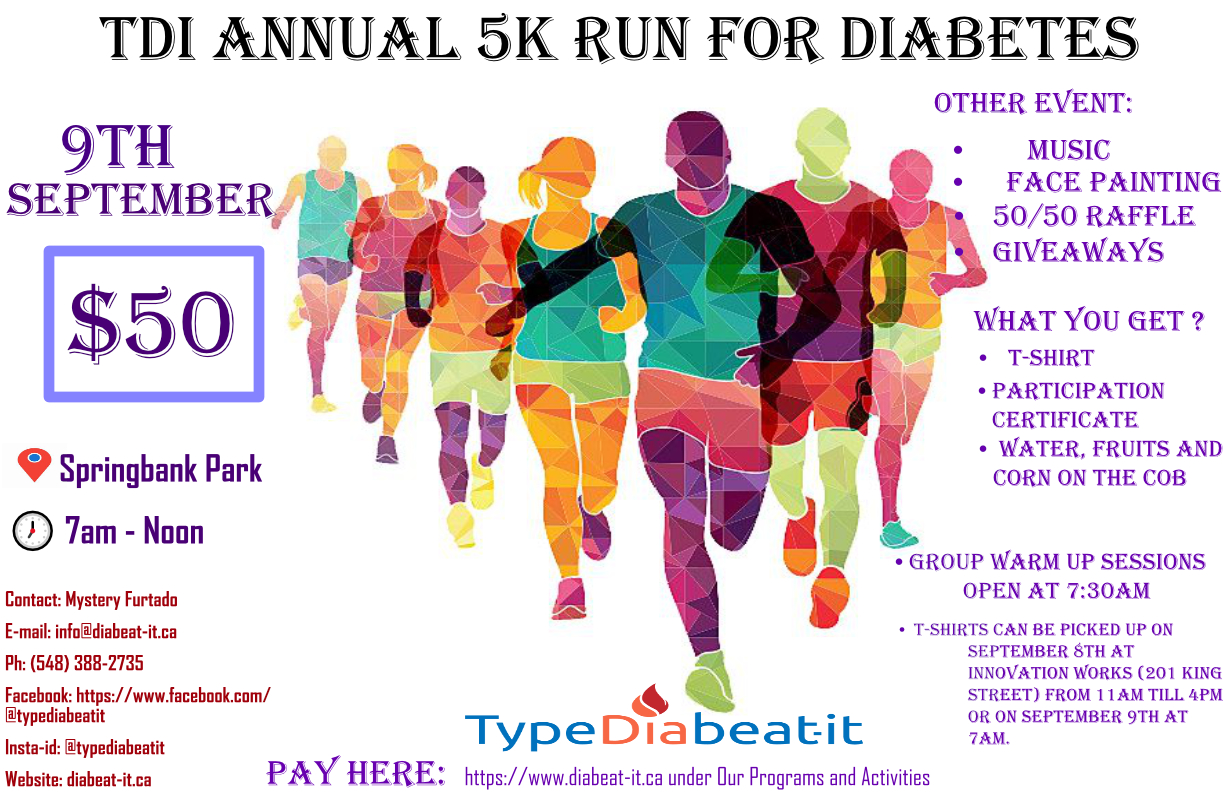 16/111
[Speaker Notes: spate852_poster.jpg]
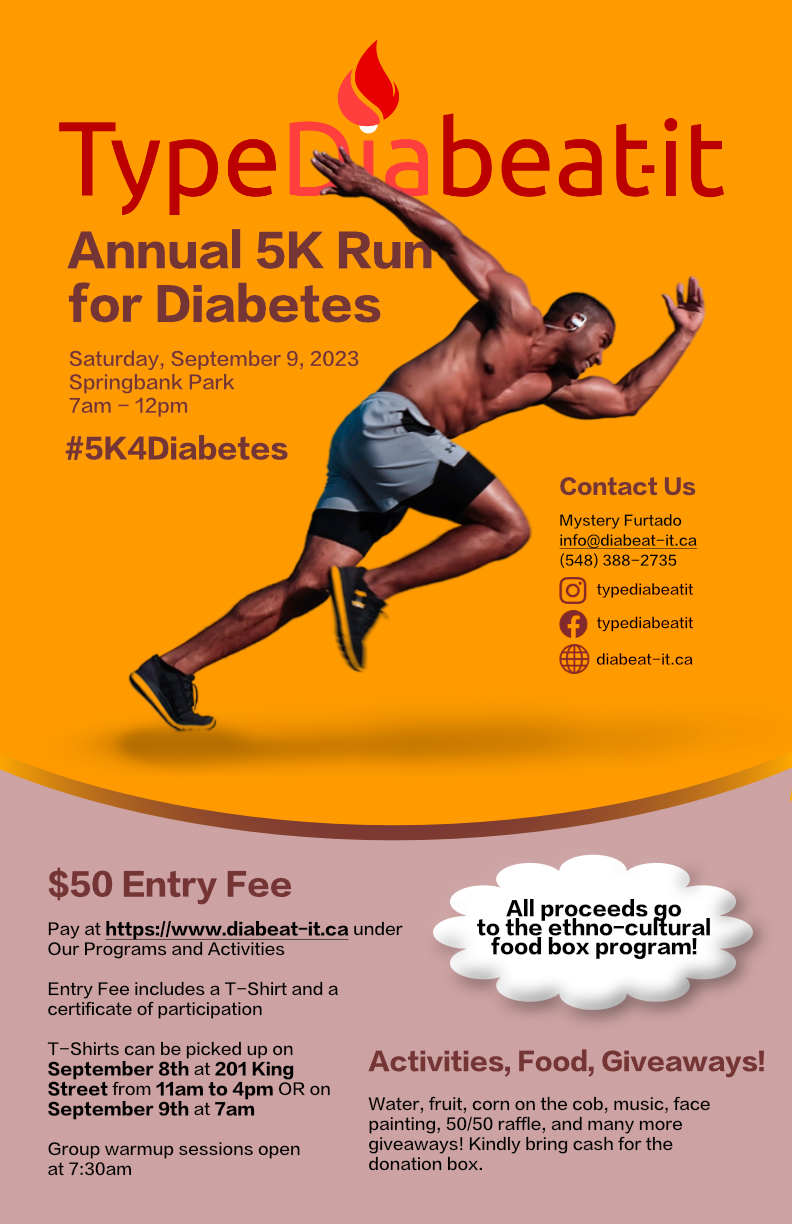 17/111
[Speaker Notes: spate768_poster.jpg]
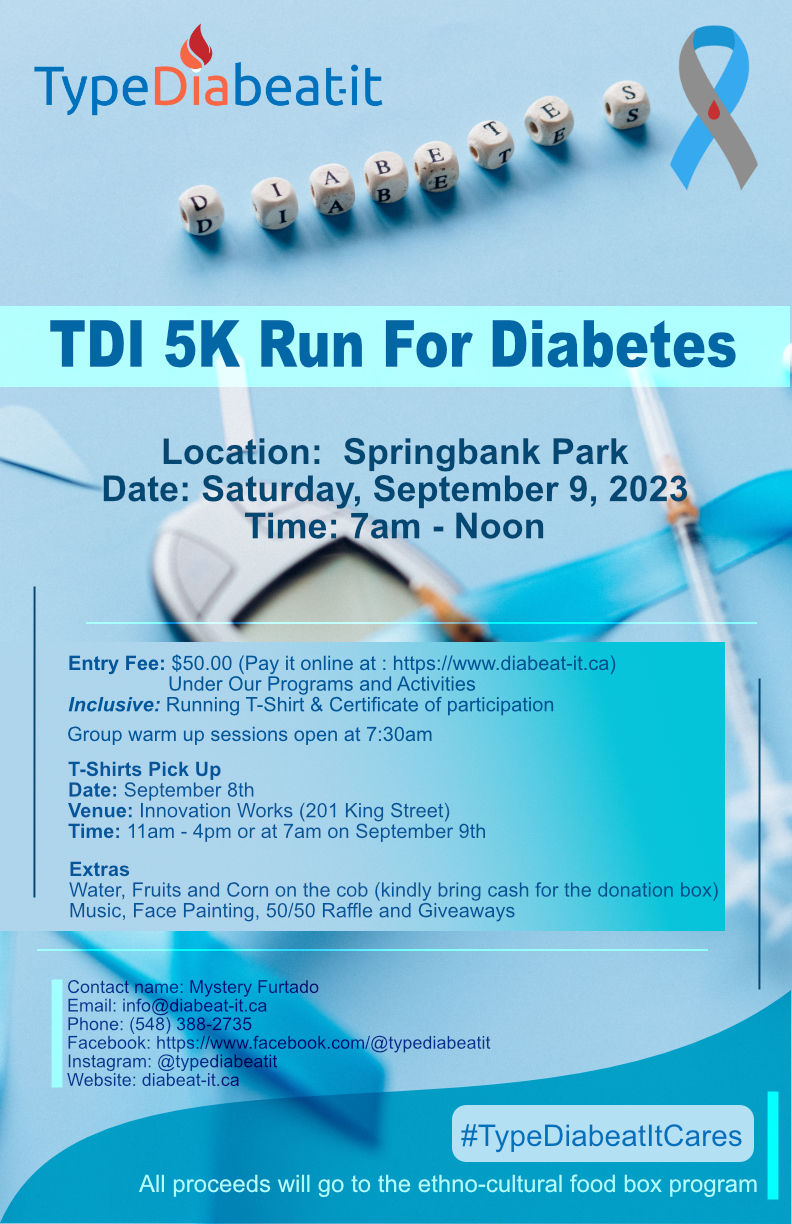 18/111
[Speaker Notes: spate692_poster.jpg]
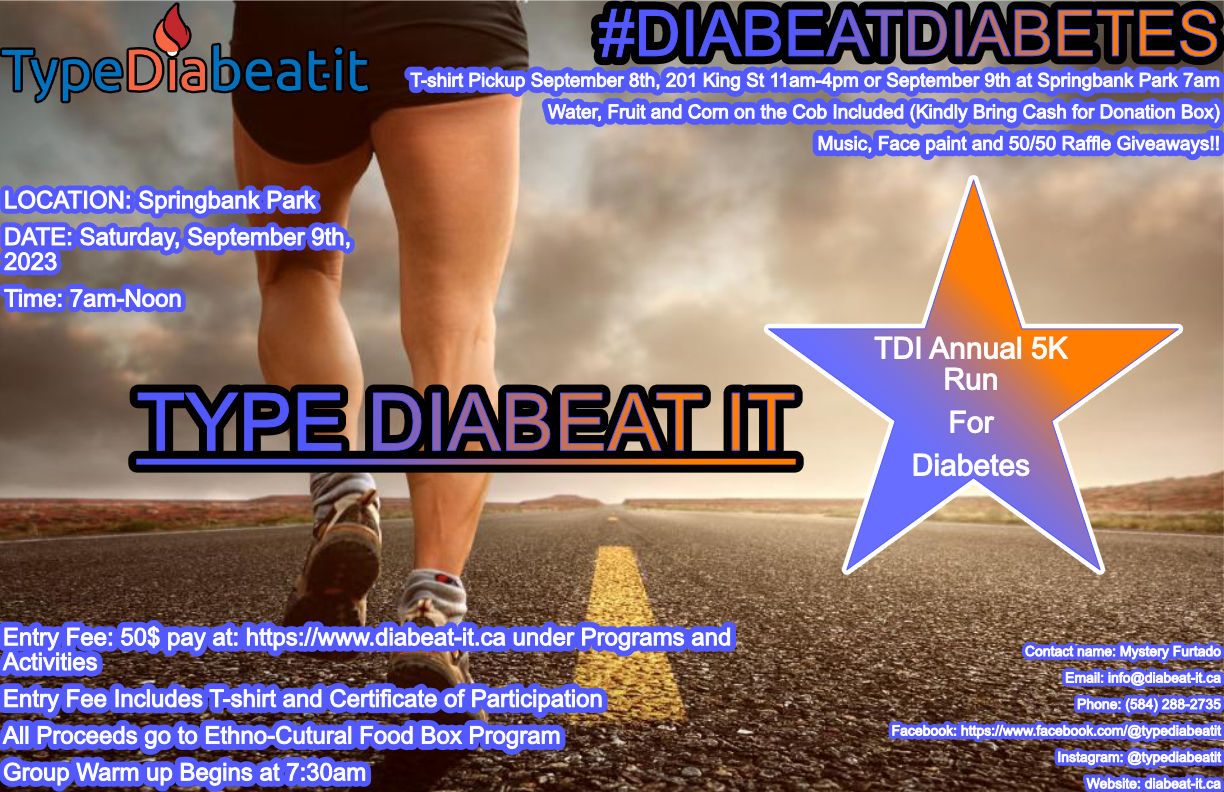 19/111
[Speaker Notes: snyman3_poster.jpg]
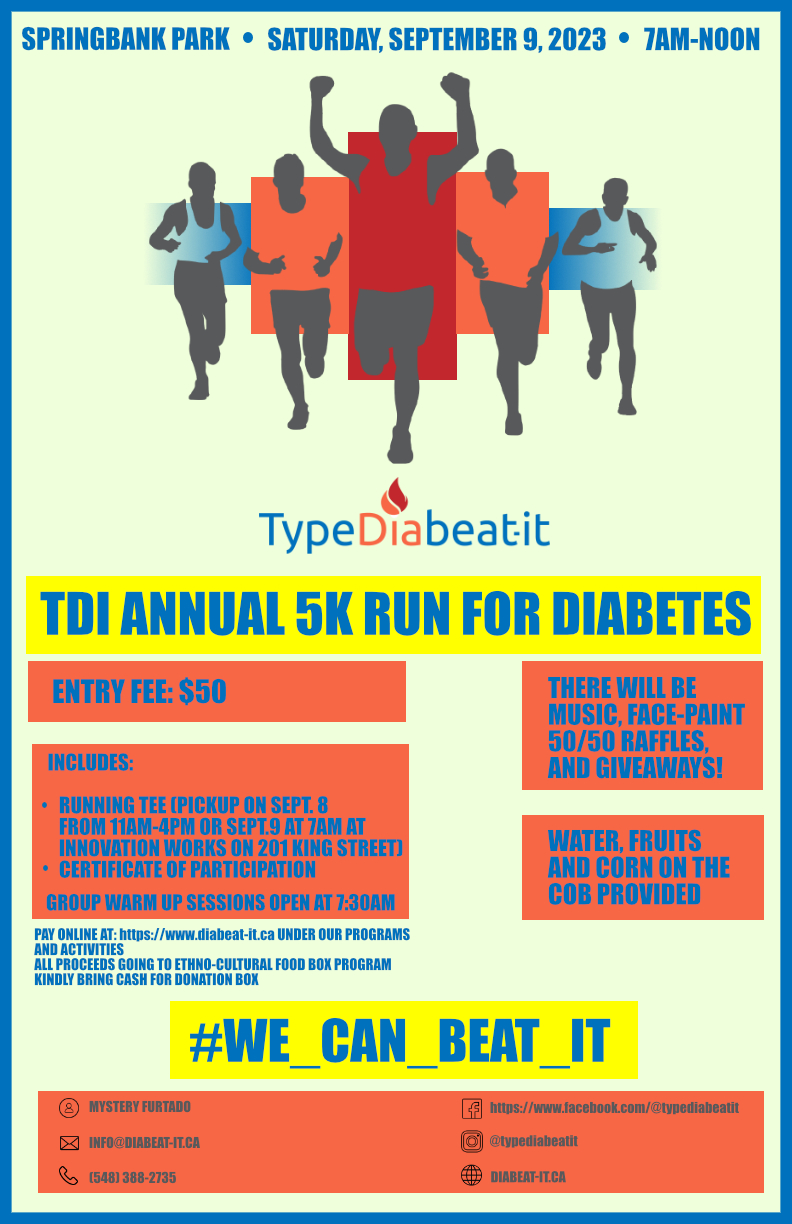 20/111
[Speaker Notes: snahshal_poster.jpg]
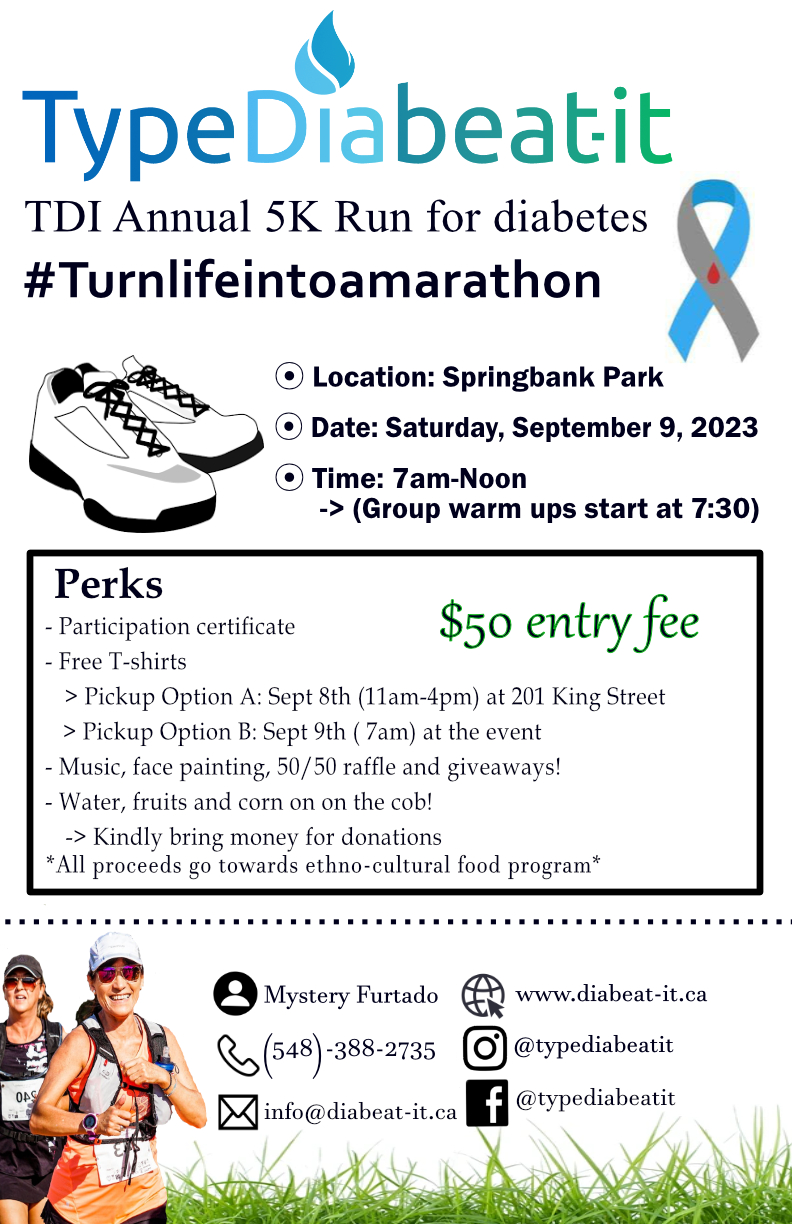 21/111
[Speaker Notes: smirzakh_poster.jpg]
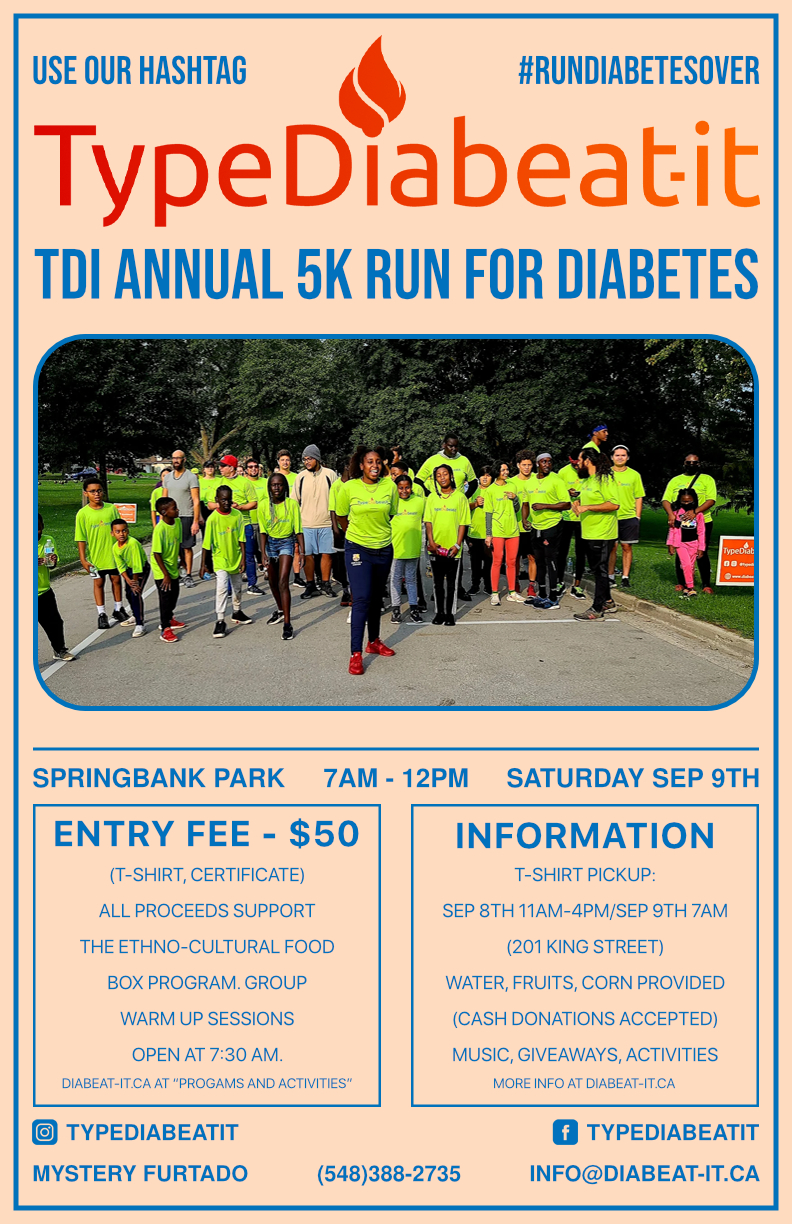 22/111
[Speaker Notes: smehrabn_poster.jpg]
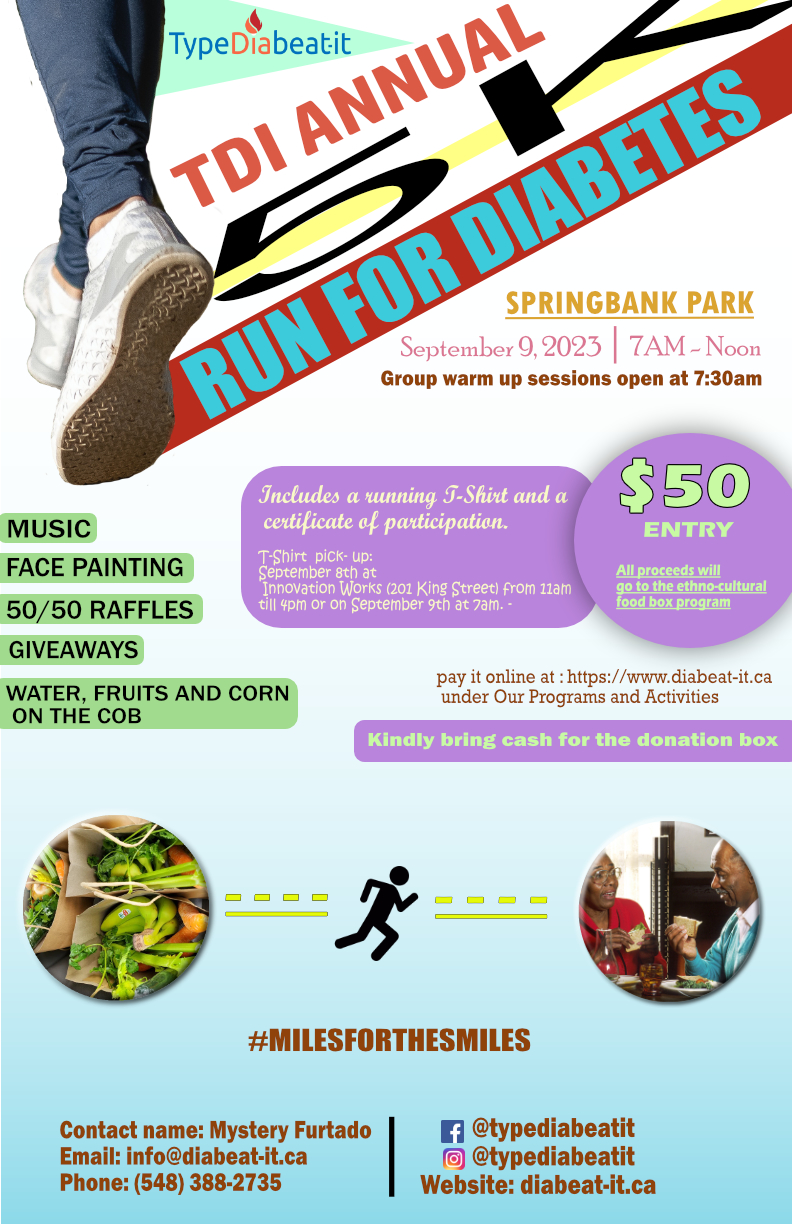 23/111
[Speaker Notes: rmercha7_poster.jpg]
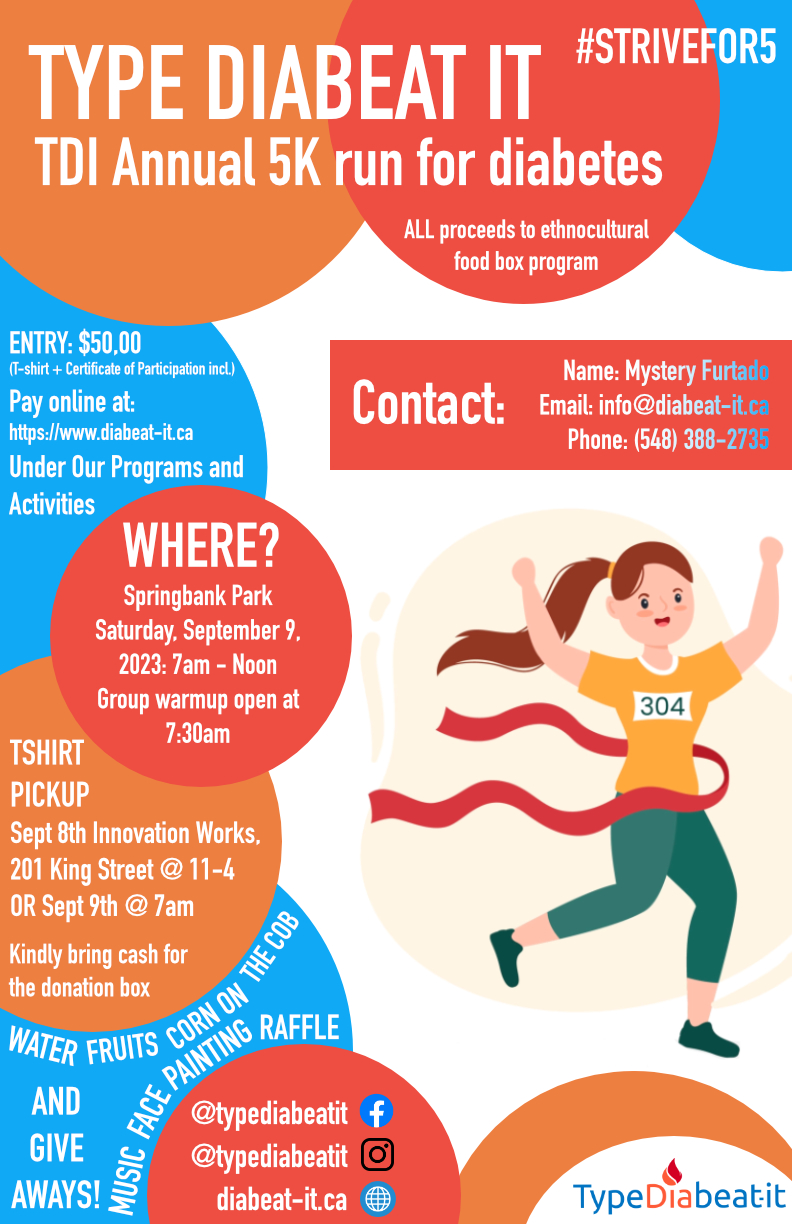 24/111
[Speaker Notes: rmencke_poster.jpg]
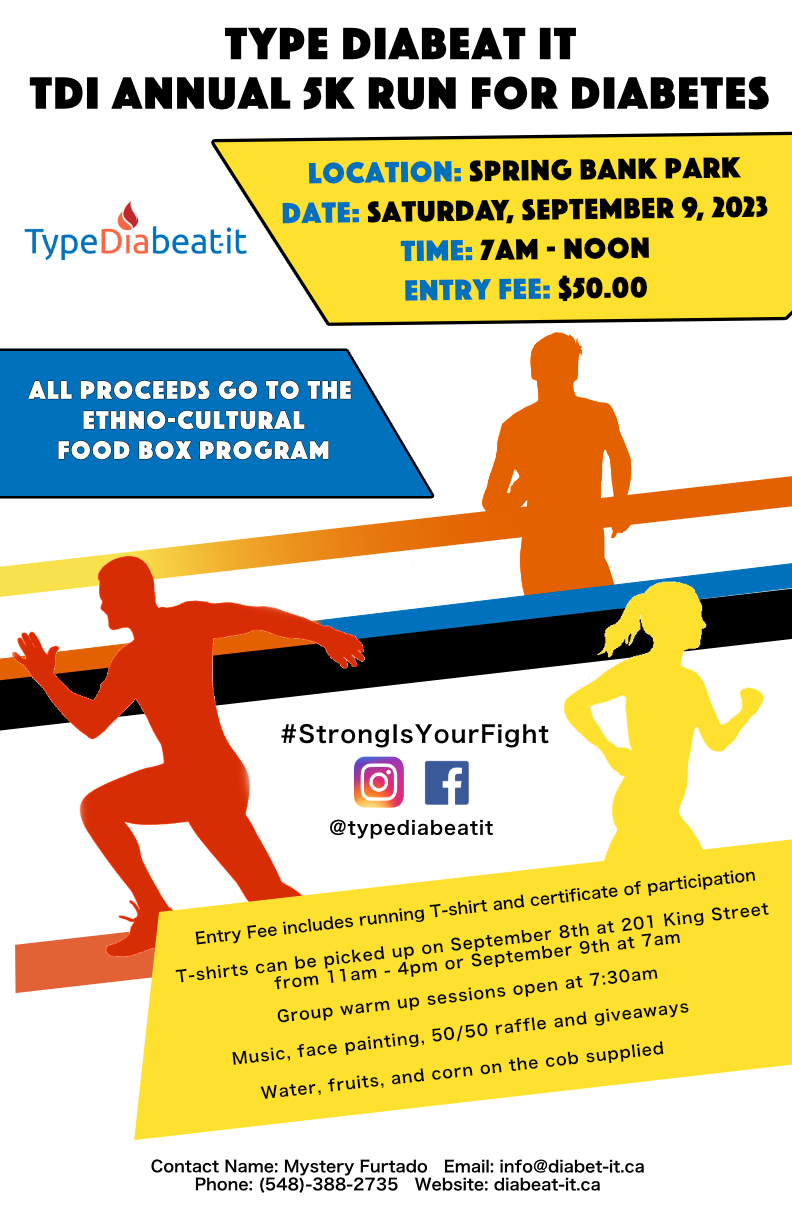 25/111
[Speaker Notes: rmcvinni_poster.jpg]
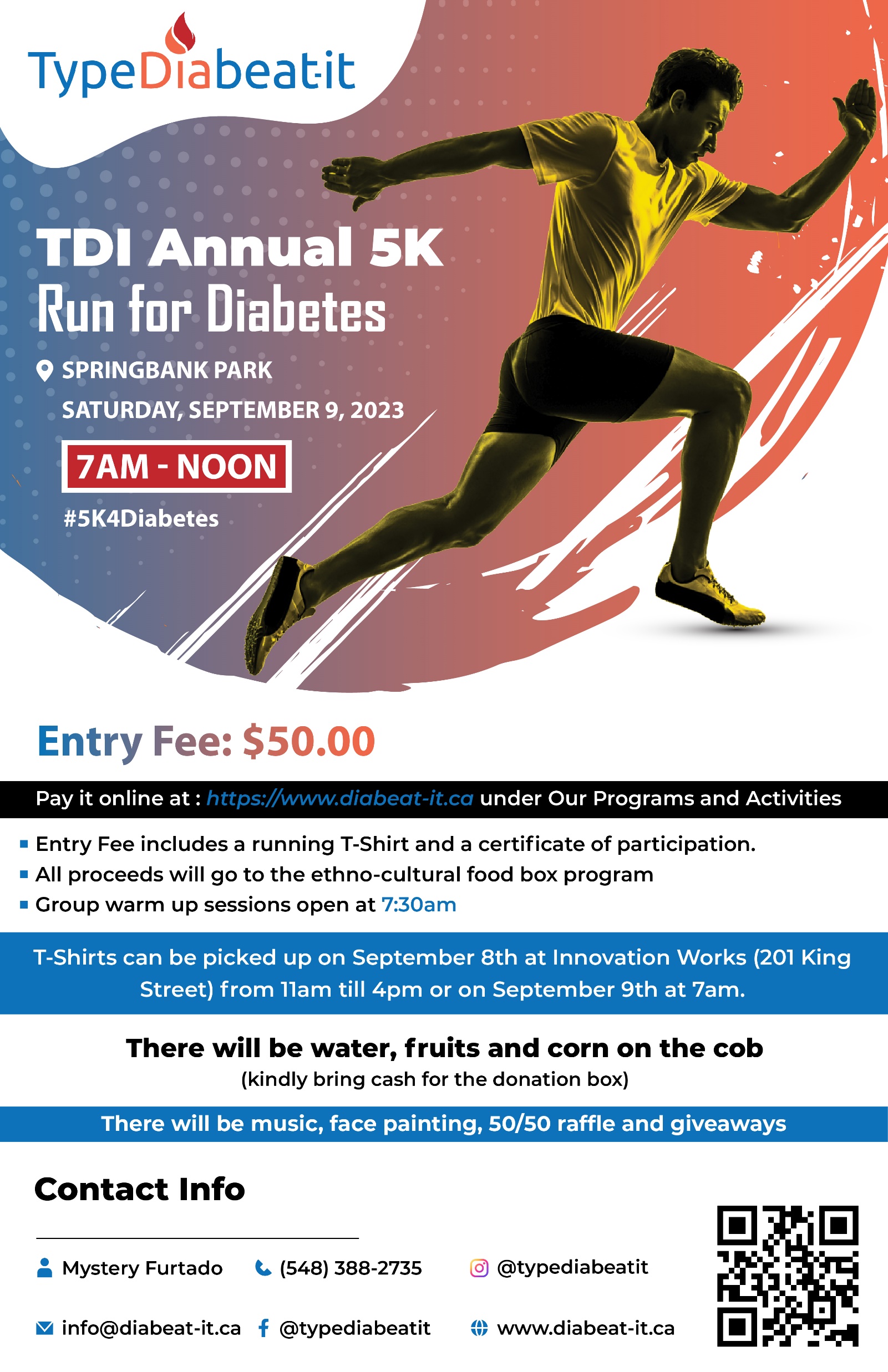 26/111
[Speaker Notes: rluthra7_poster.jpg]
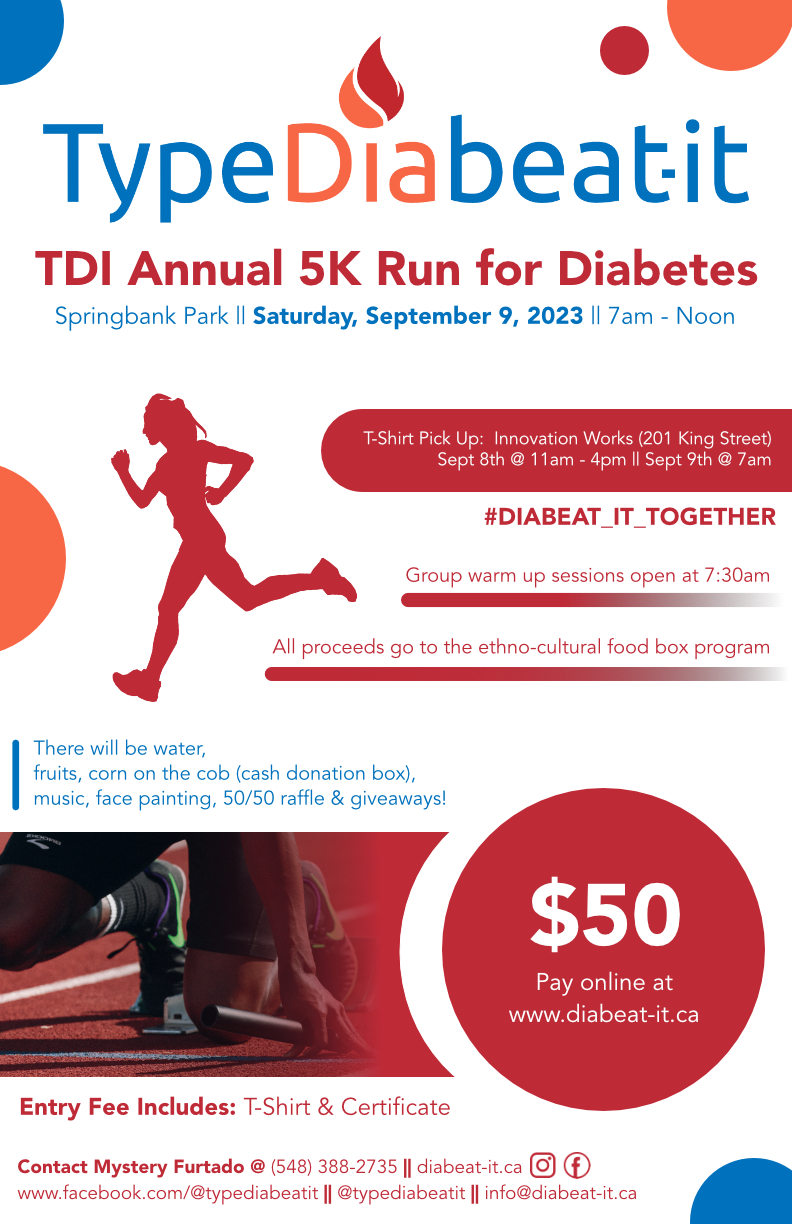 27/111
[Speaker Notes: rluo57_poster.jpg]
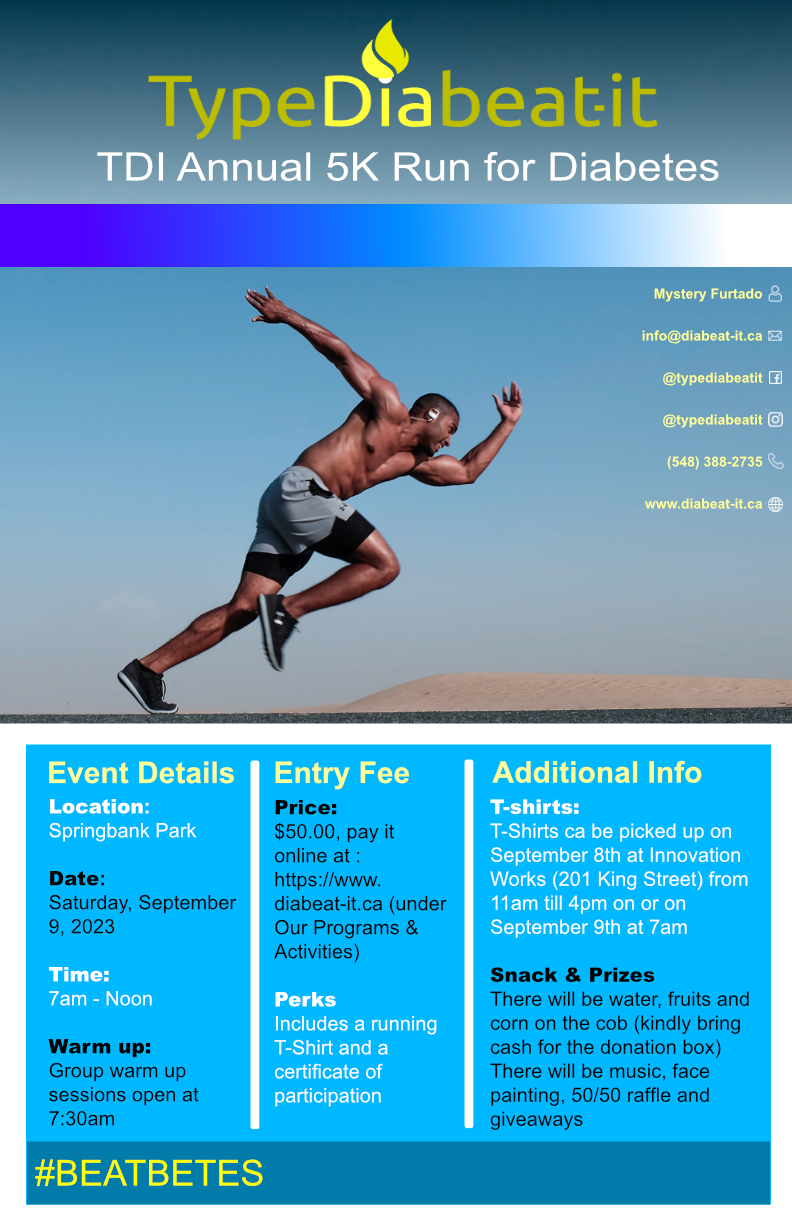 28/111
[Speaker Notes: oostler_poster.jpg]
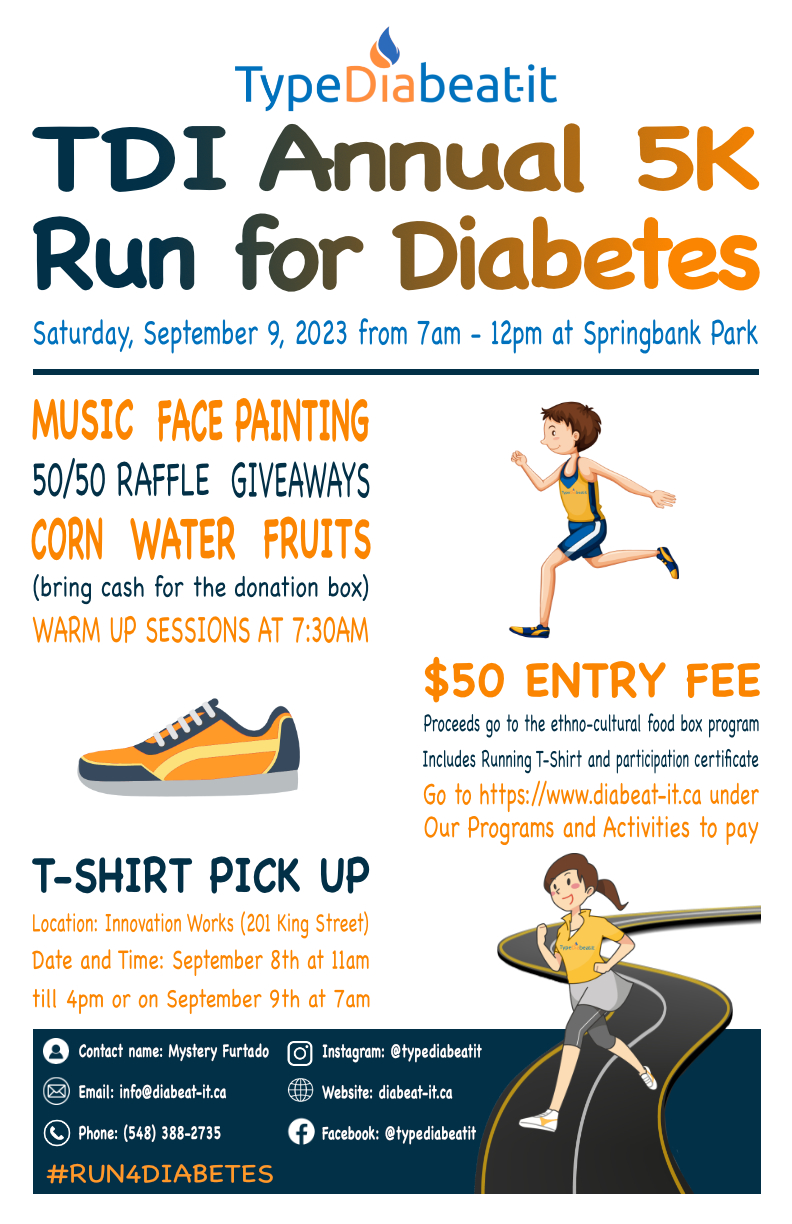 29/111
[Speaker Notes: npate455_poster.jpg]
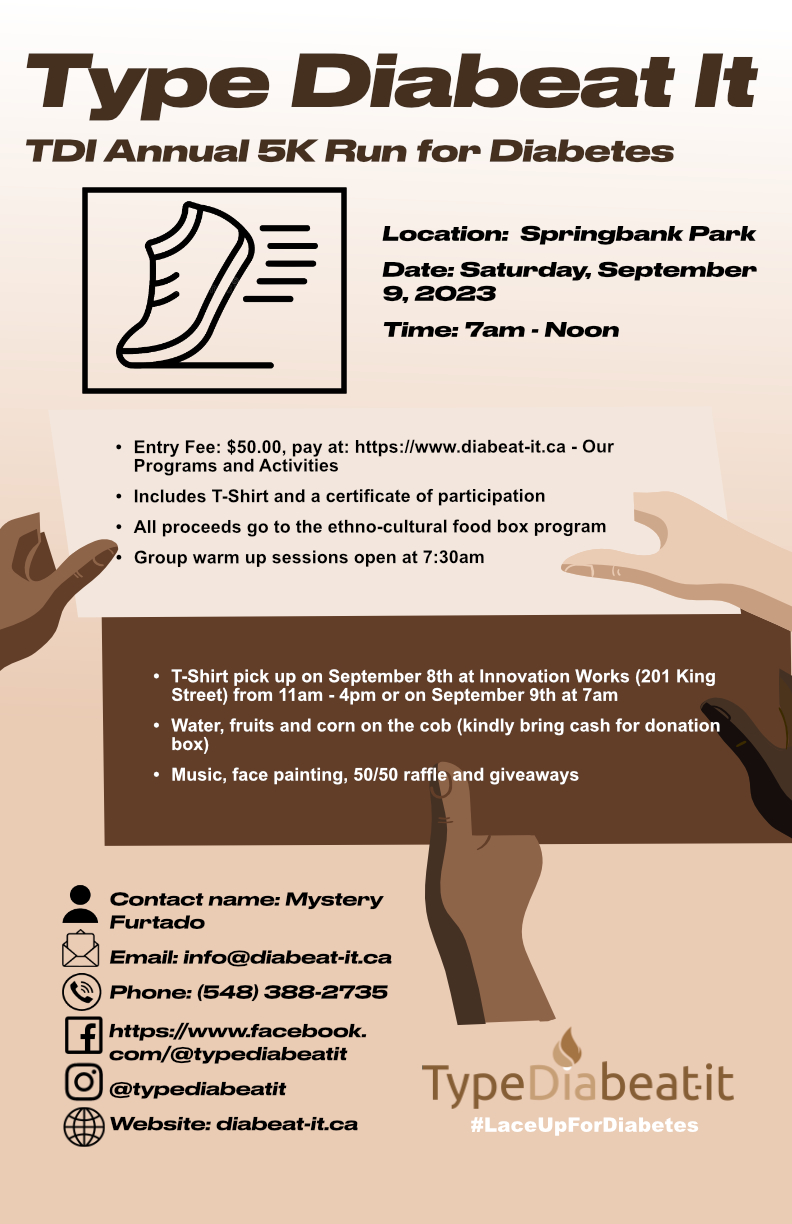 30/111
[Speaker Notes: npampena_poster.jpg]
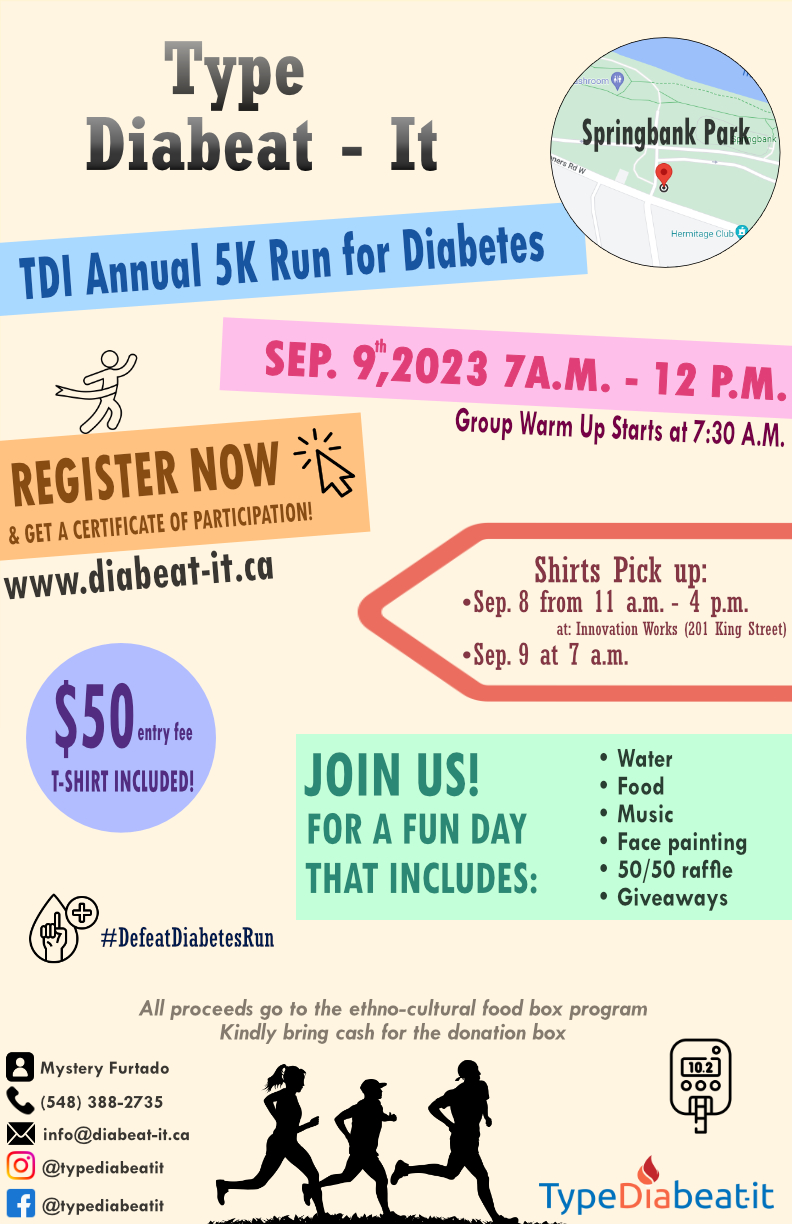 31/111
[Speaker Notes: nmoha26_poster.jpg]
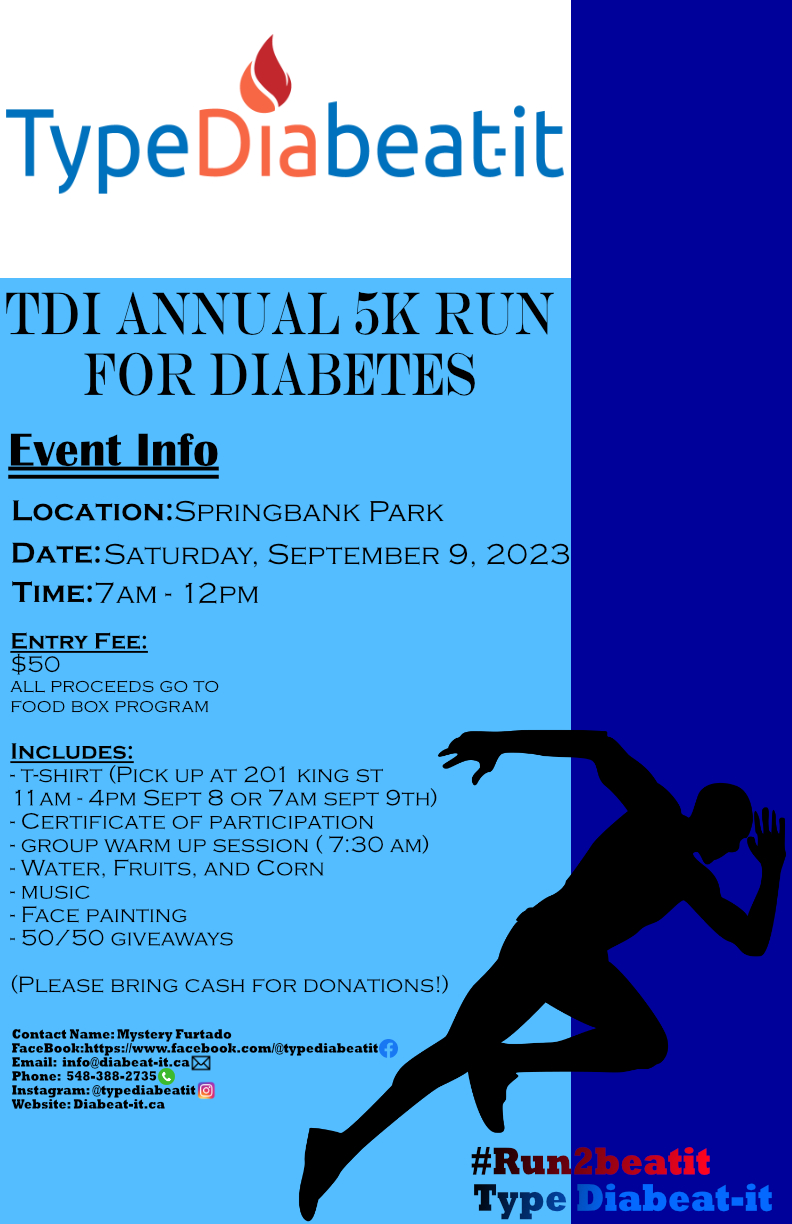 32/111
[Speaker Notes: mrafi2_poster.jpg]
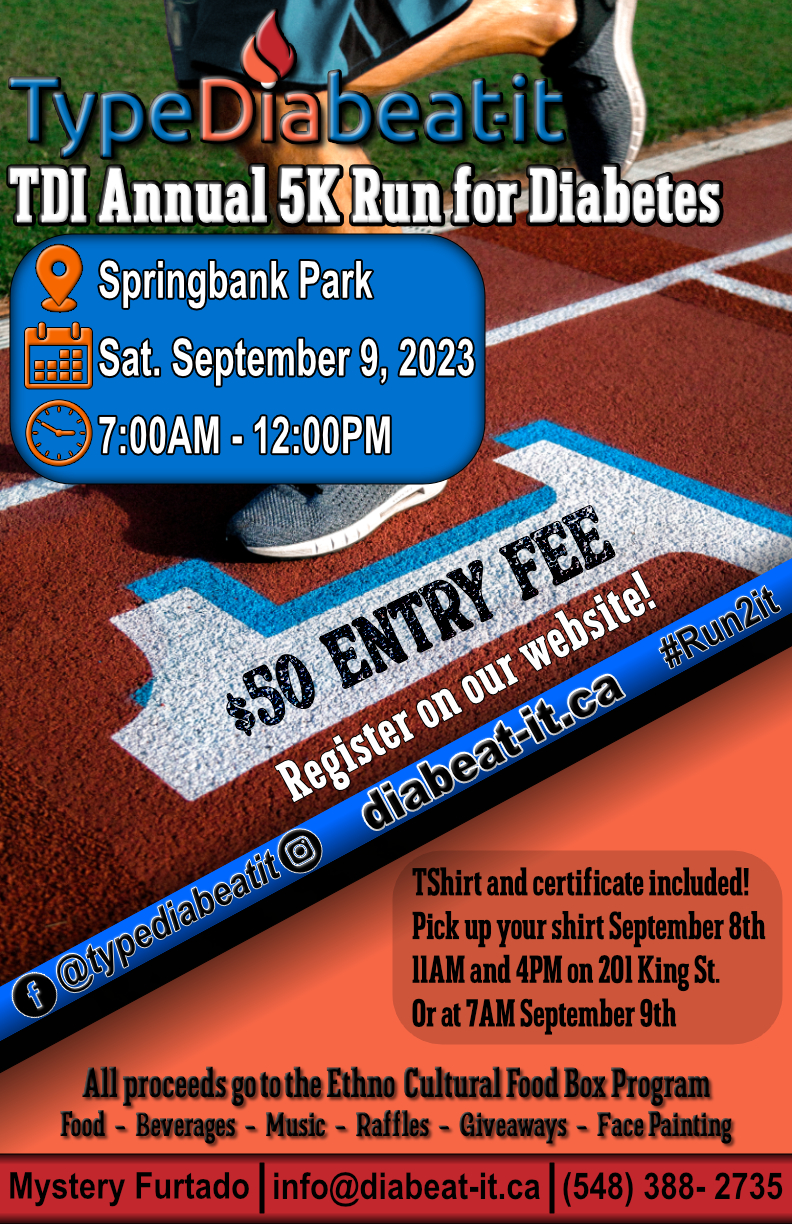 33/111
[Speaker Notes: mpochere_poster.jpg]
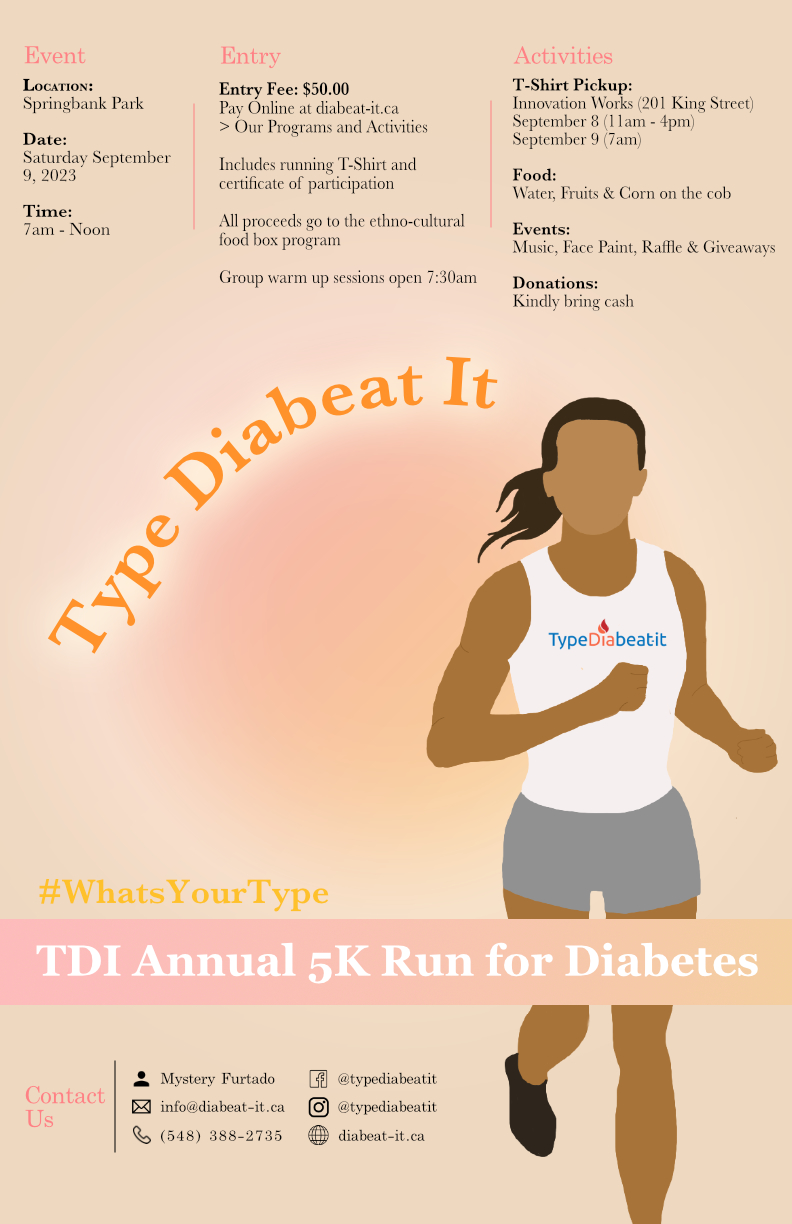 34/111
[Speaker Notes: mpabbi2_poster.jpg]
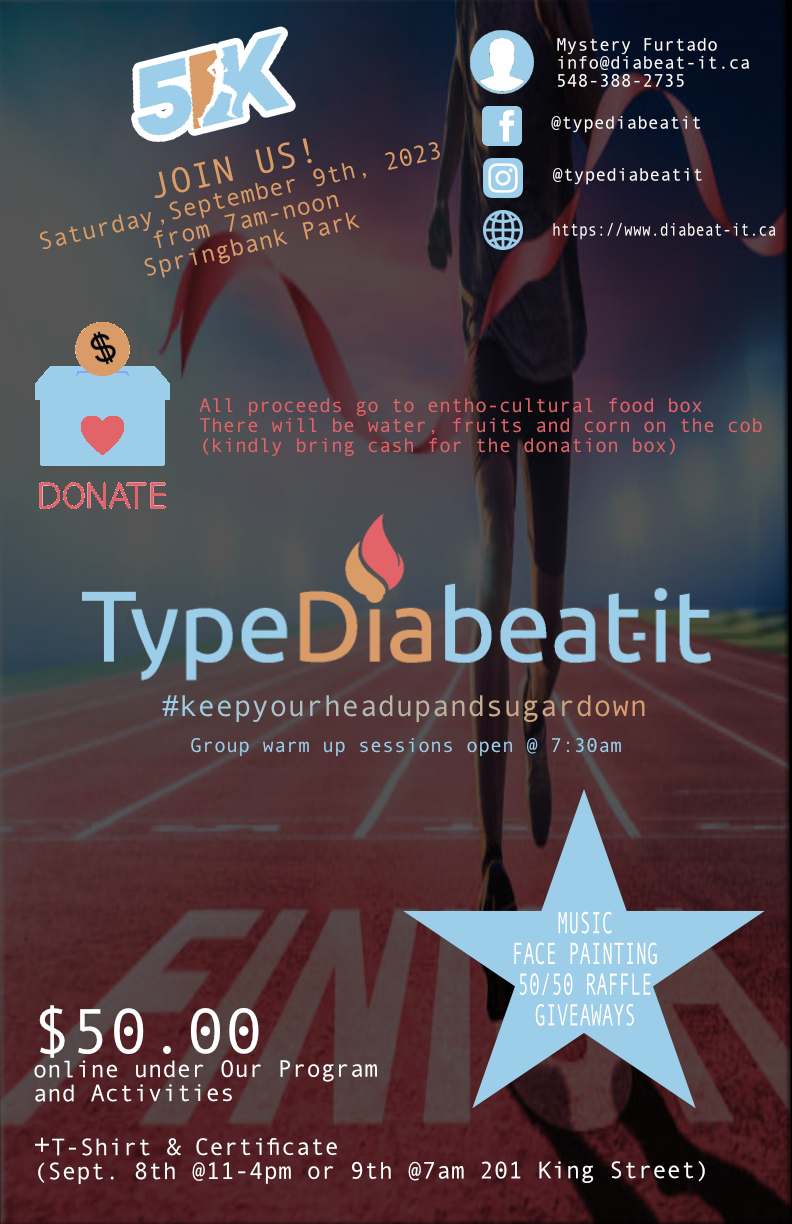 35/111
[Speaker Notes: mohanlo2_poster.jpg]
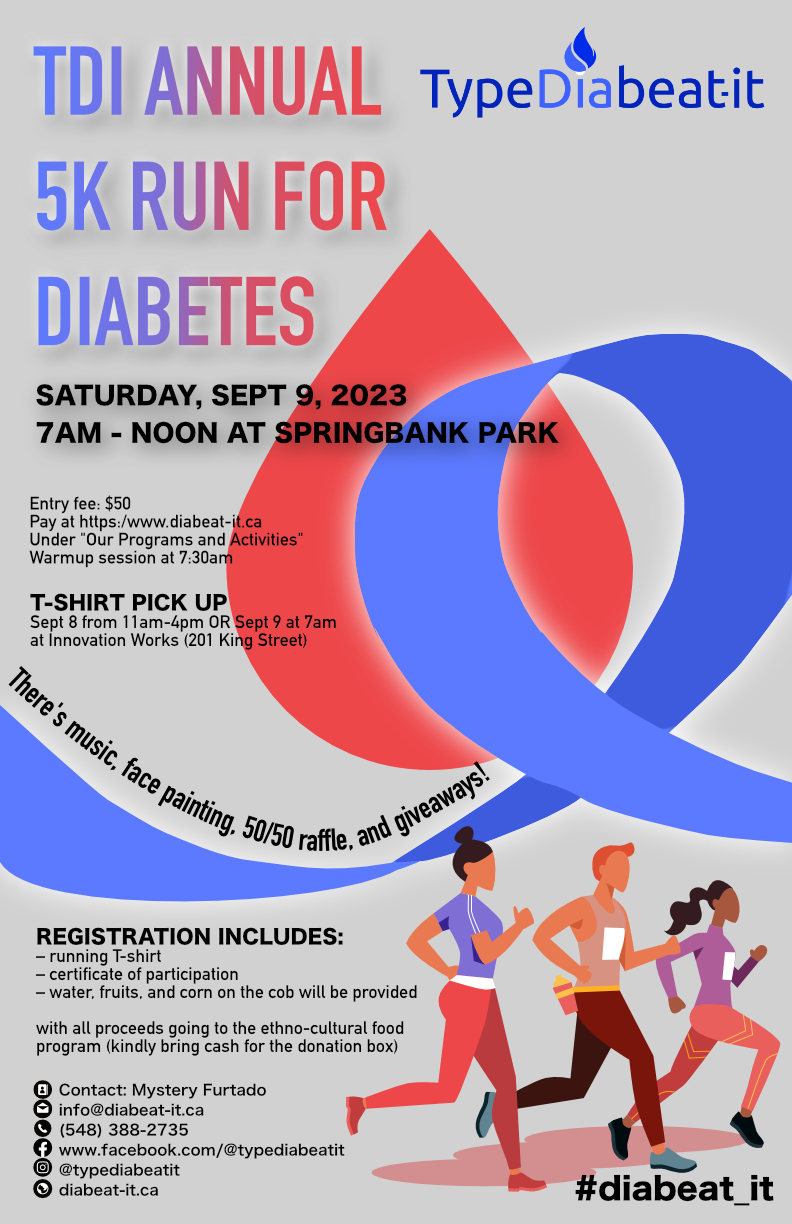 36/111
[Speaker Notes: mmoren3_poster.jpg]
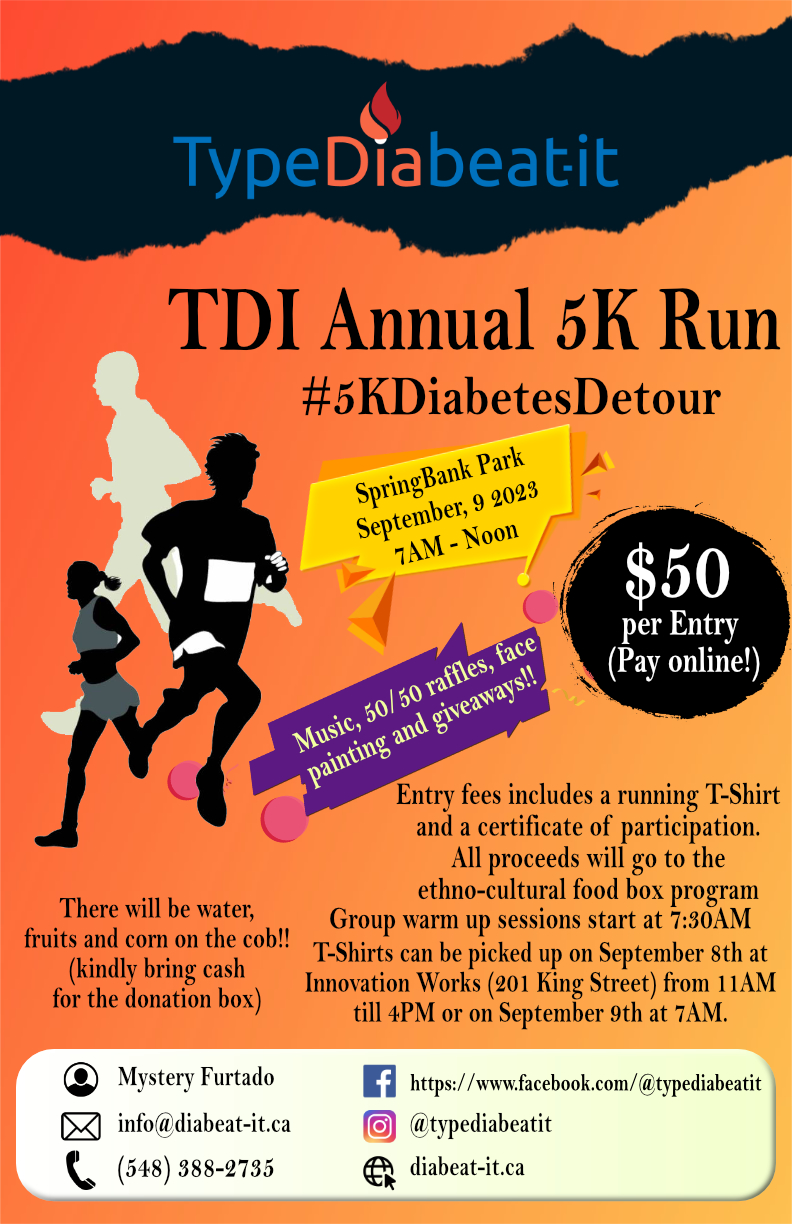 37/111
[Speaker Notes: mmir28_poster.jpg]
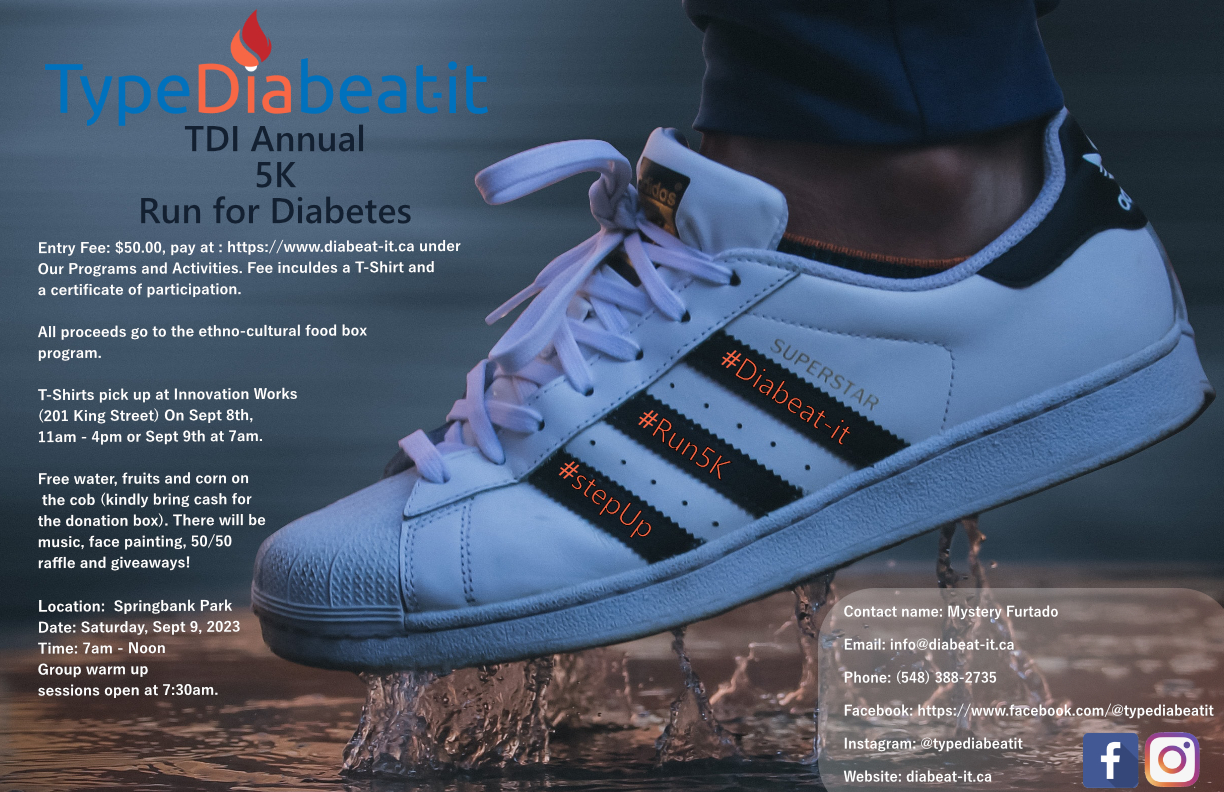 38/111
[Speaker Notes: mma282_poster.jpg]
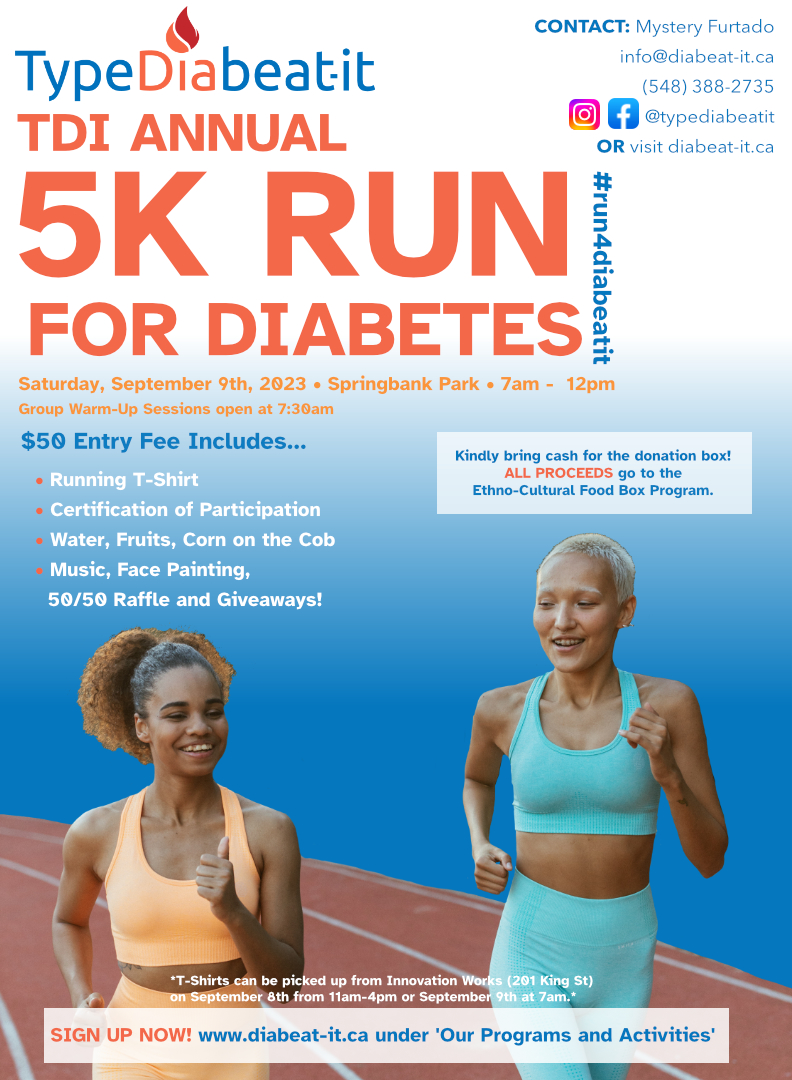 39/111
[Speaker Notes: lpuley_poster.jpg]
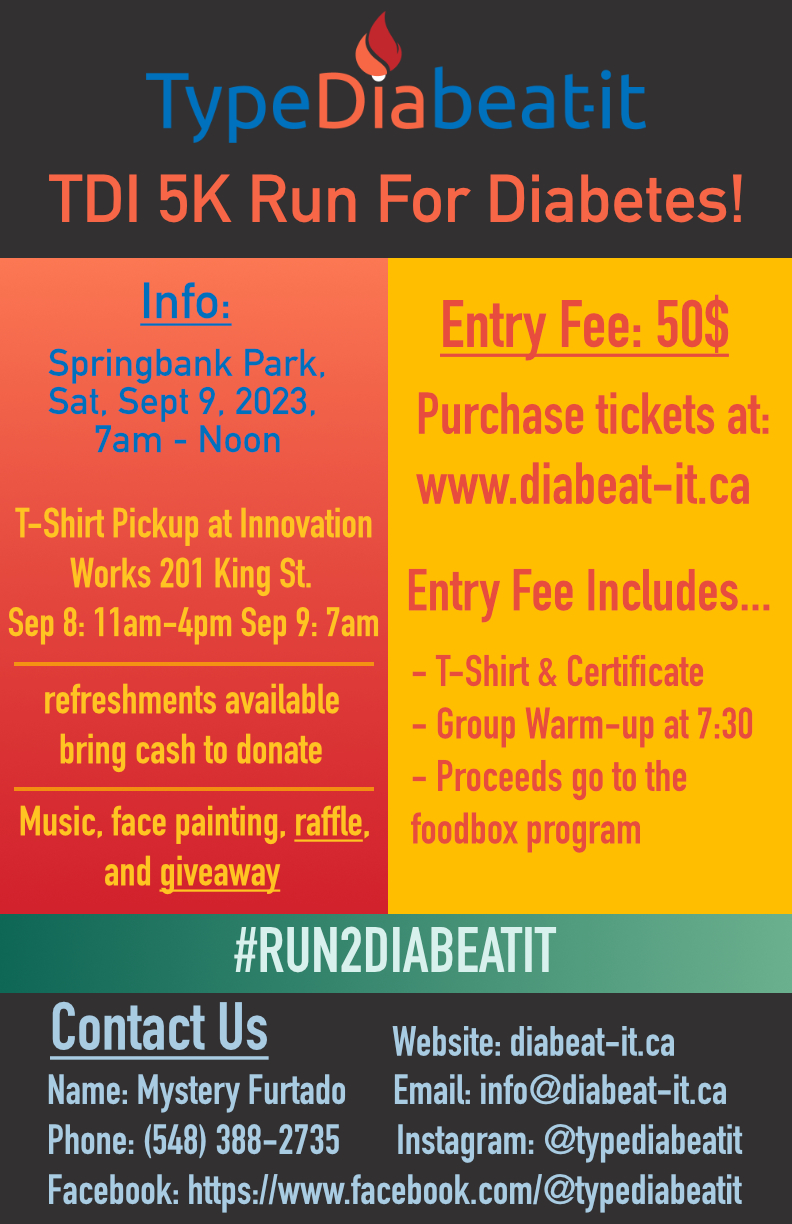 40/111
[Speaker Notes: lpinto32_poster.jpg]
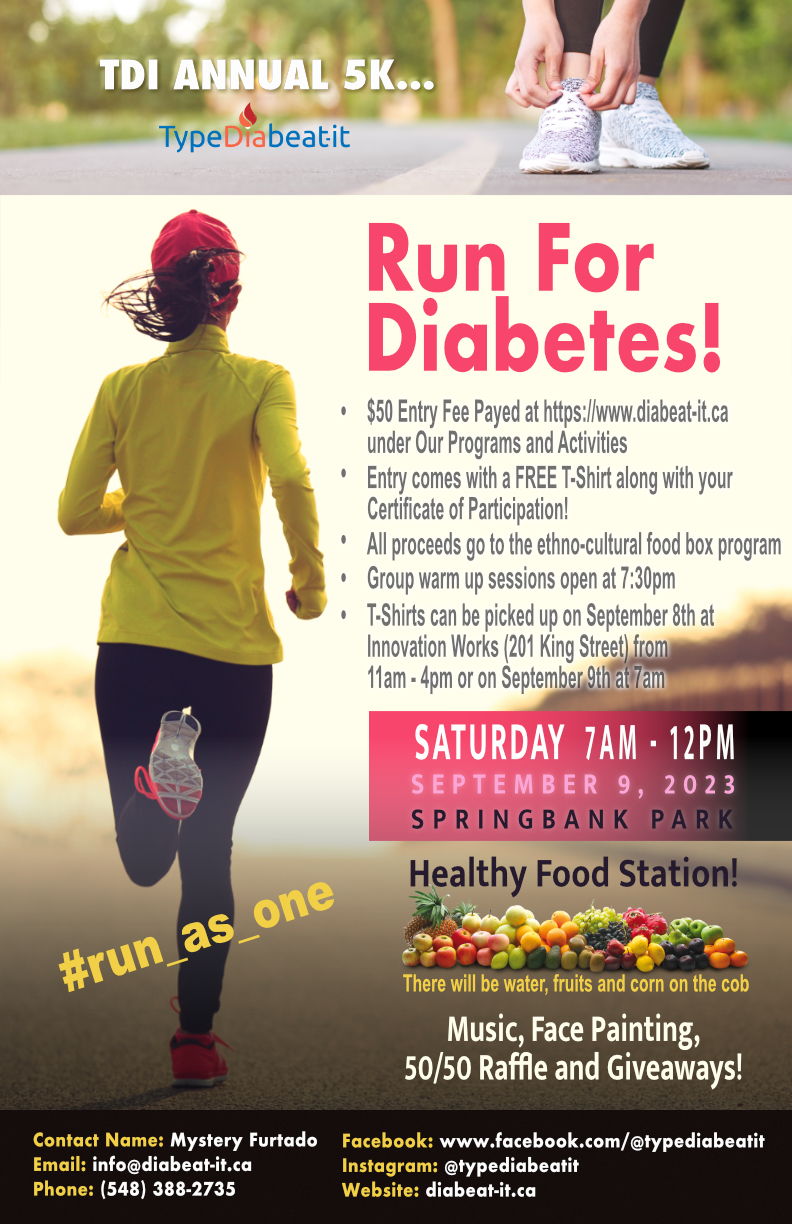 41/111
[Speaker Notes: lmccan6_poster.jpg]
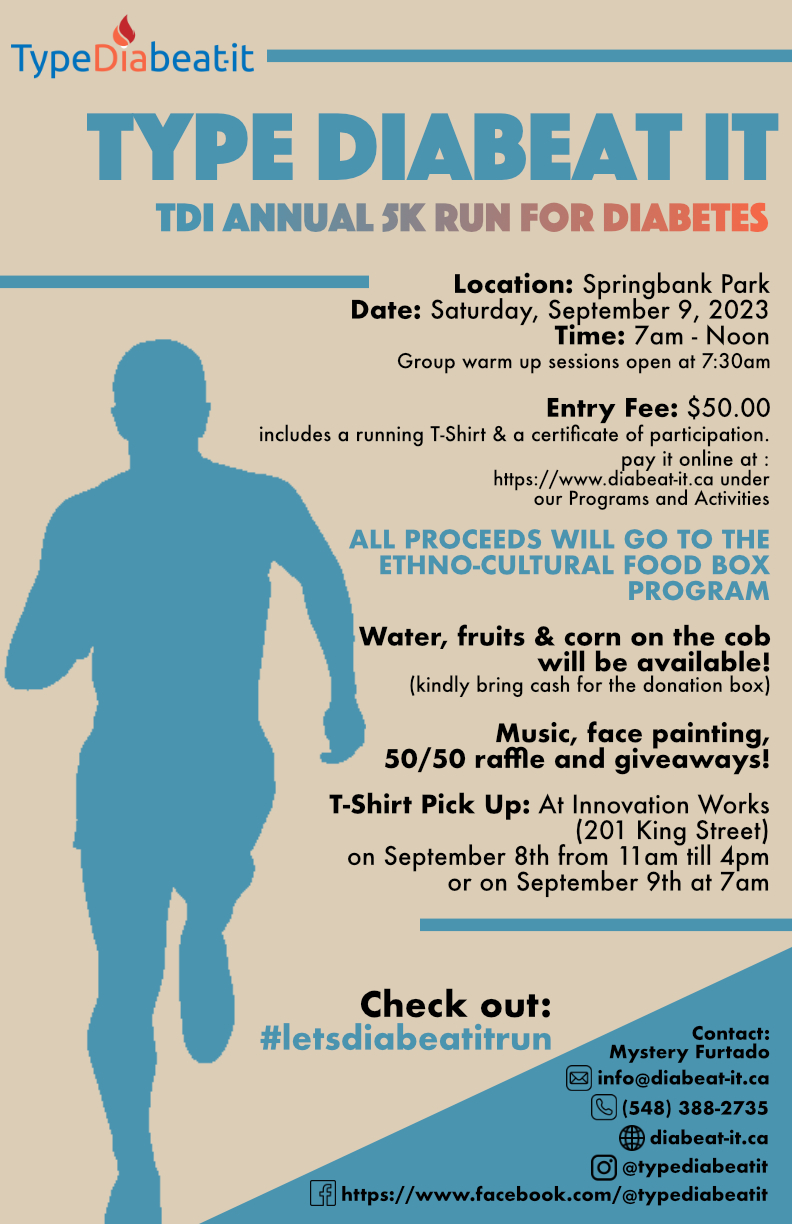 42/111
[Speaker Notes: kraguram_poster.jpg]
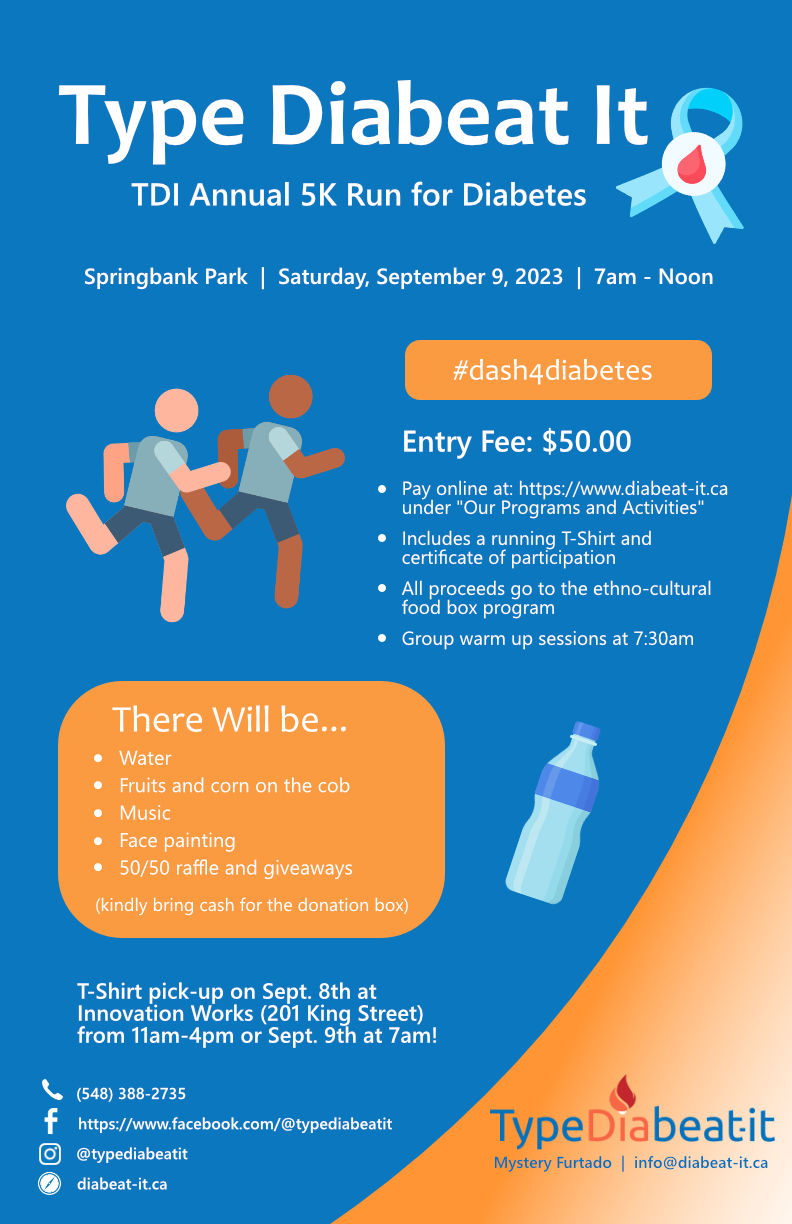 43/111
[Speaker Notes: kpeter82_poster.jpg]
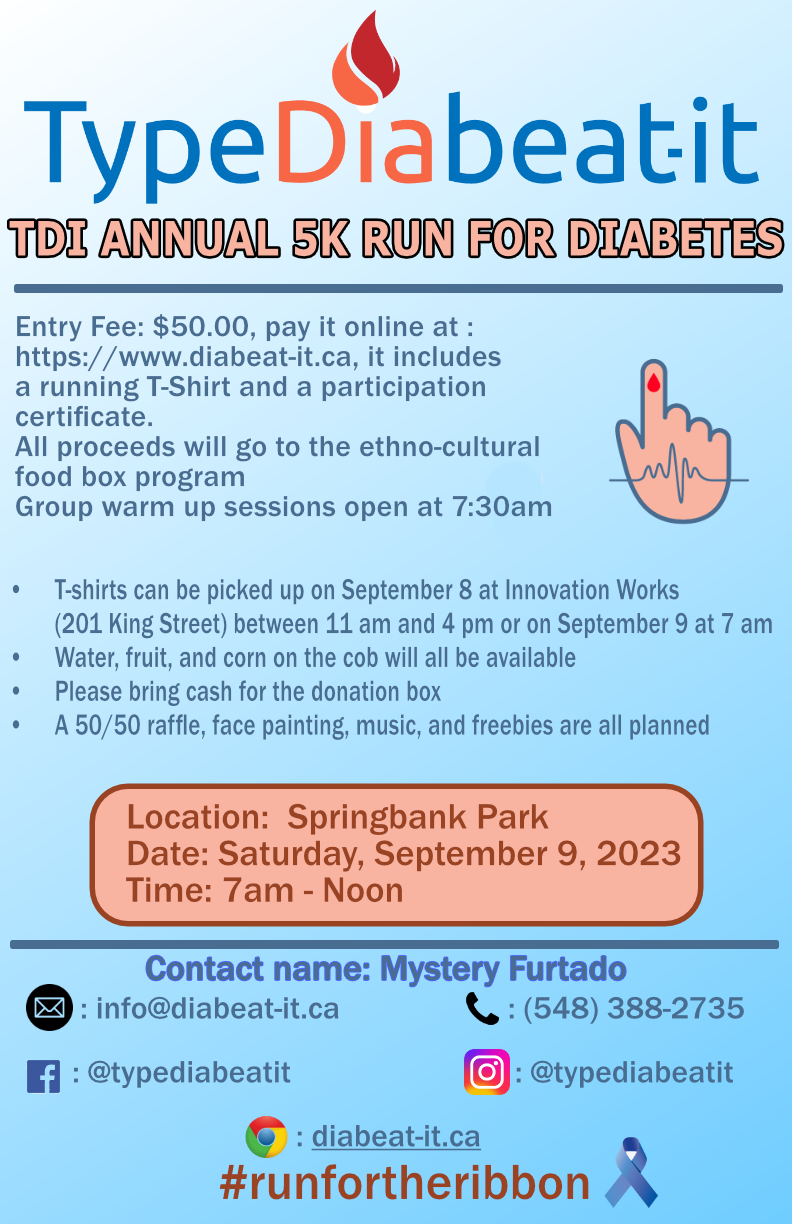 44/111
[Speaker Notes: kpathan3_poster.jpg]
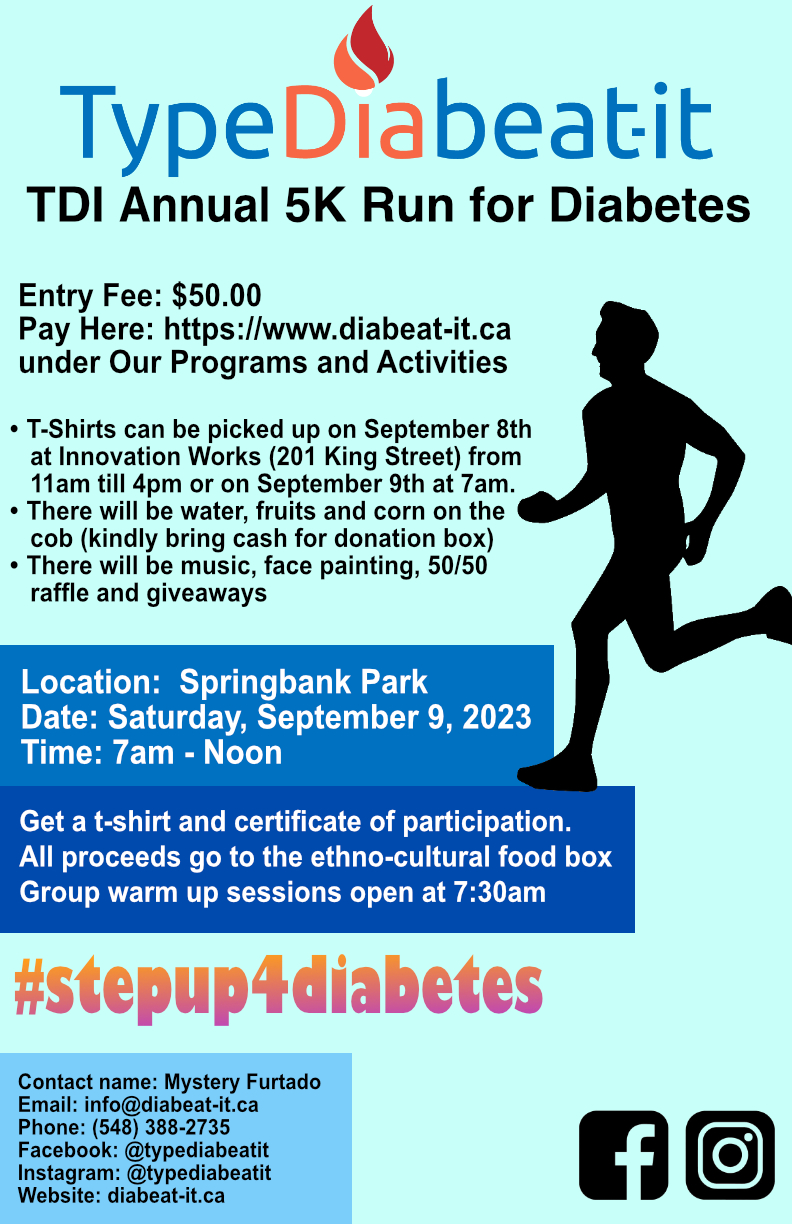 45/111
[Speaker Notes: kpate393_poster.jpg]
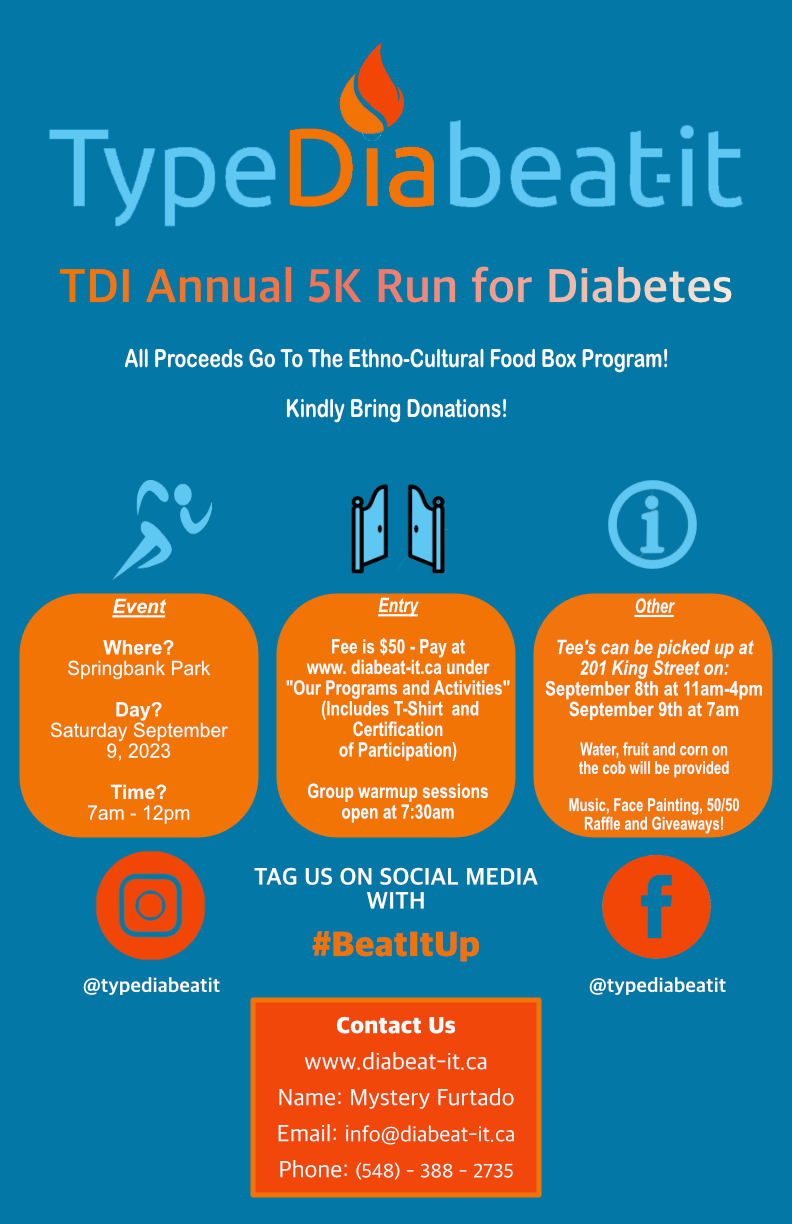 46/111
[Speaker Notes: knanji6_poster.jpg]
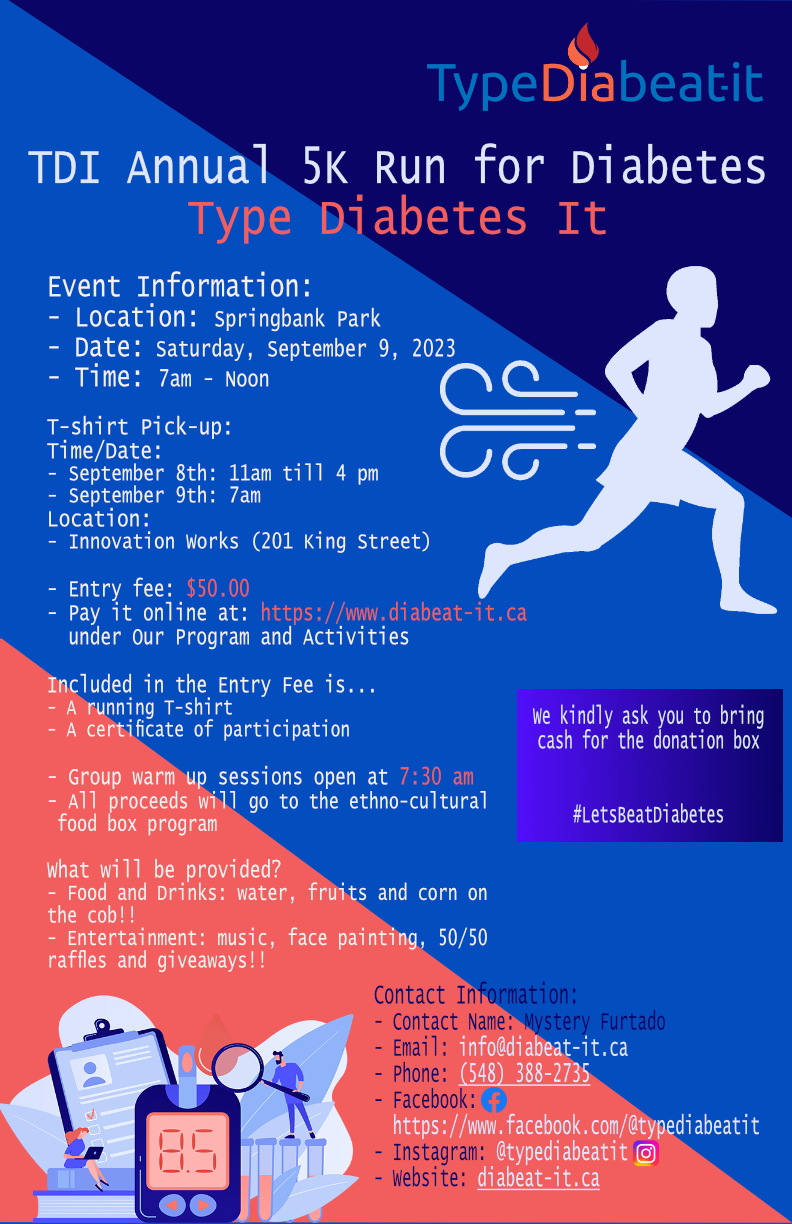 47/111
[Speaker Notes: knajjar3_poster.jpg]
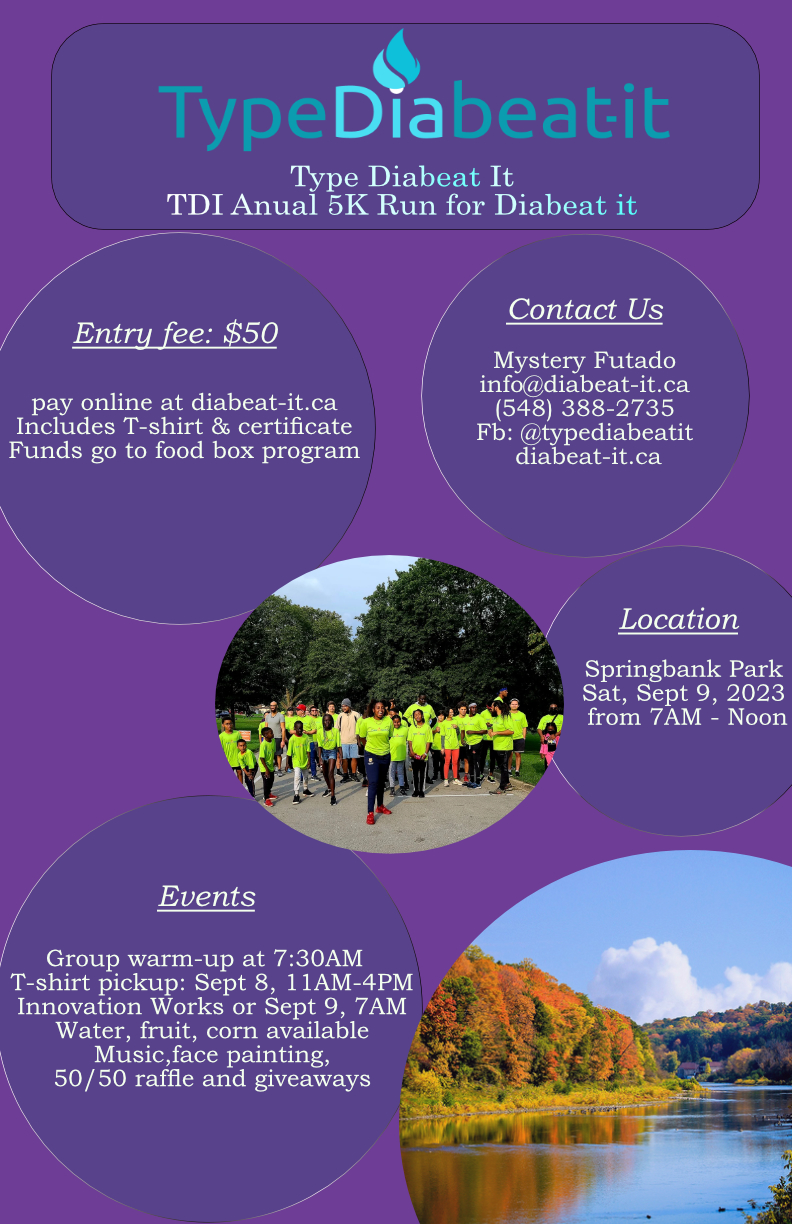 48/111
[Speaker Notes: kmoslem_poster.jpg]
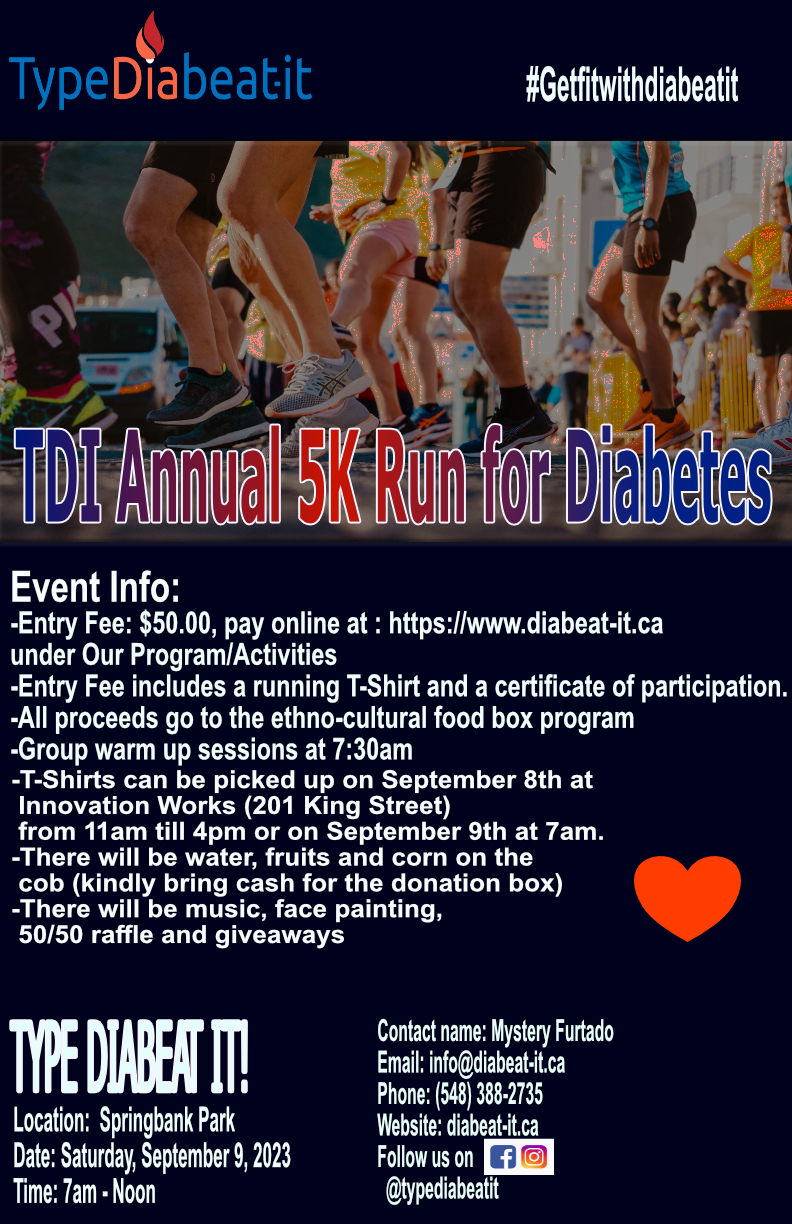 49/111
[Speaker Notes: kmcgui27_poster.jpg]
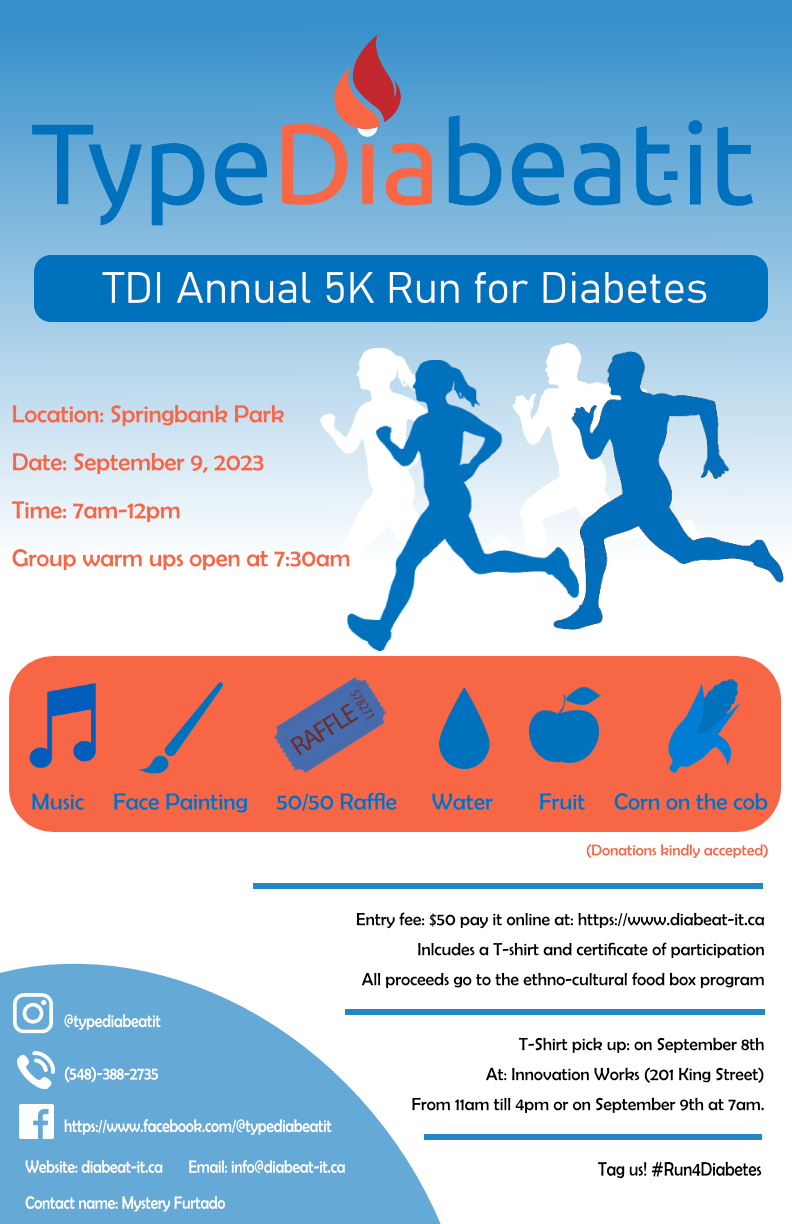 50/111
[Speaker Notes: kmcclenn_poster.jpg]
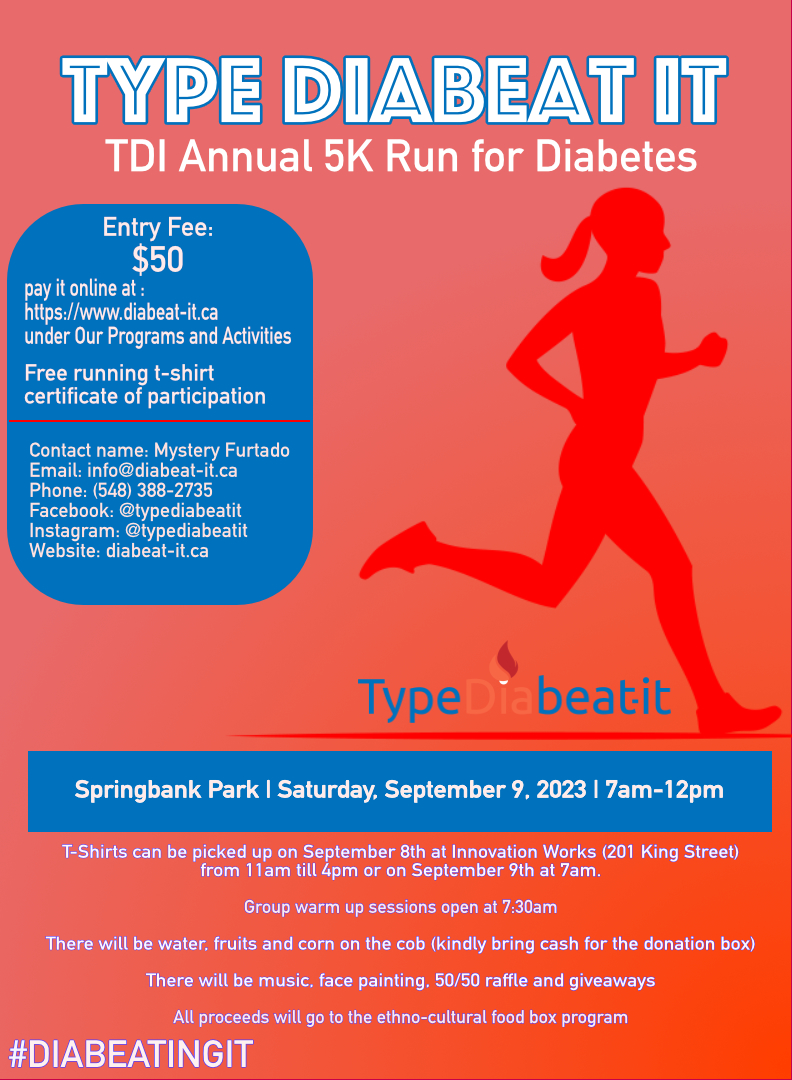 51/111
[Speaker Notes: jpacella_poster.jpg]
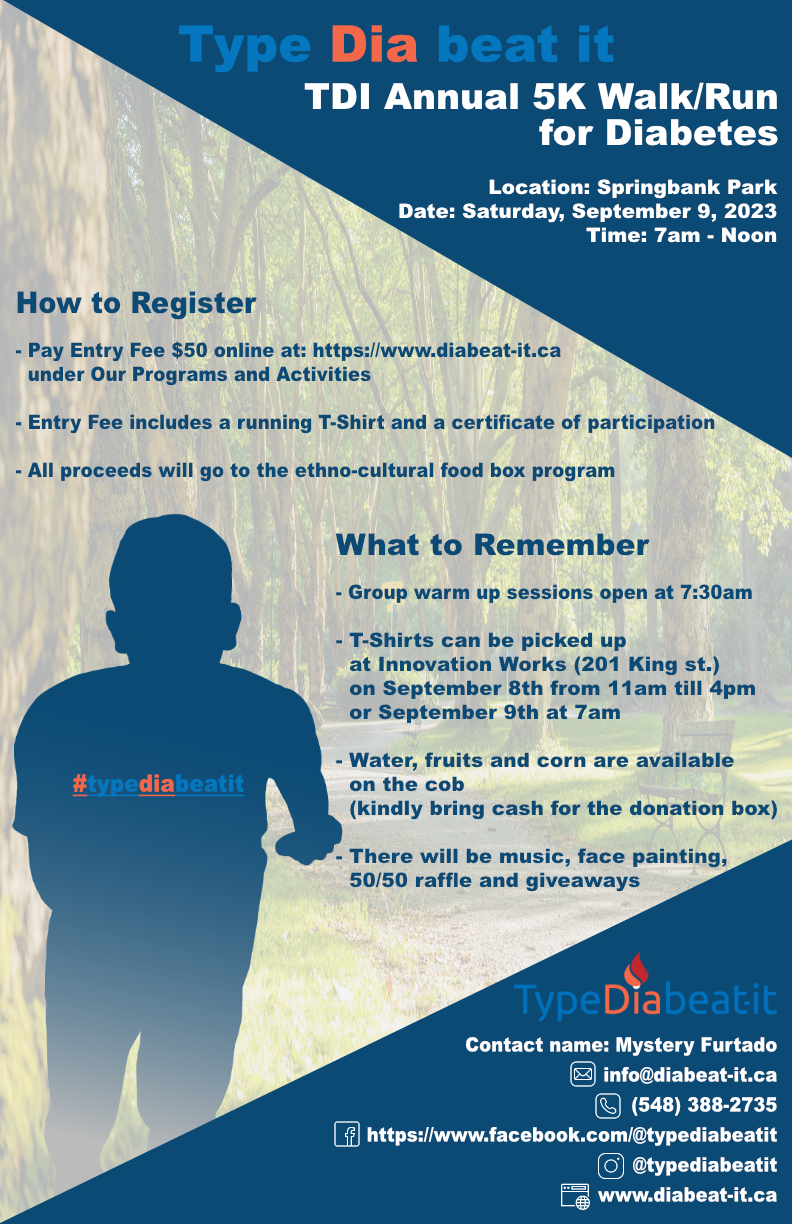 52/111
[Speaker Notes: joh97_poster.jpg]
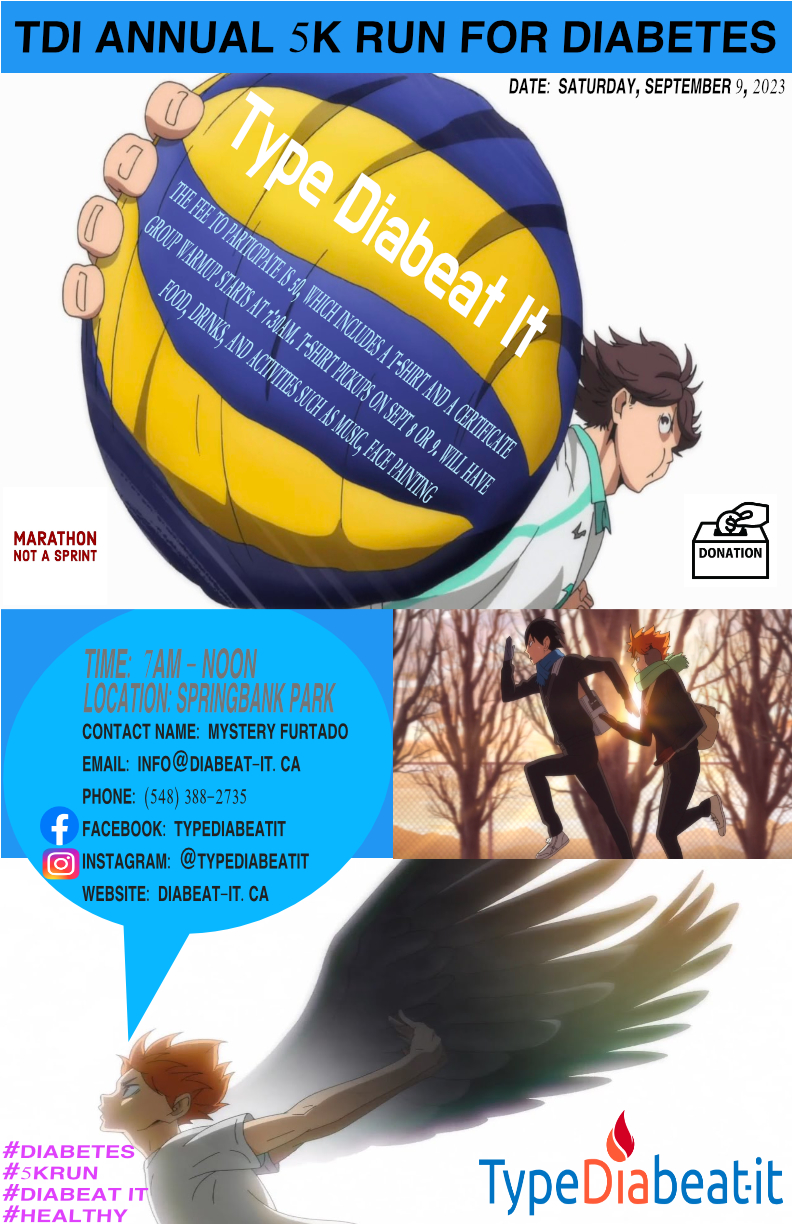 53/111
[Speaker Notes: jnoh6_poster.jpg]
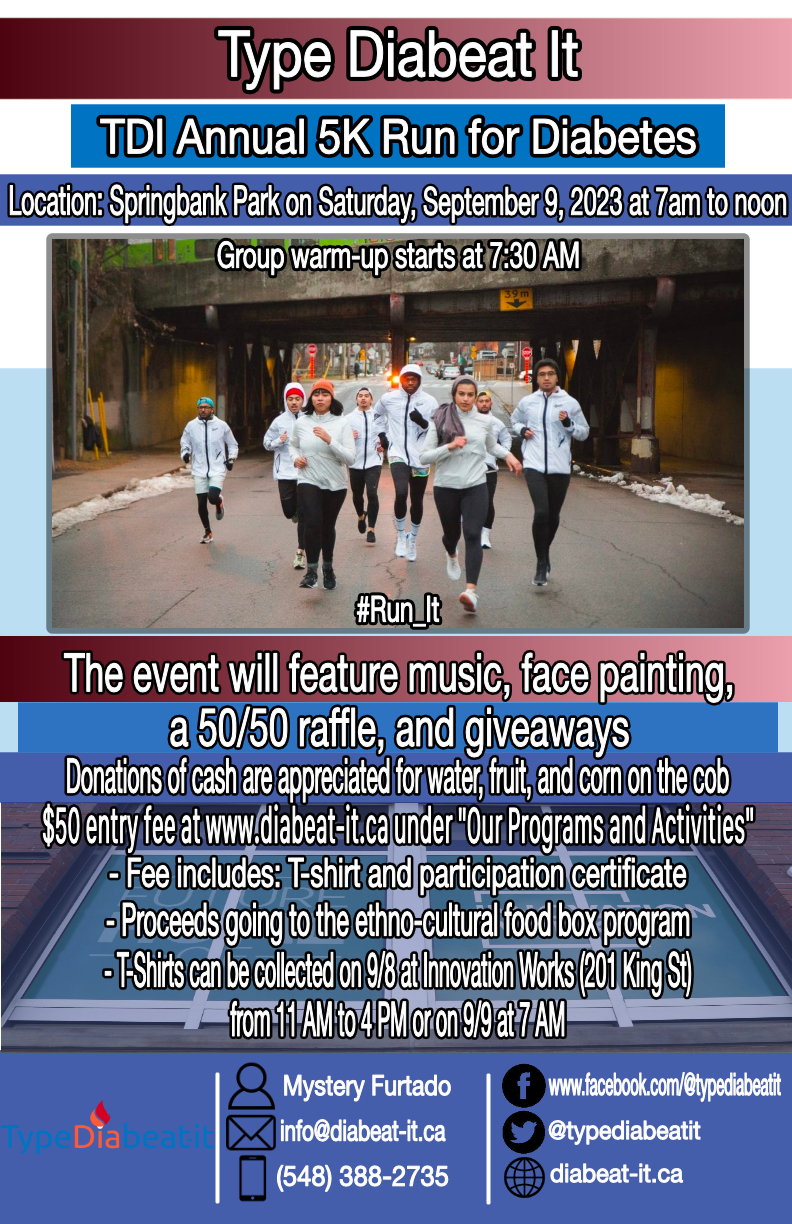 54/111
[Speaker Notes: jmerkhai_poster.jpg]
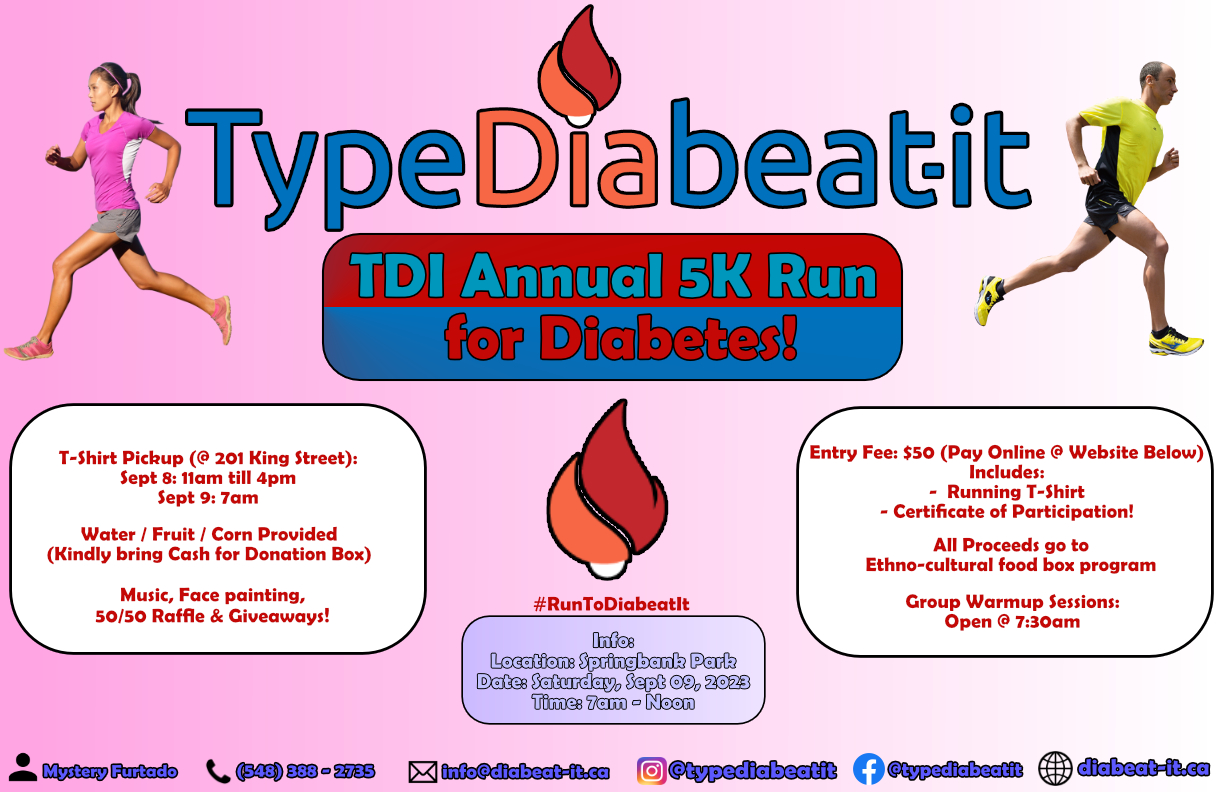 55/111
[Speaker Notes: jmcquil_poster.jpg]
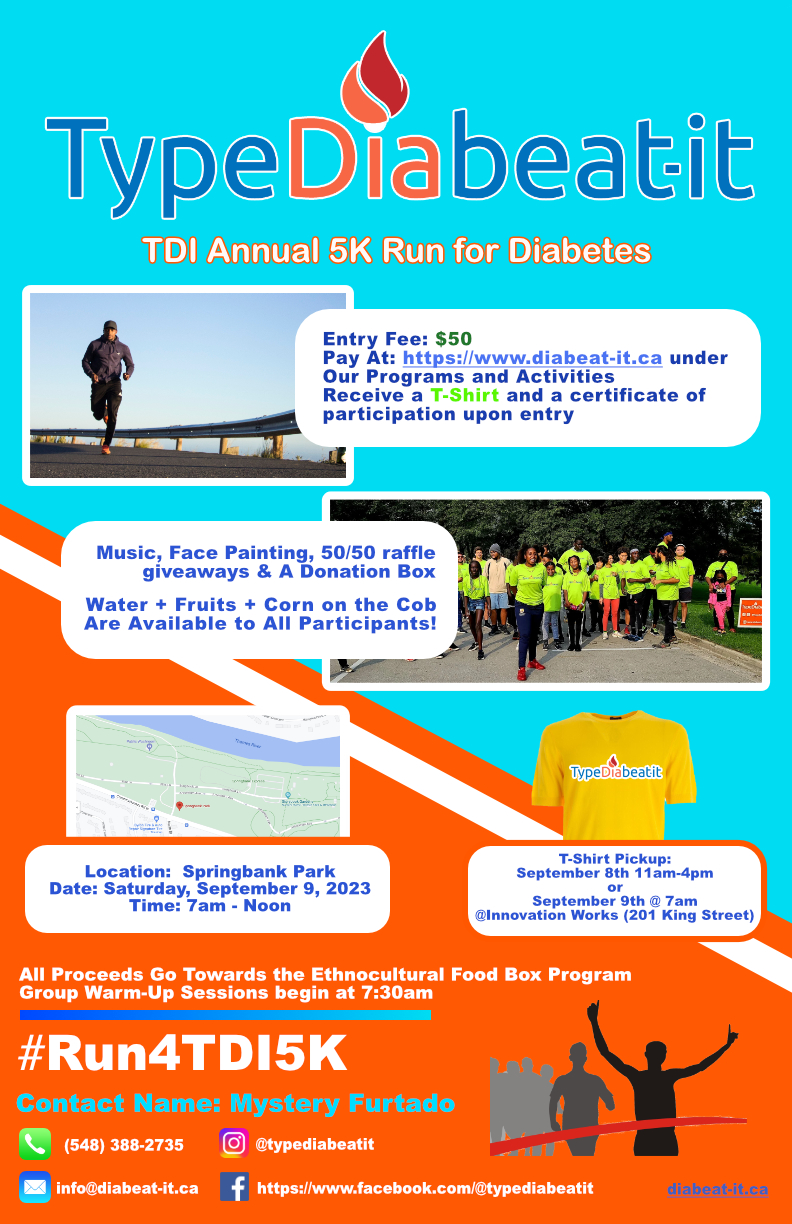 56/111
[Speaker Notes: jmckee29_poster.jpg]
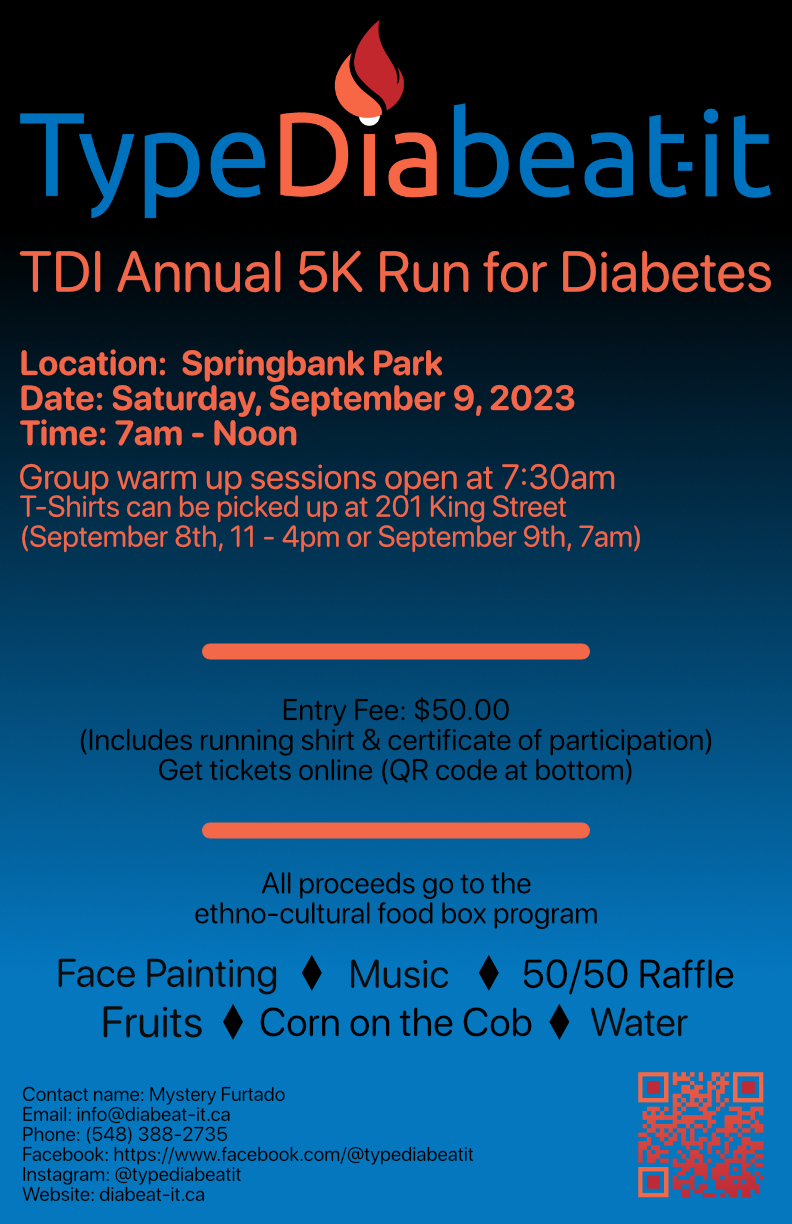 57/111
[Speaker Notes: jmcaloon_poster.jpg]
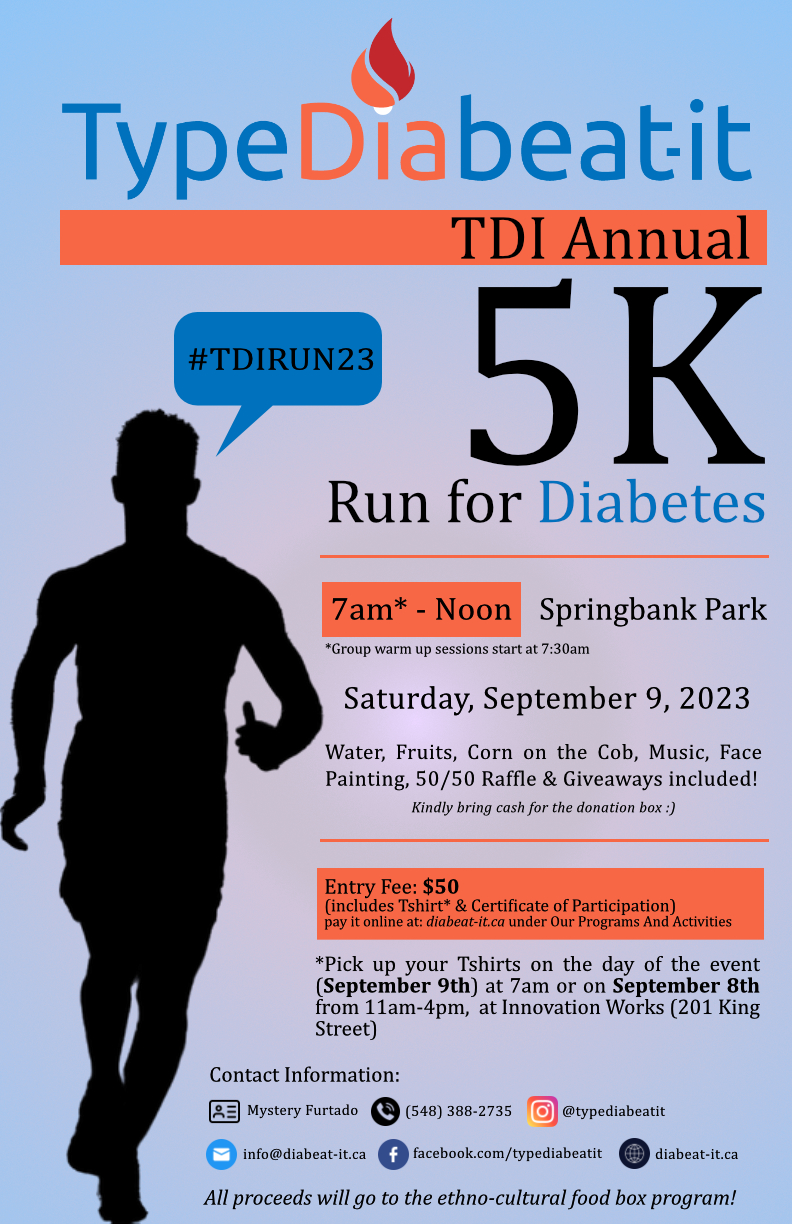 58/111
[Speaker Notes: jmasoud_poster.jpg]
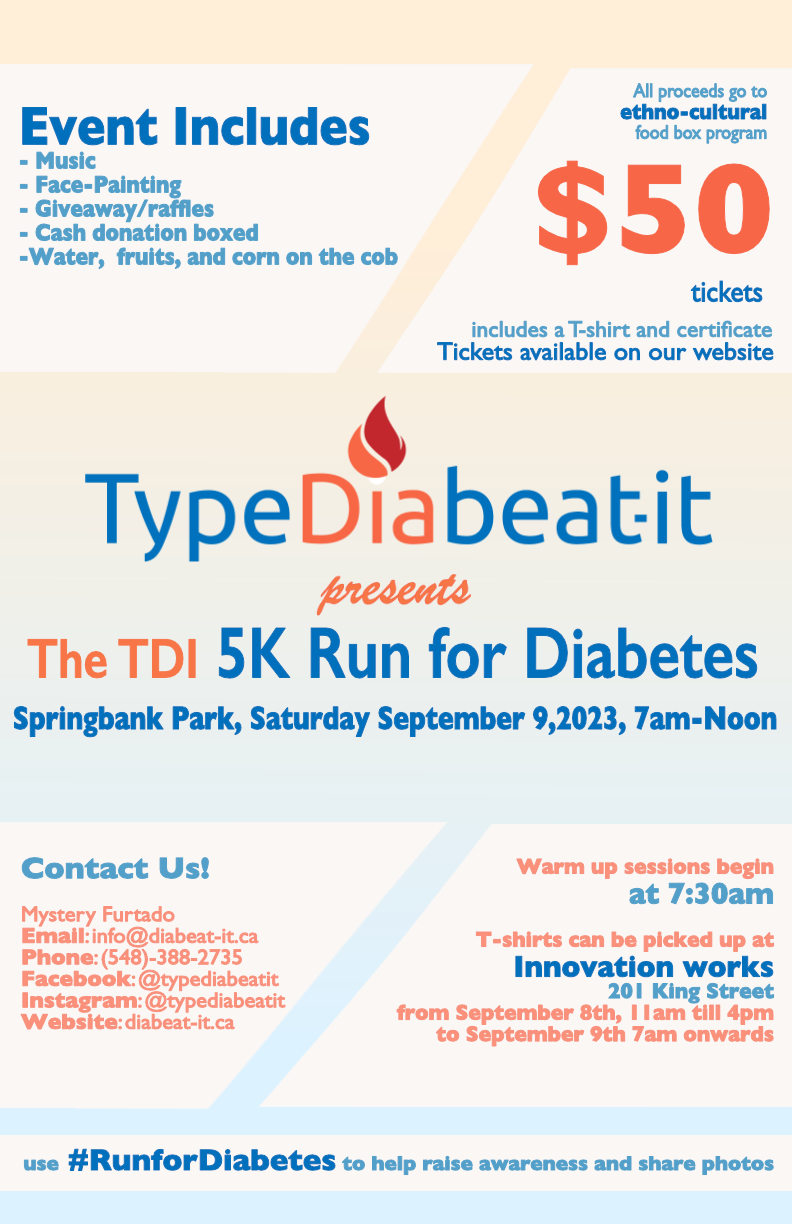 59/111
[Speaker Notes: jmanku_poster.jpg]
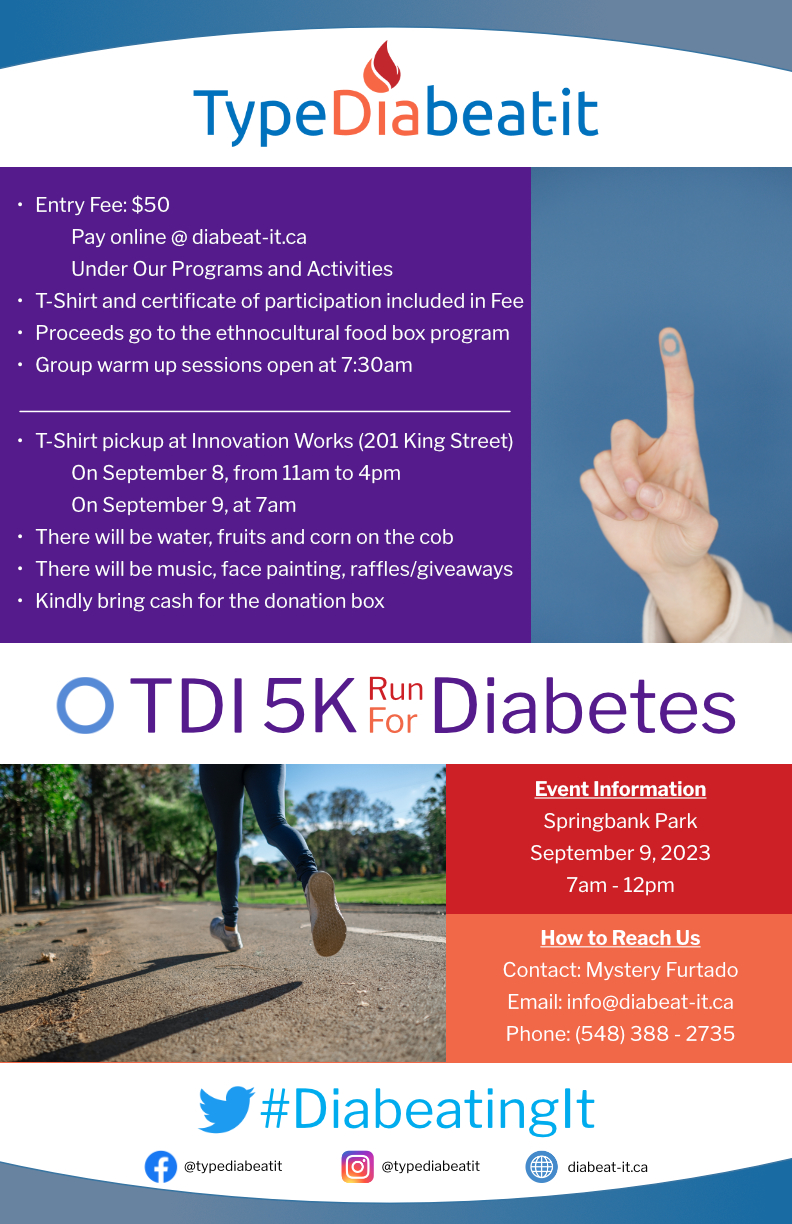 60/111
[Speaker Notes: jman22_poster.jpg]
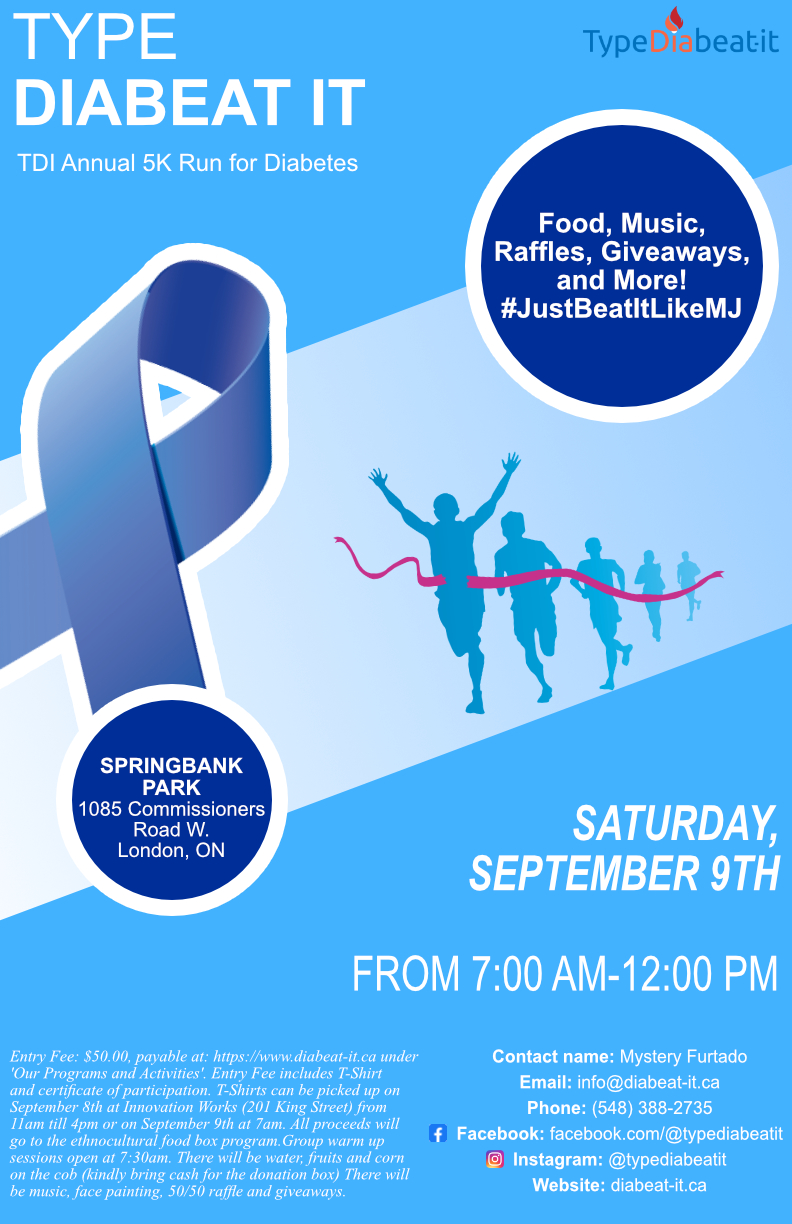 61/111
[Speaker Notes: jmaekeba_poster.jpg]
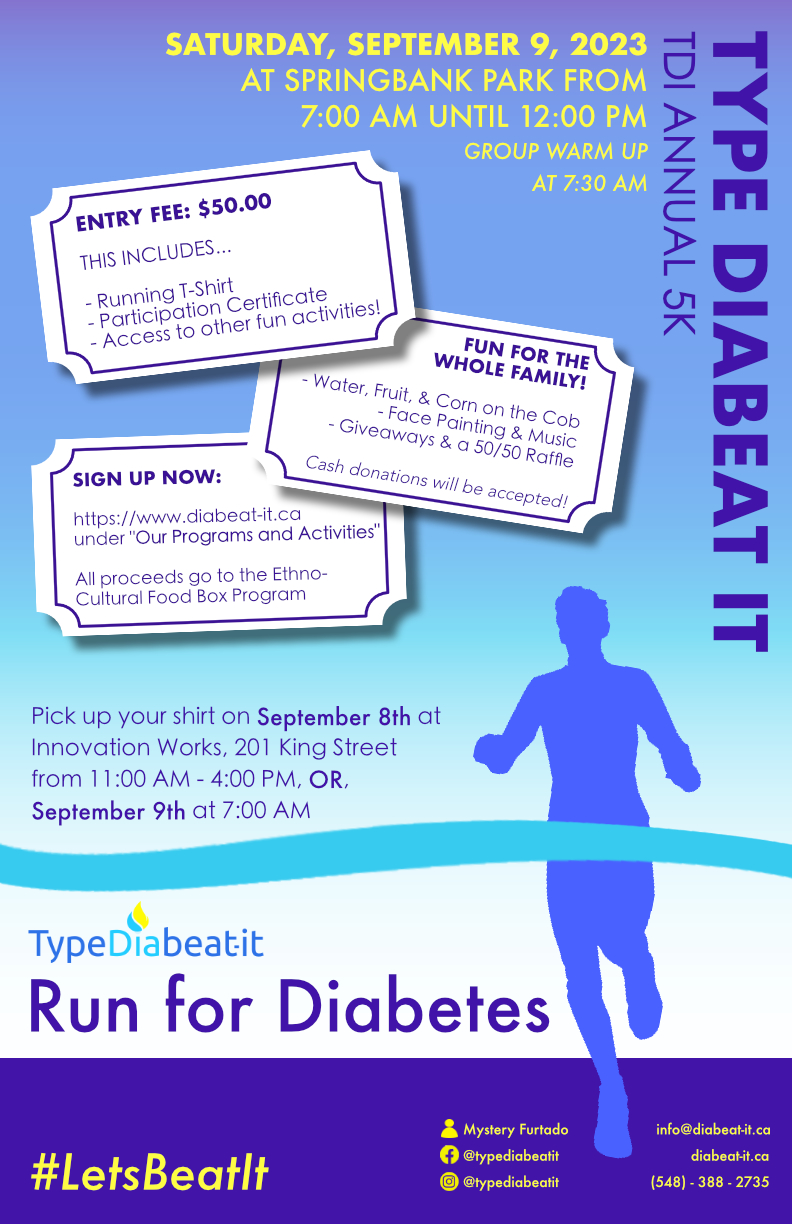 62/111
[Speaker Notes: jmacin32_poster.jpg]
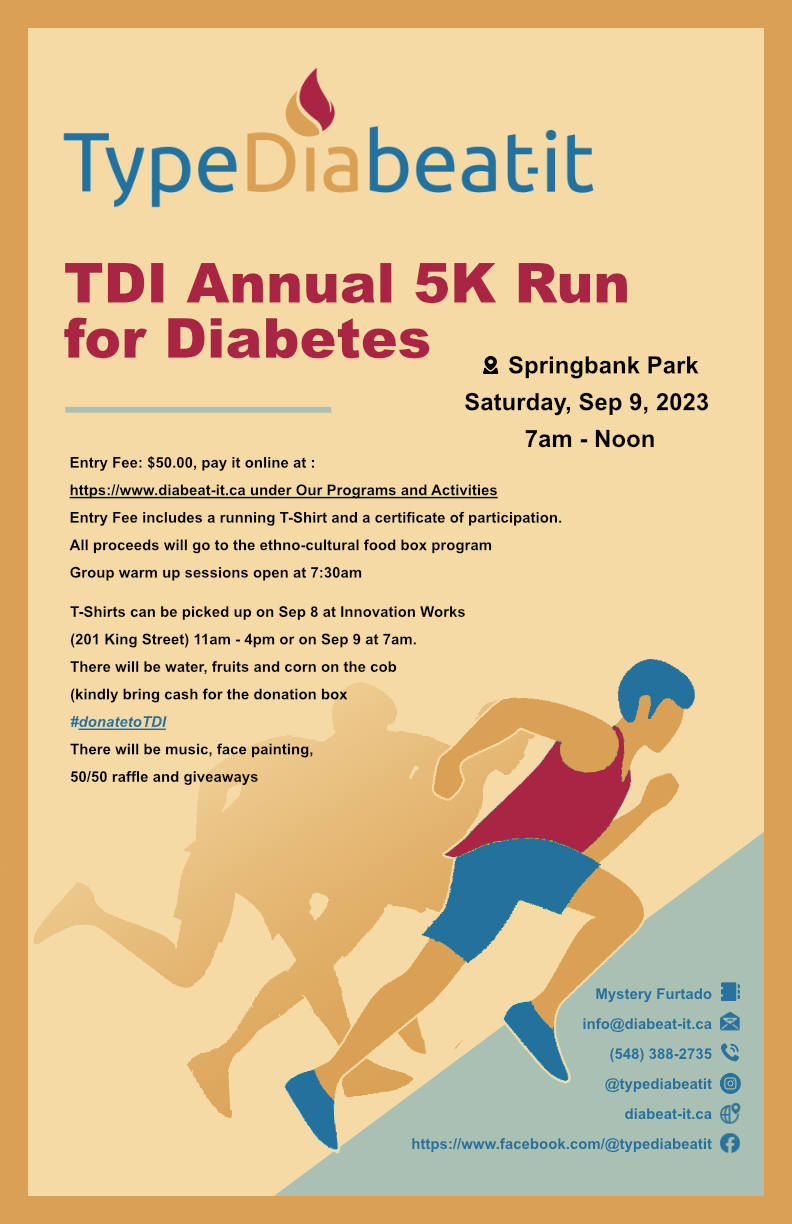 63/111
[Speaker Notes: jlyu64_poster.jpg]
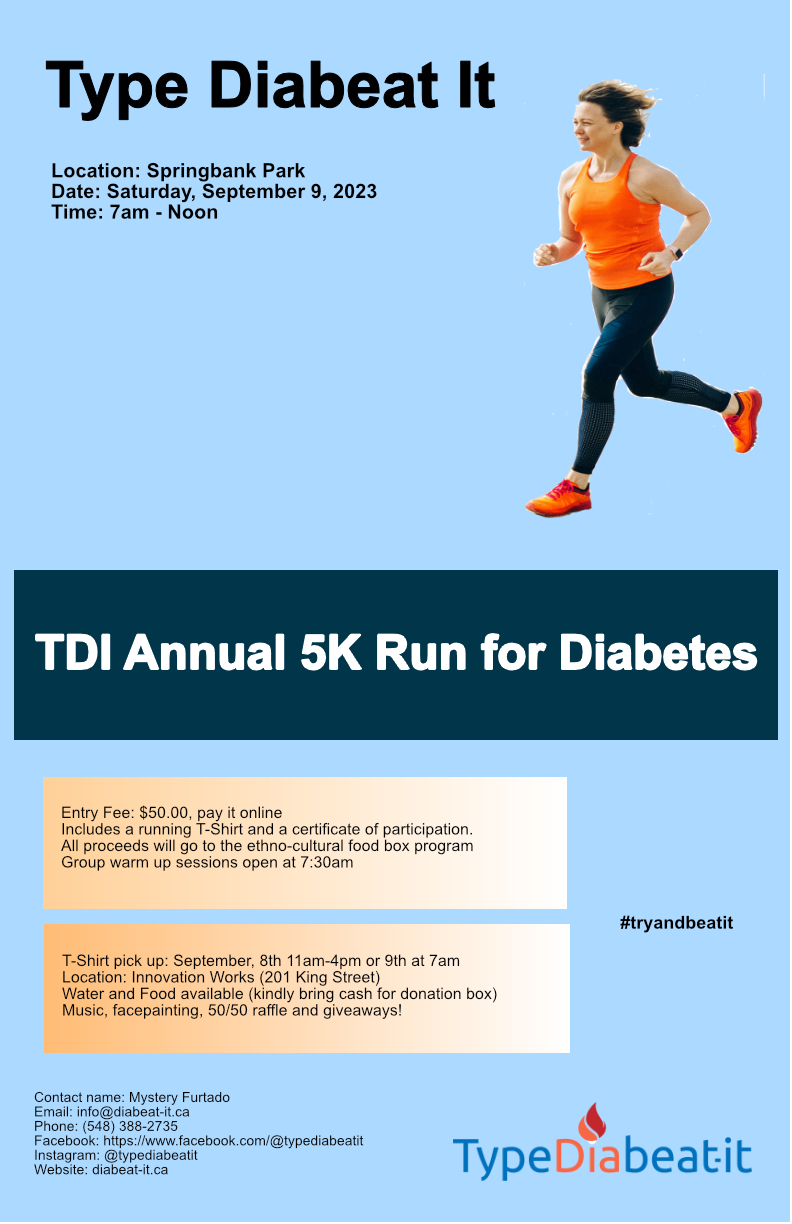 64/111
[Speaker Notes: jlunn3_poster.jpg]
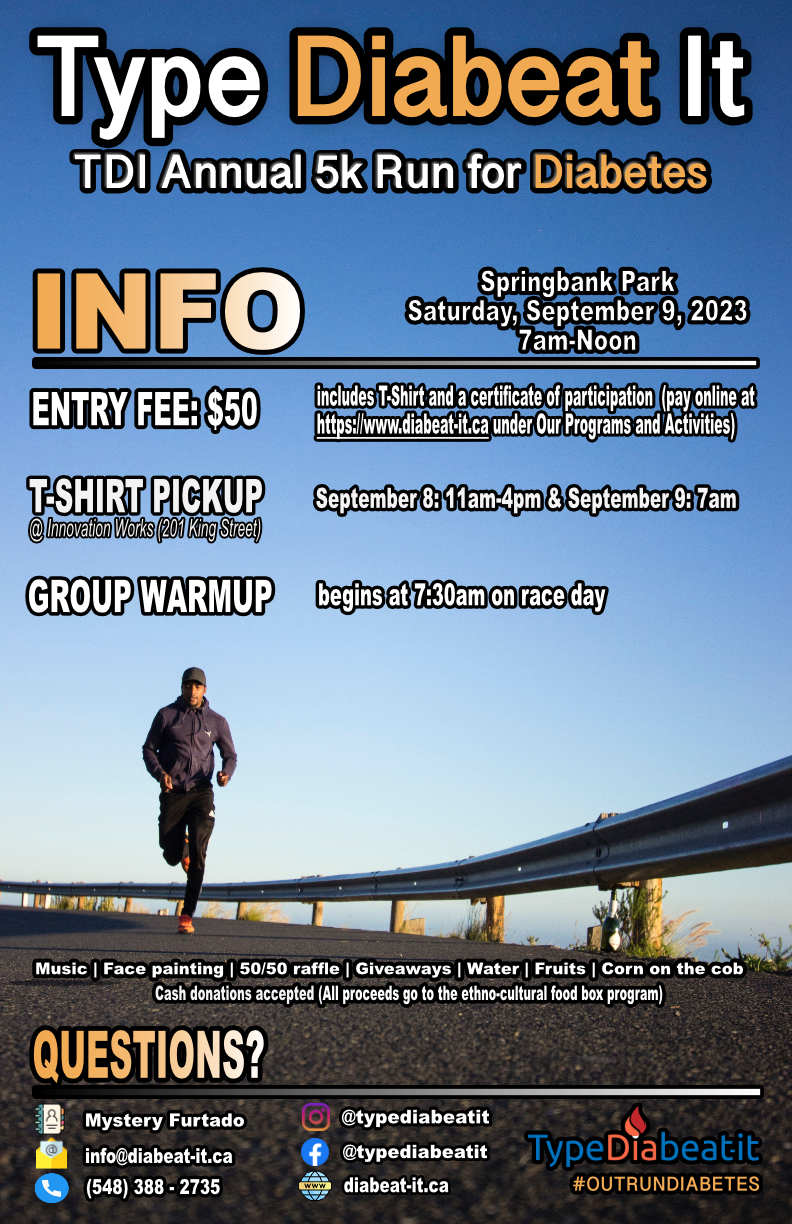 65/111
[Speaker Notes: jlozano2_poster.jpg]
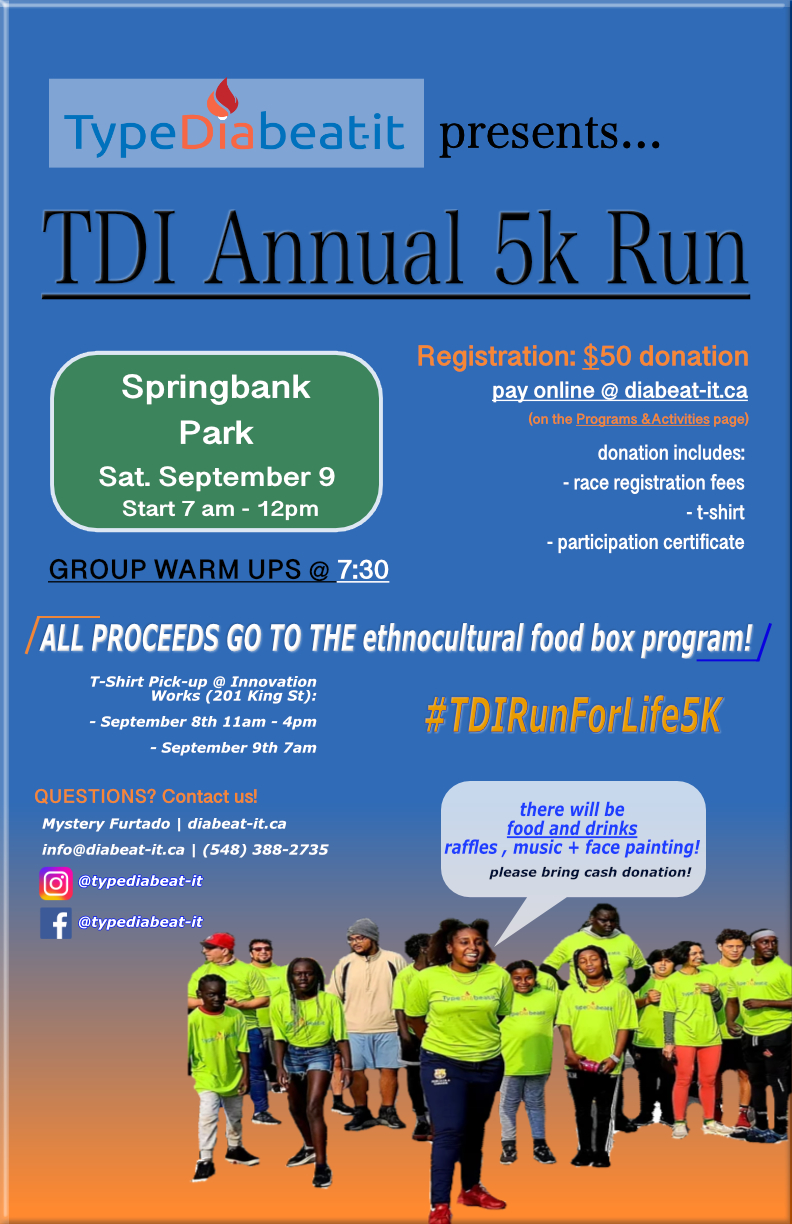 66/111
[Speaker Notes: imclell6_poster.jpg]
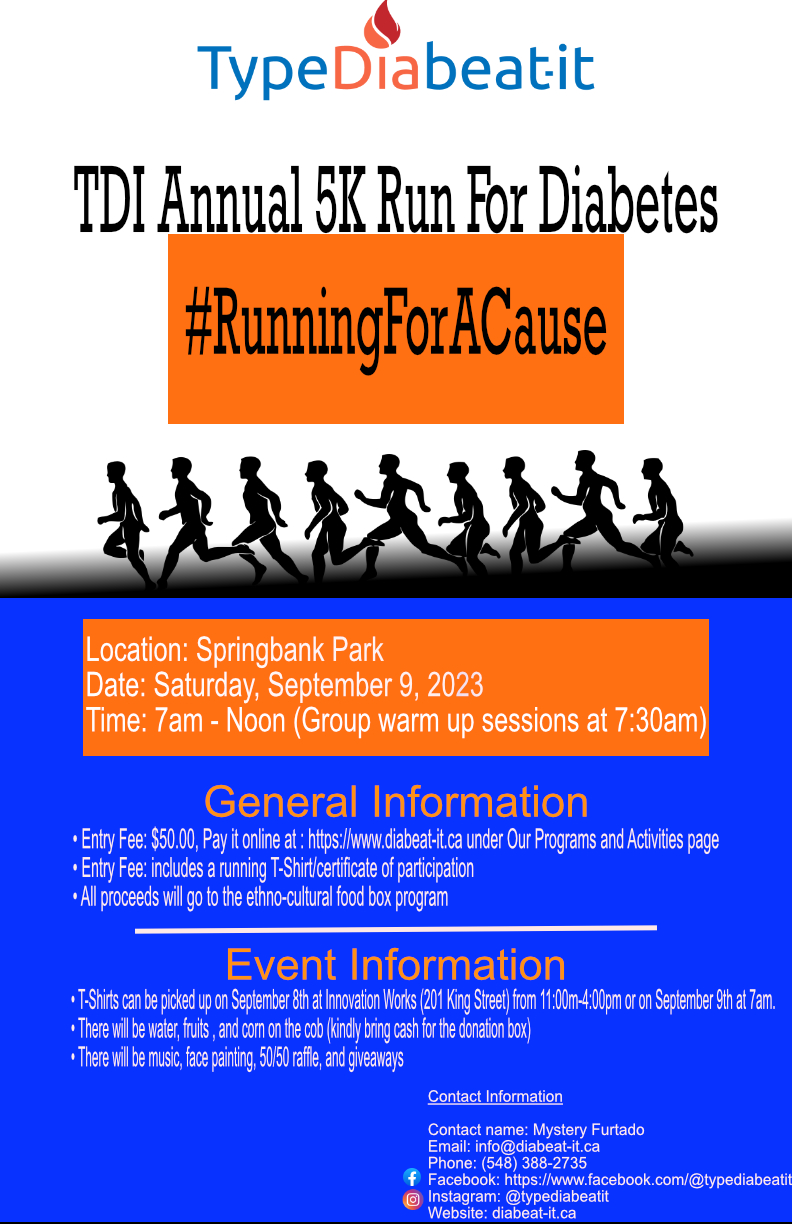 67/111
[Speaker Notes: hpowell4_poster.jpg]
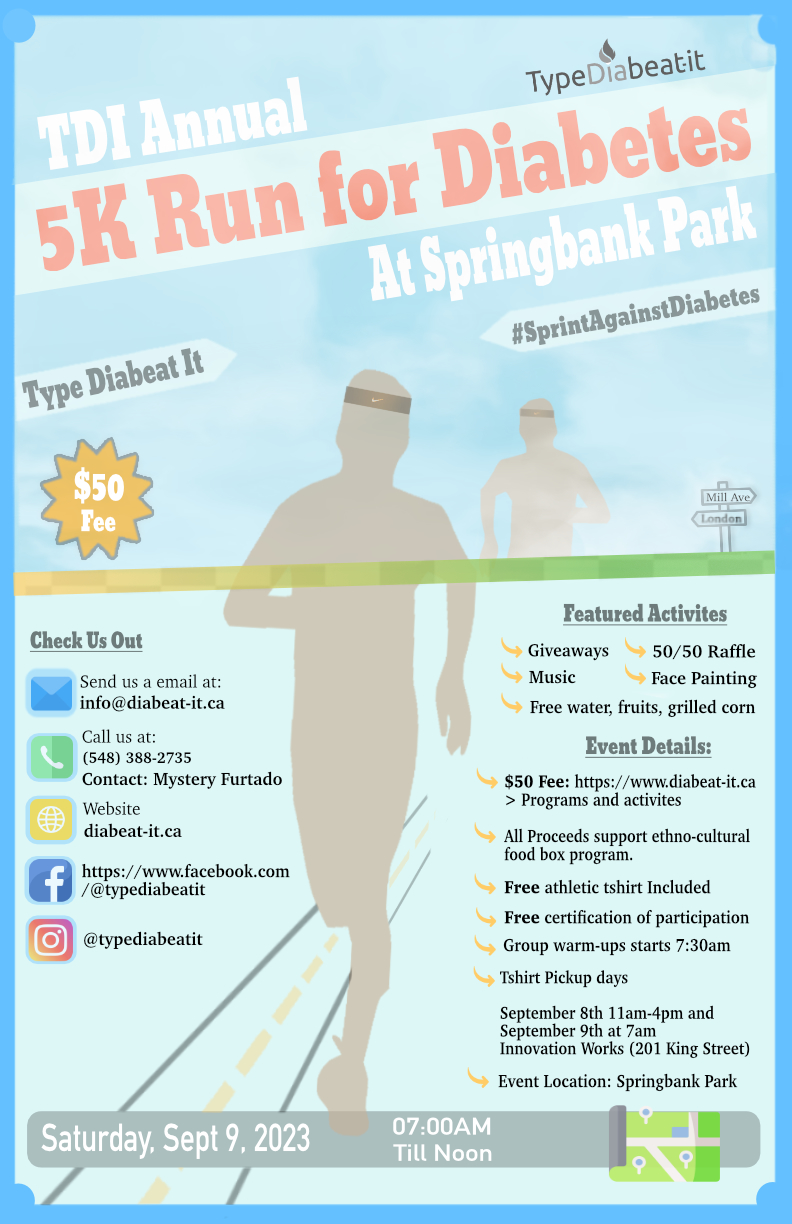 68/111
[Speaker Notes: hpate384_poster.jpg]
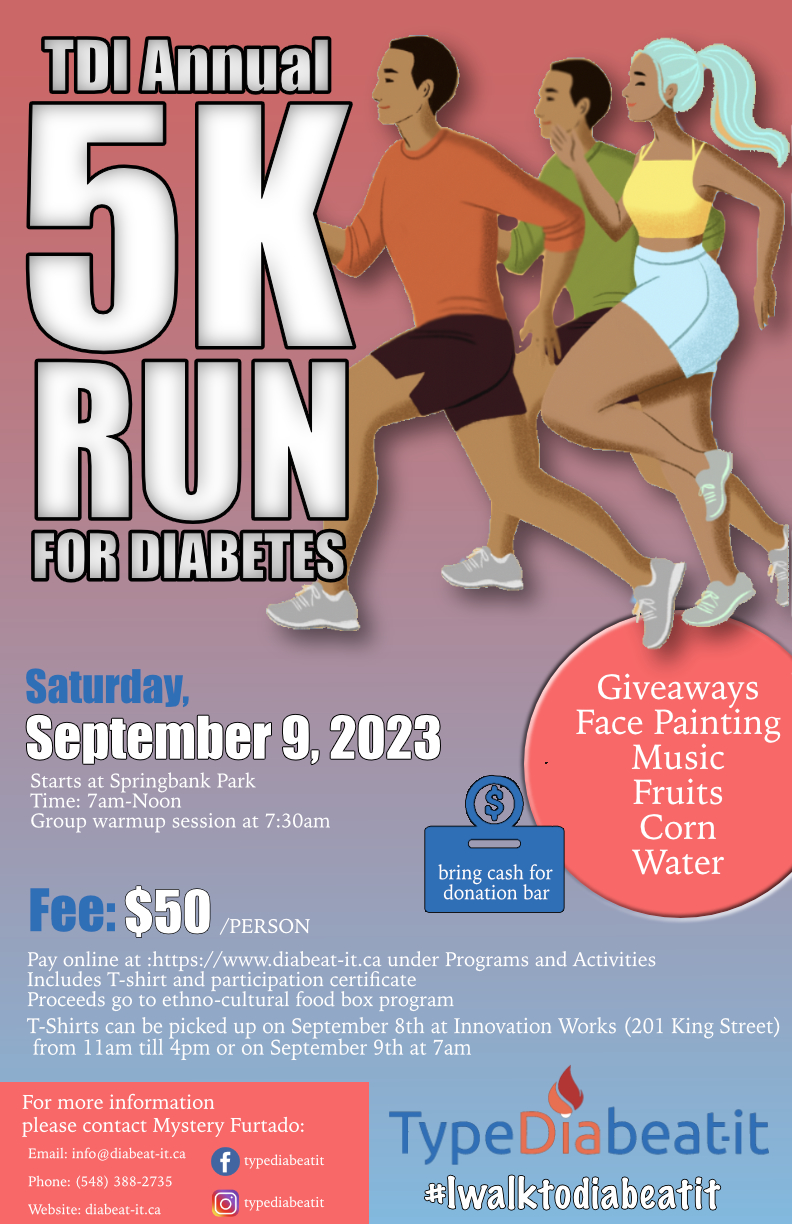 69/111
[Speaker Notes: hpate272_poster.jpg]
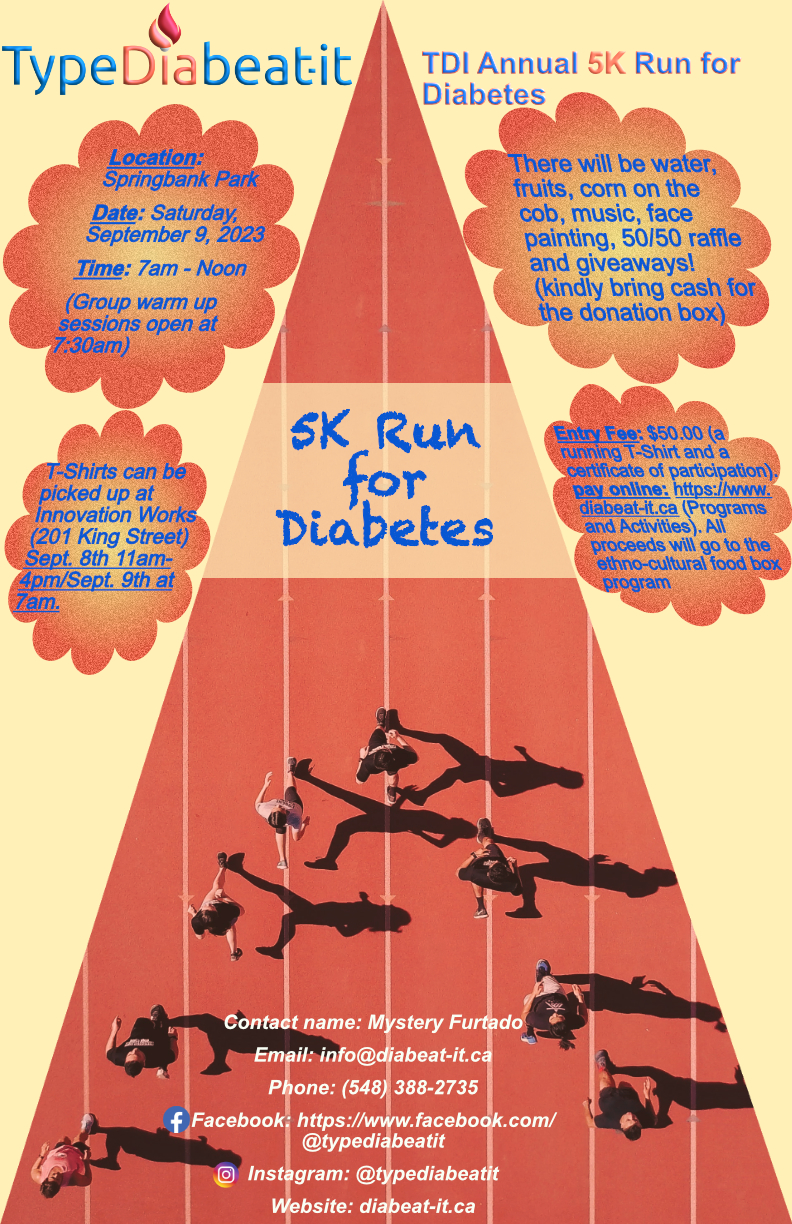 70/111
[Speaker Notes: hpan89_poster.jpg]
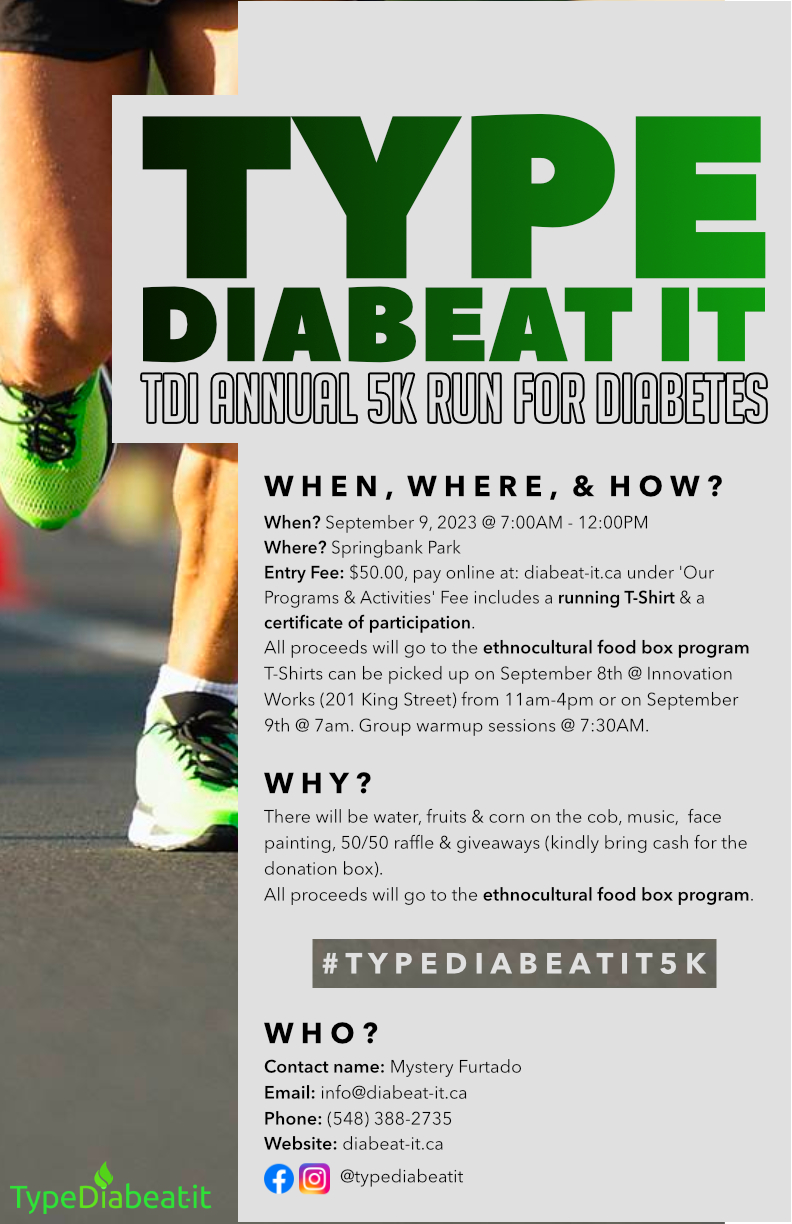 71/111
[Speaker Notes: hmughal3_poster.jpg]
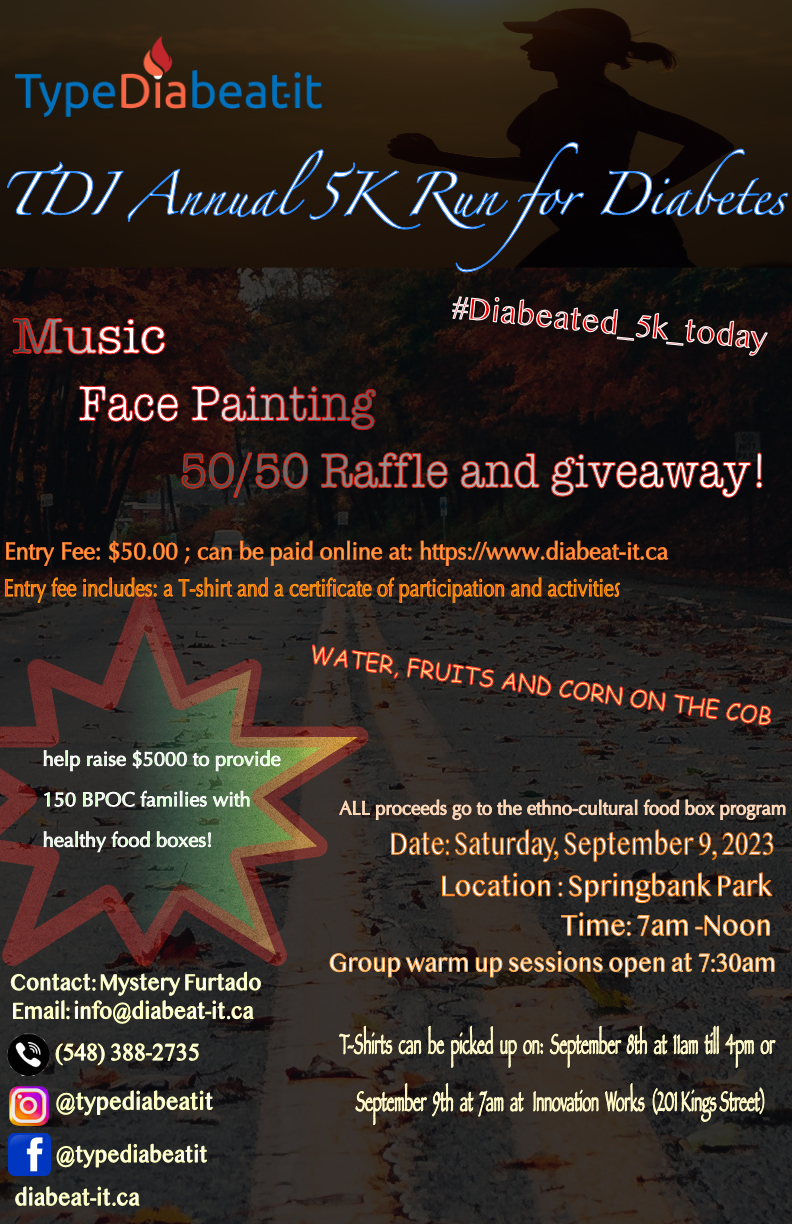 72/111
[Speaker Notes: hmohar_poster.jpg]
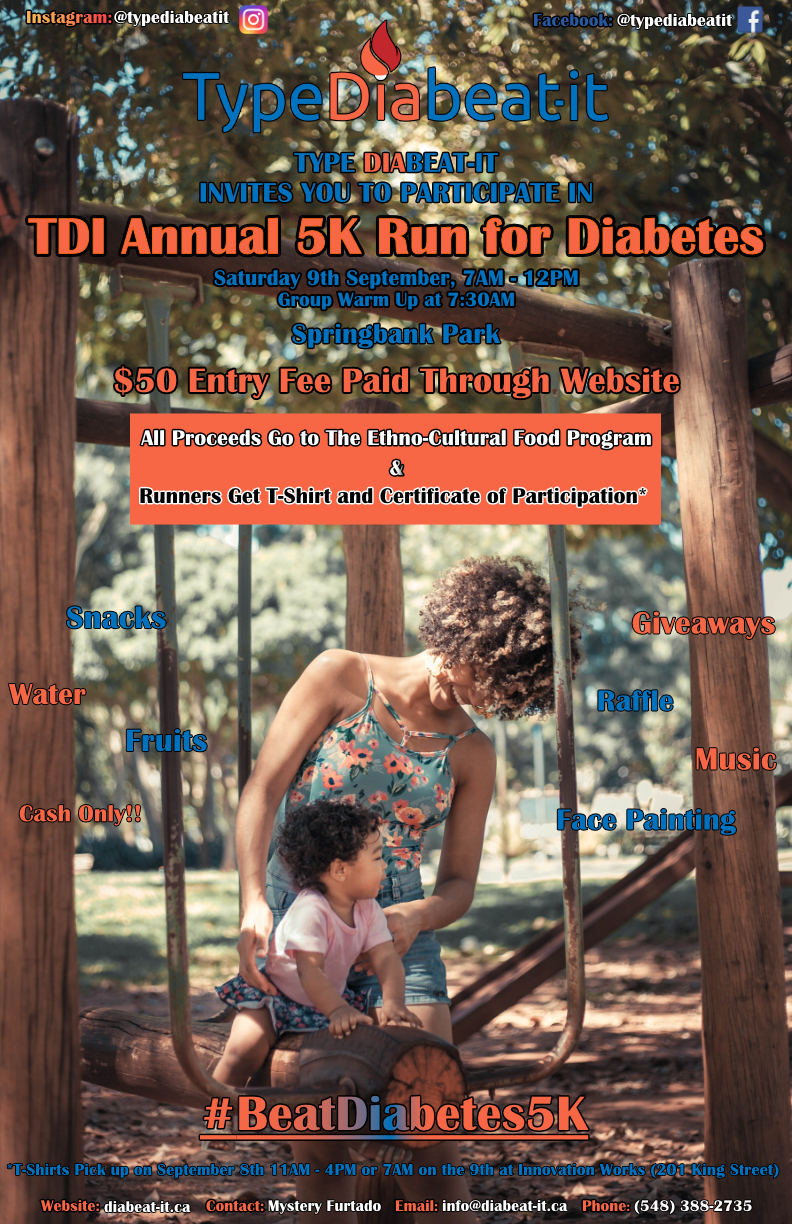 73/111
[Speaker Notes: hmoham96_poster.jpg]
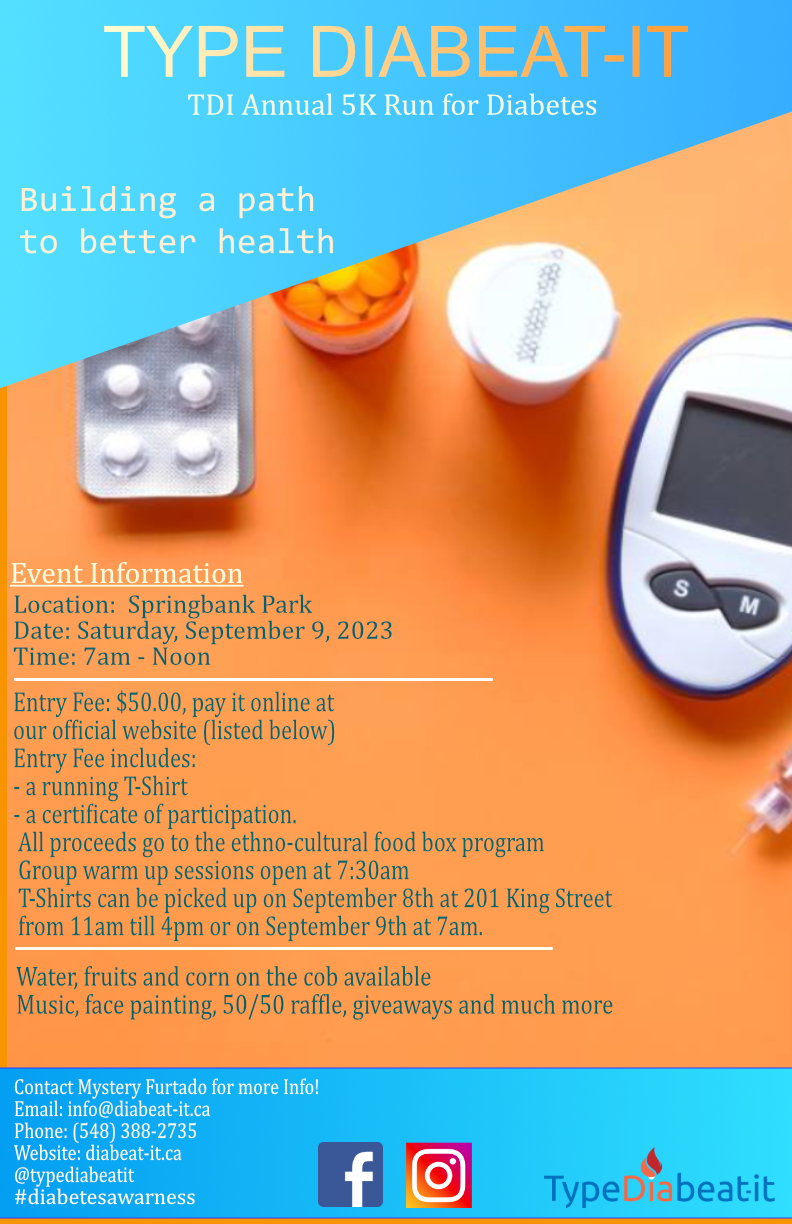 74/111
[Speaker Notes: hmalik66_poster.jpg]
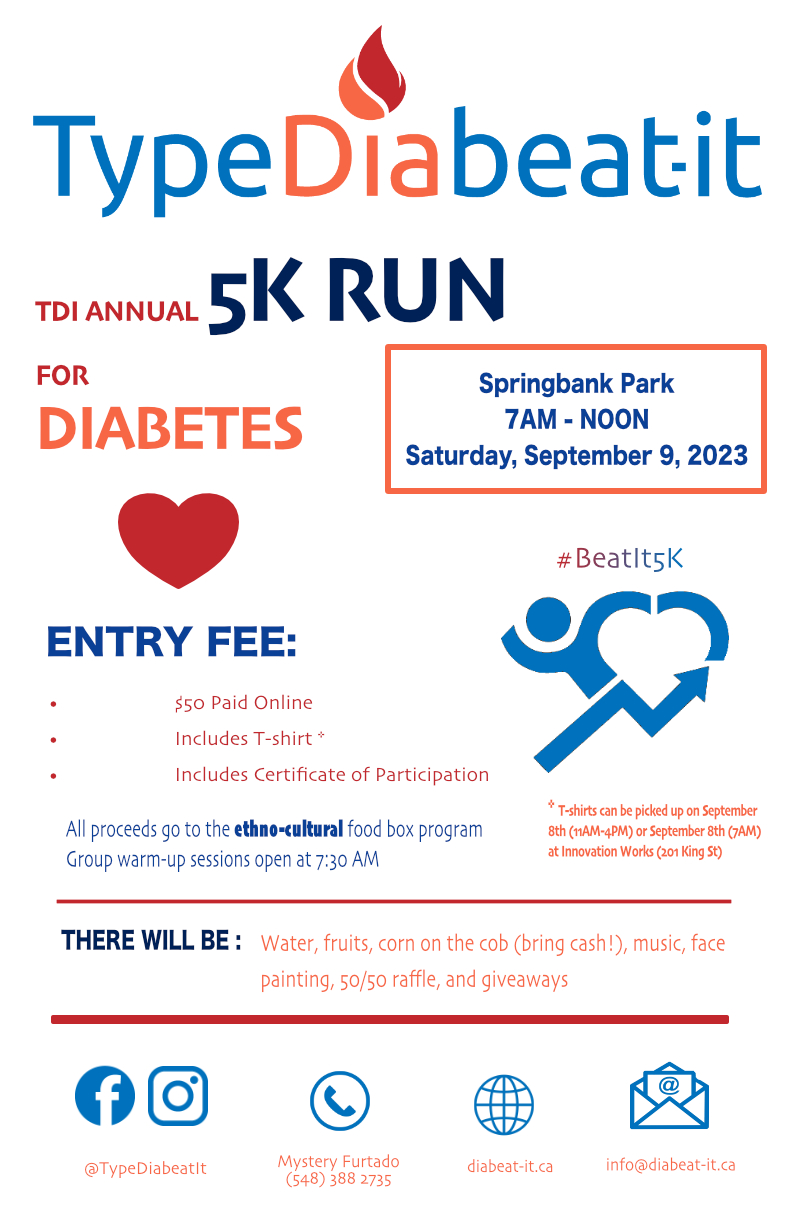 75/111
[Speaker Notes: gperez6_poster.jpg]
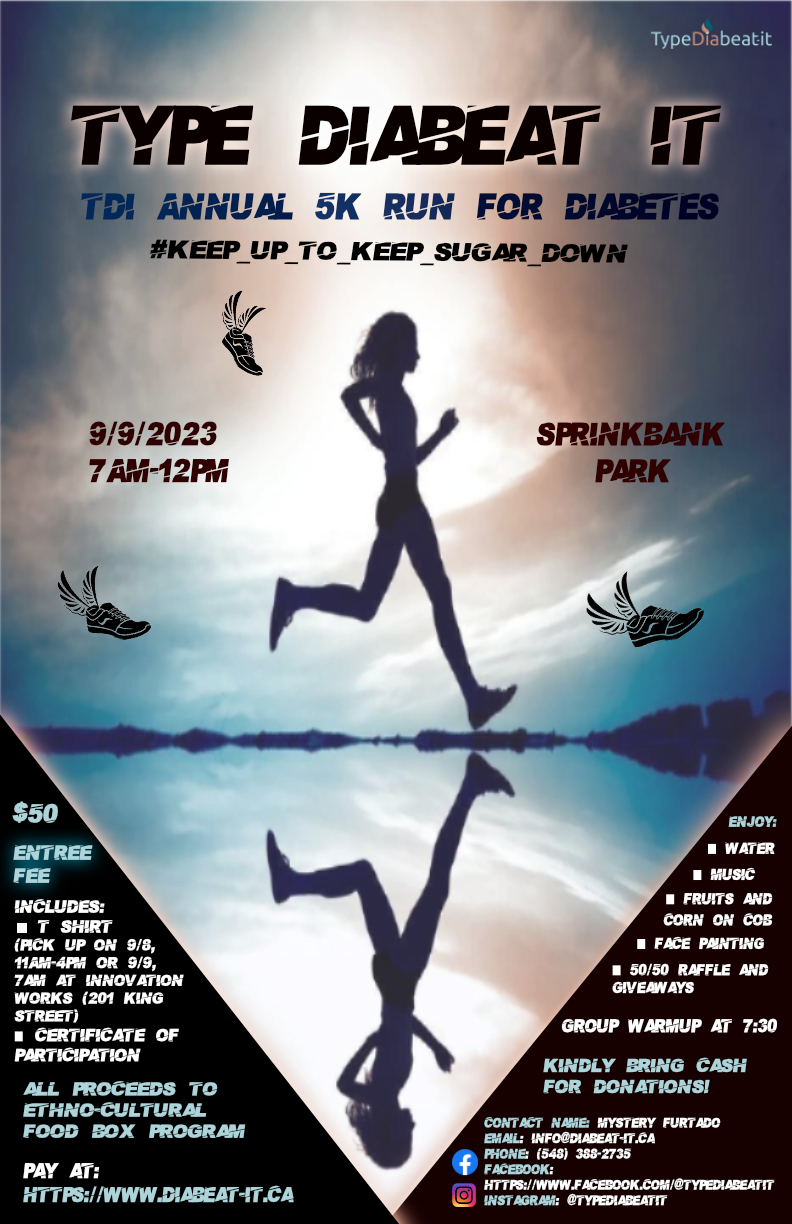 76/111
[Speaker Notes: fluo25_poster.jpg]
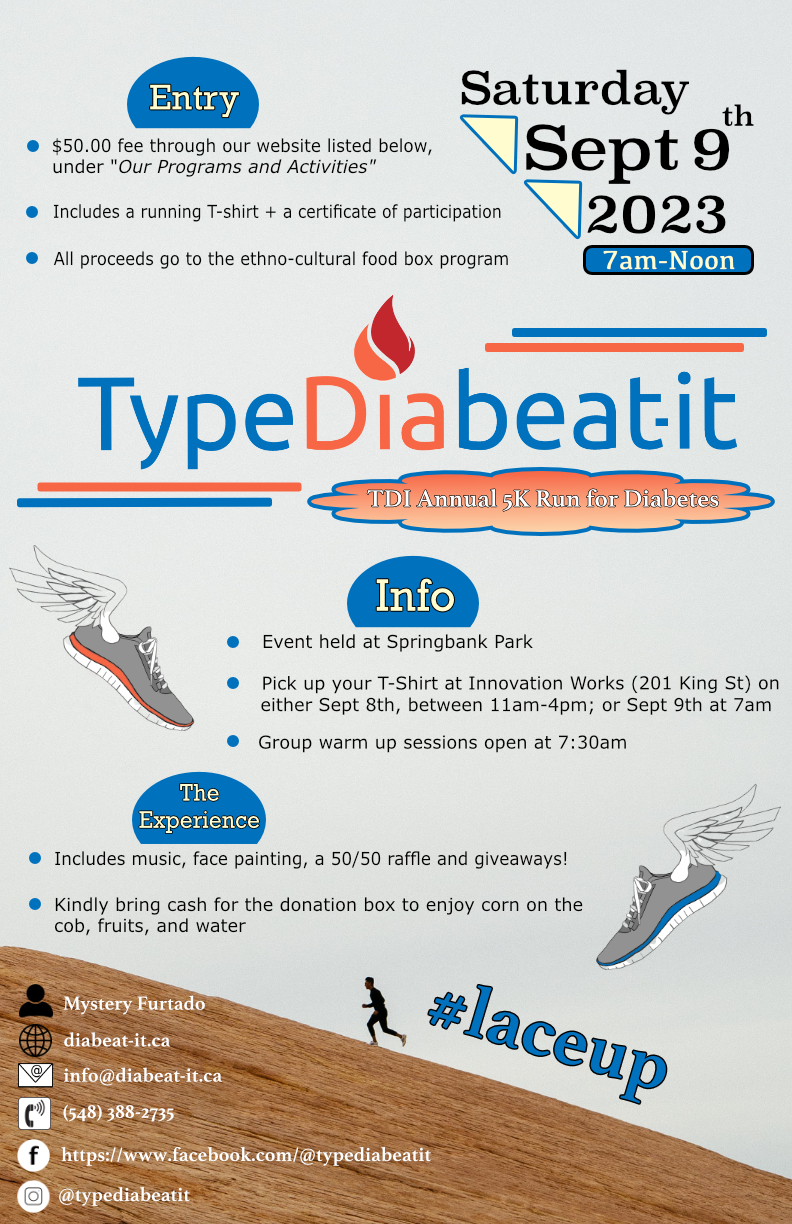 77/111
[Speaker Notes: eohara7_poster.jpg]
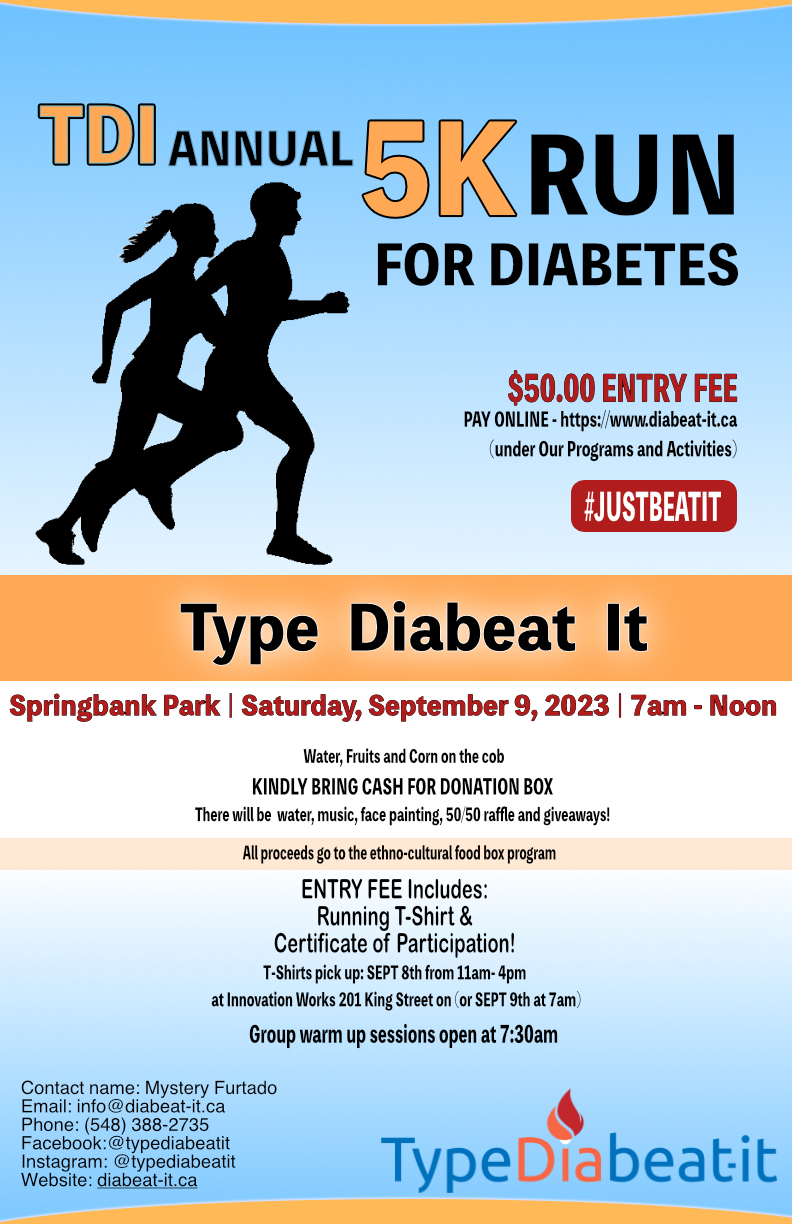 78/111
[Speaker Notes: empampat_poster.jpg]
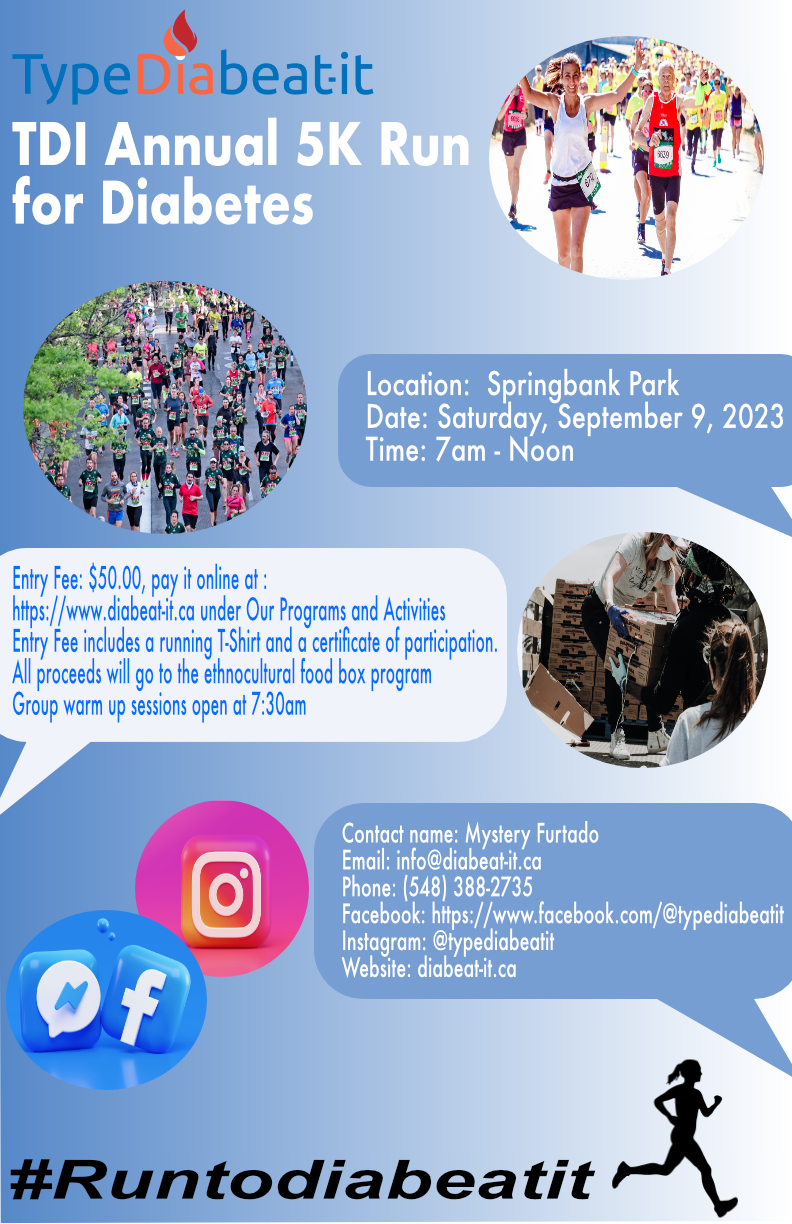 79/111
[Speaker Notes: emotahar_poster.jpg]
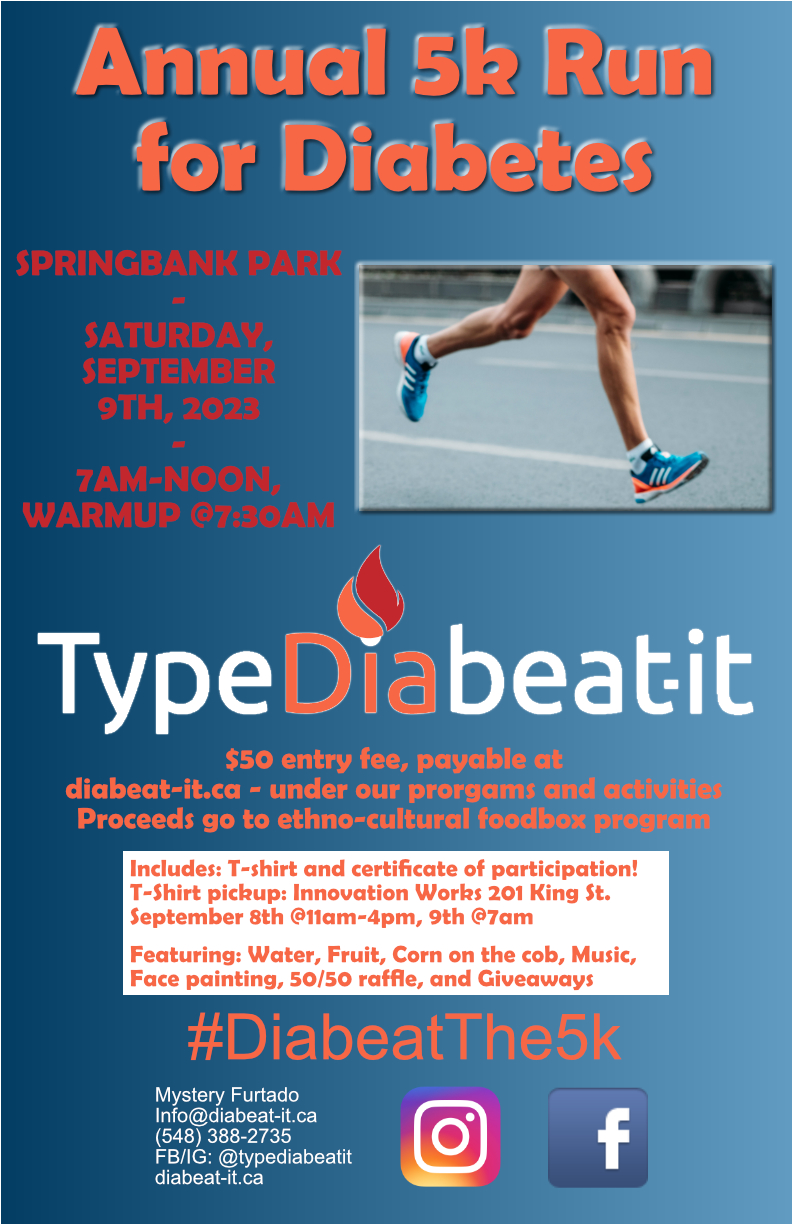 80/111
[Speaker Notes: emitch56_poster.jpg]
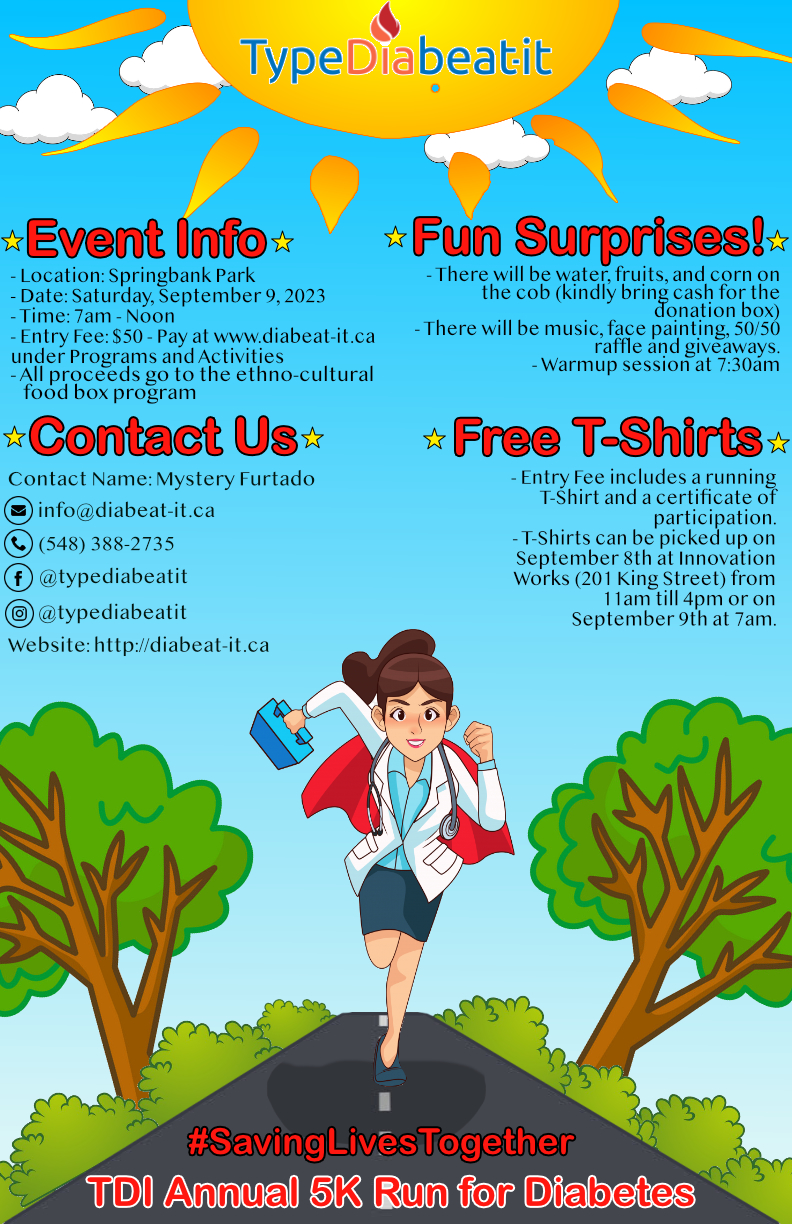 81/111
[Speaker Notes: emill3_poster.jpg]
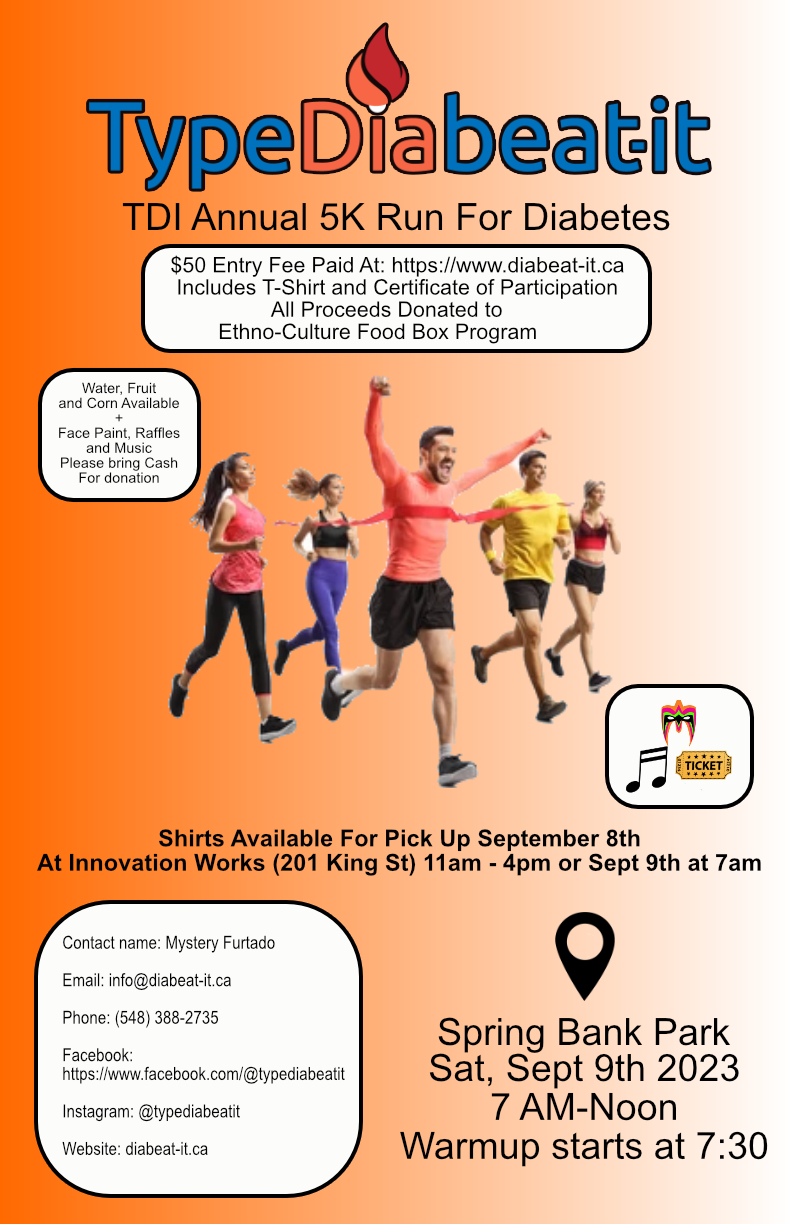 82/111
[Speaker Notes: emelo4_poster.jpg]
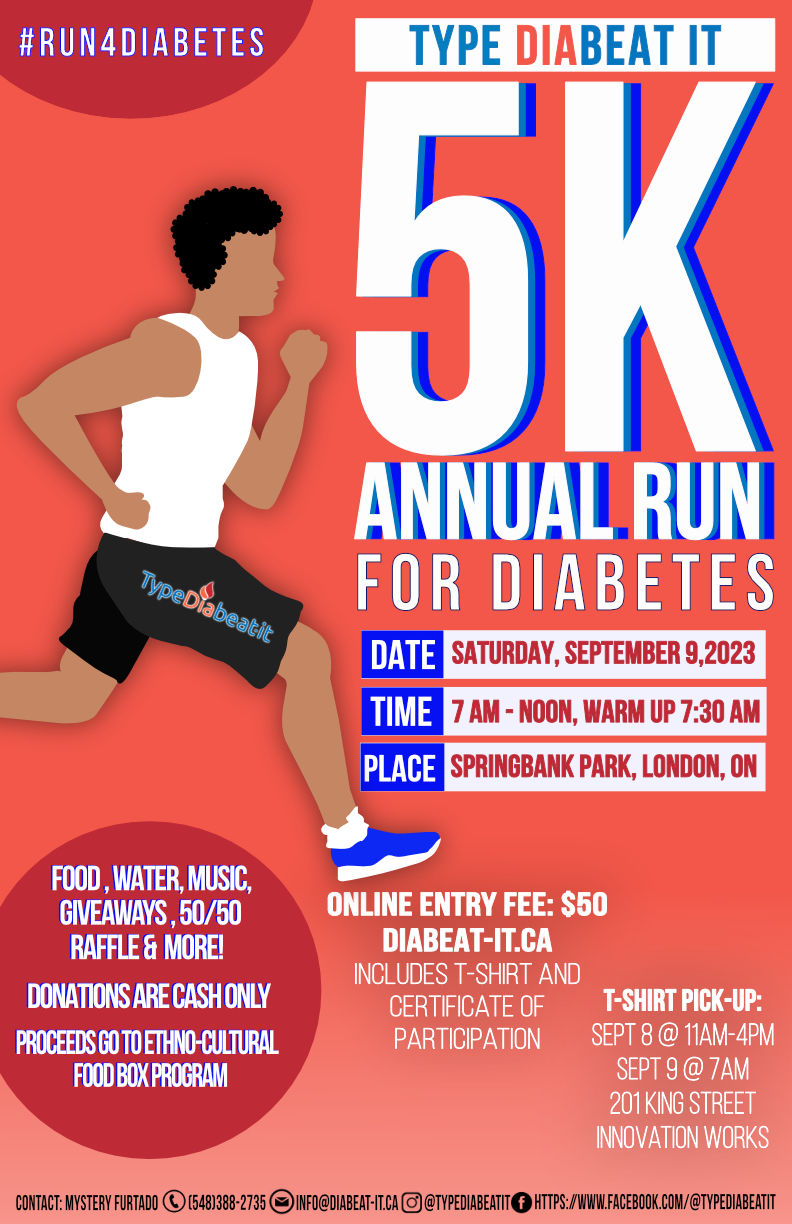 83/111
[Speaker Notes: emarzil_poster.jpg]
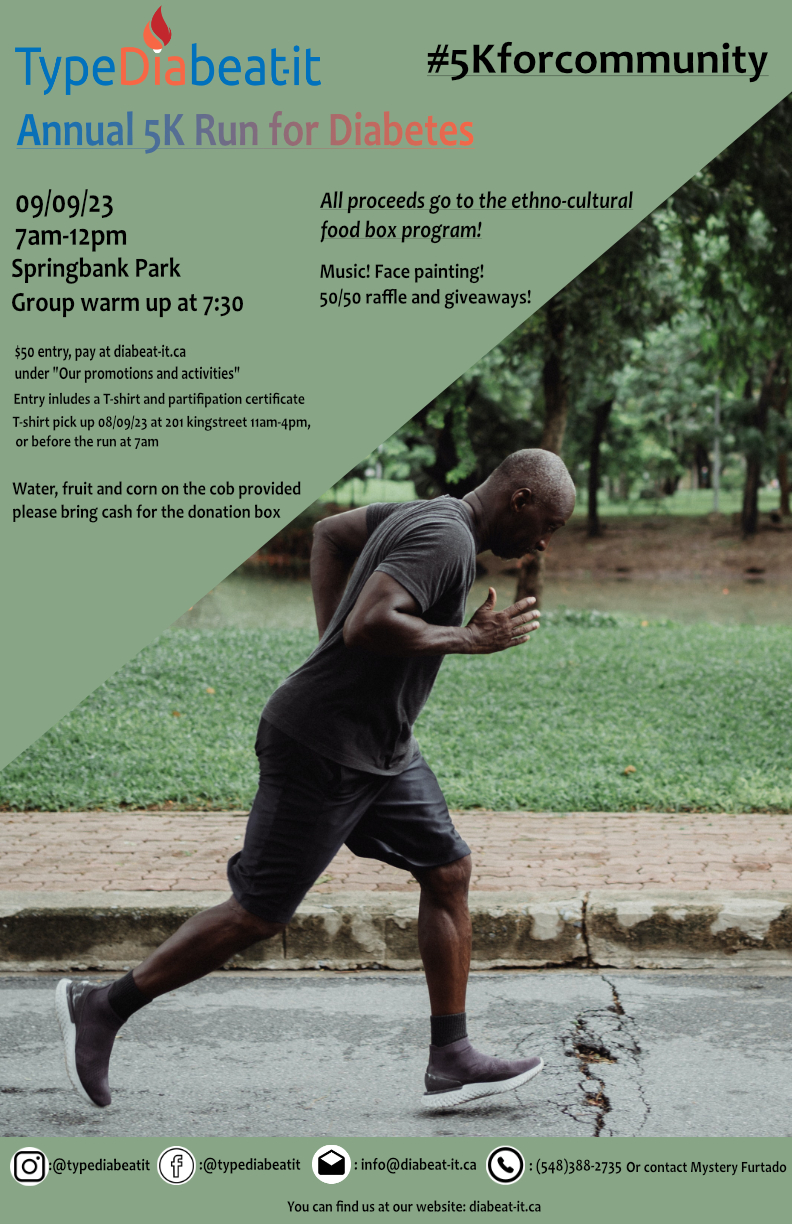 84/111
[Speaker Notes: dpratt8_poster.jpg]
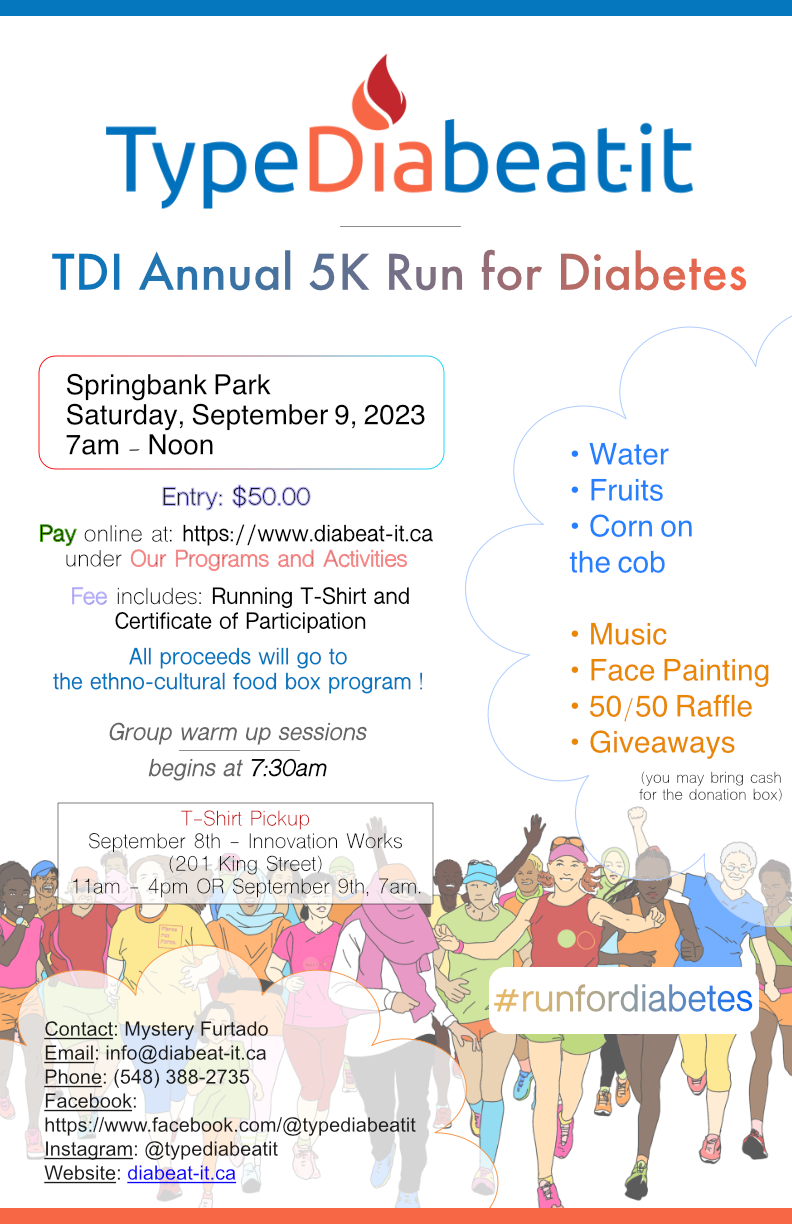 85/111
[Speaker Notes: dportuo_poster.jpg]
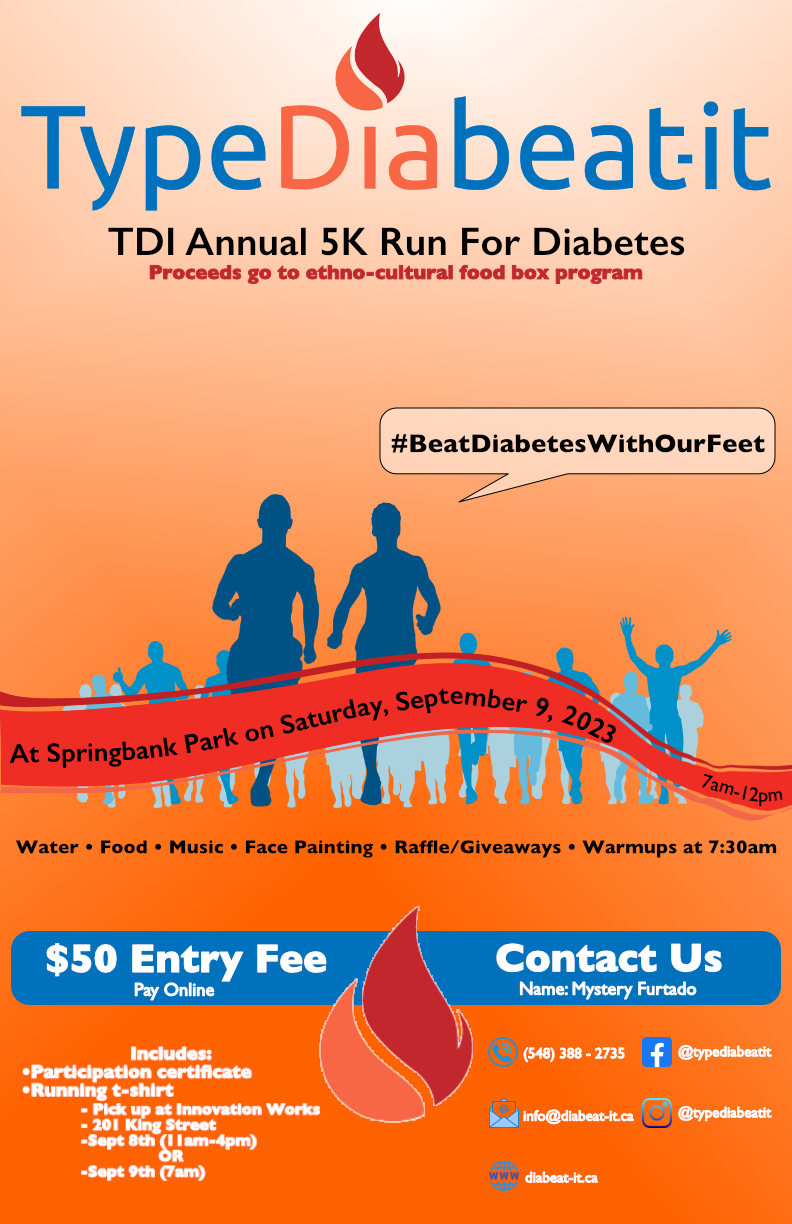 86/111
[Speaker Notes: dpham49_poster.jpg]
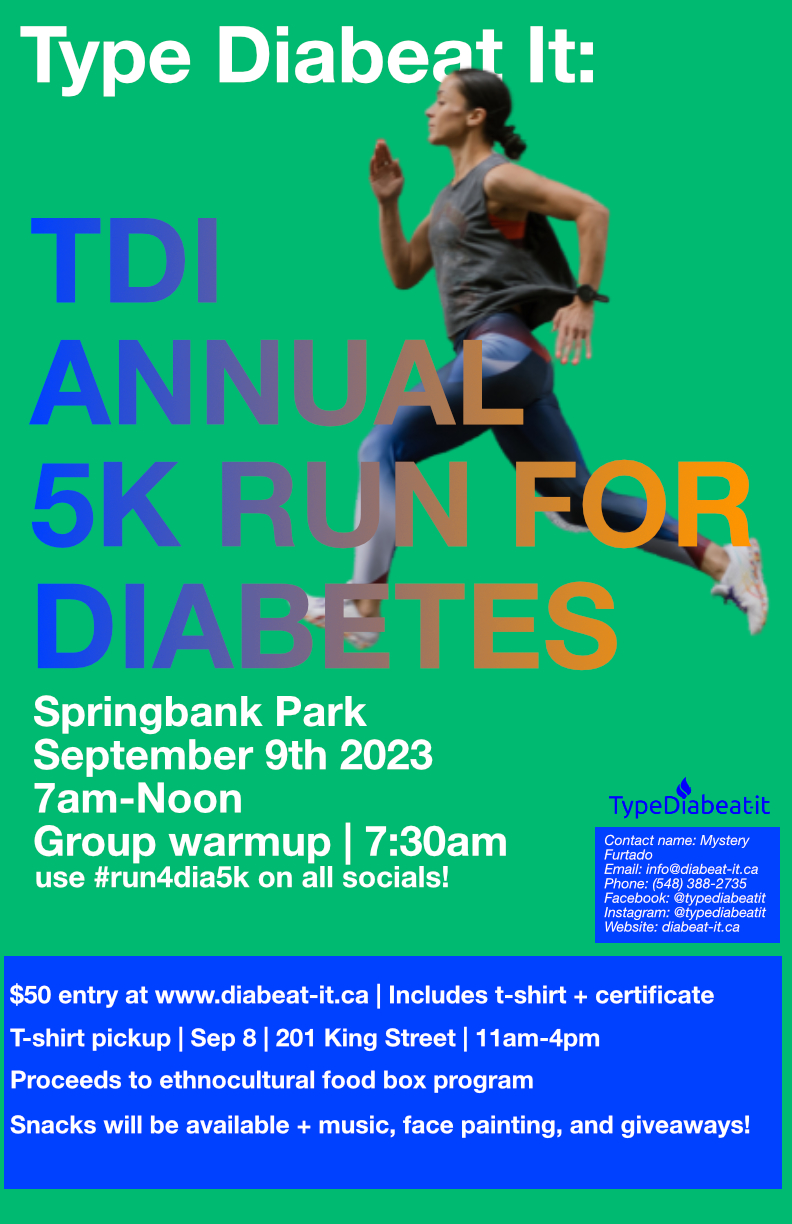 87/111
[Speaker Notes: dpenano_poster.jpg]
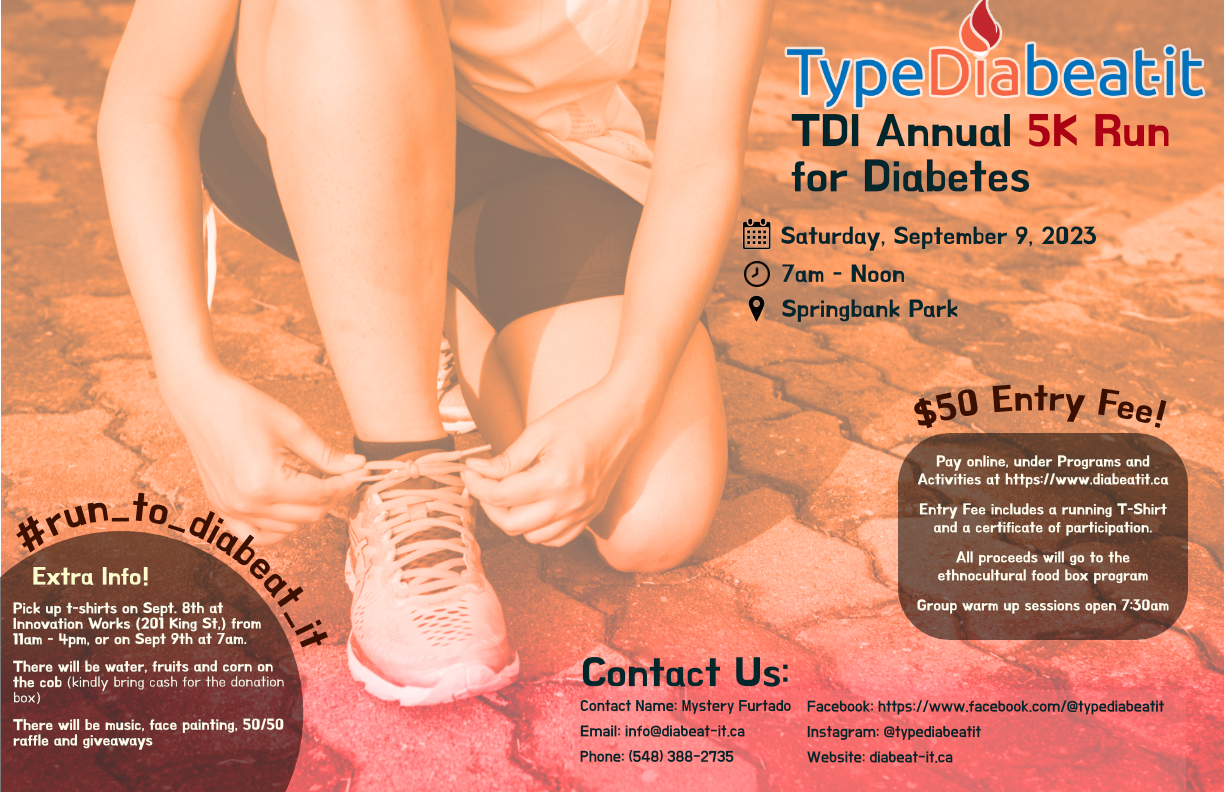 88/111
[Speaker Notes: dpathak8_poster.jpg]
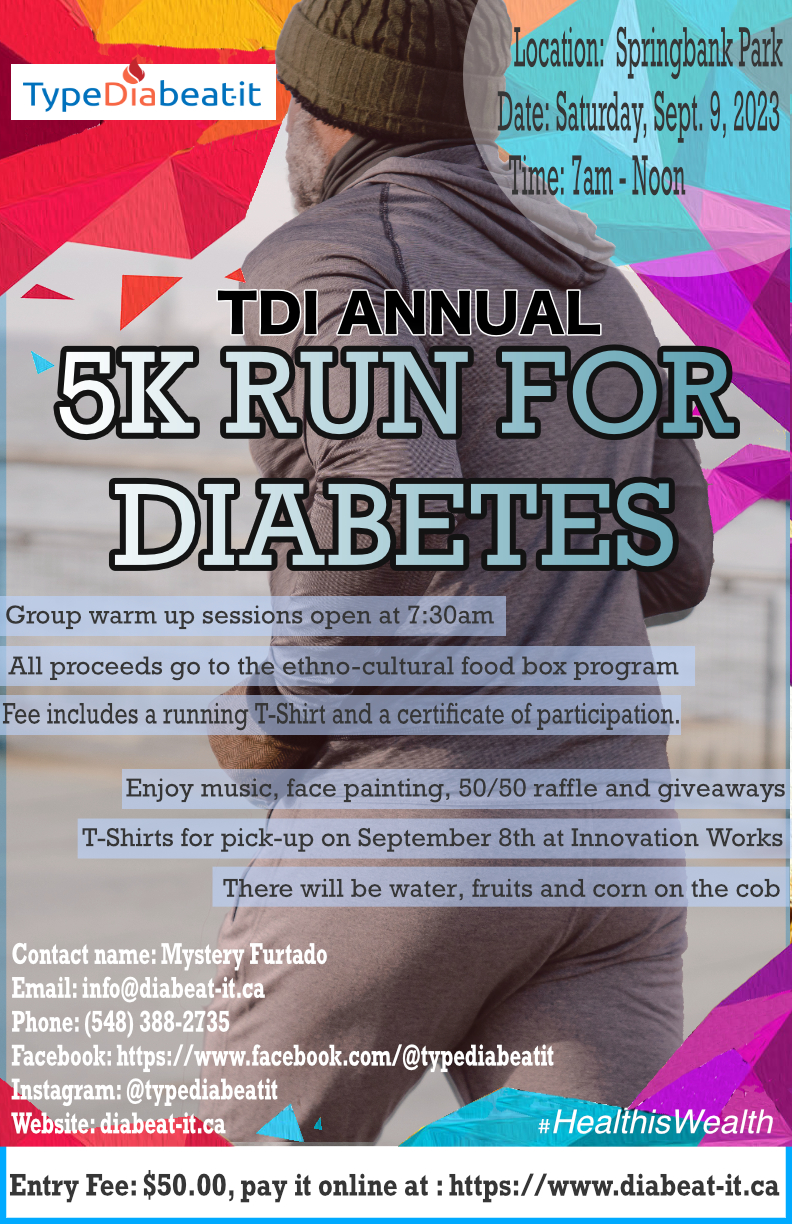 89/111
[Speaker Notes: dmcnei3_poster.jpg]
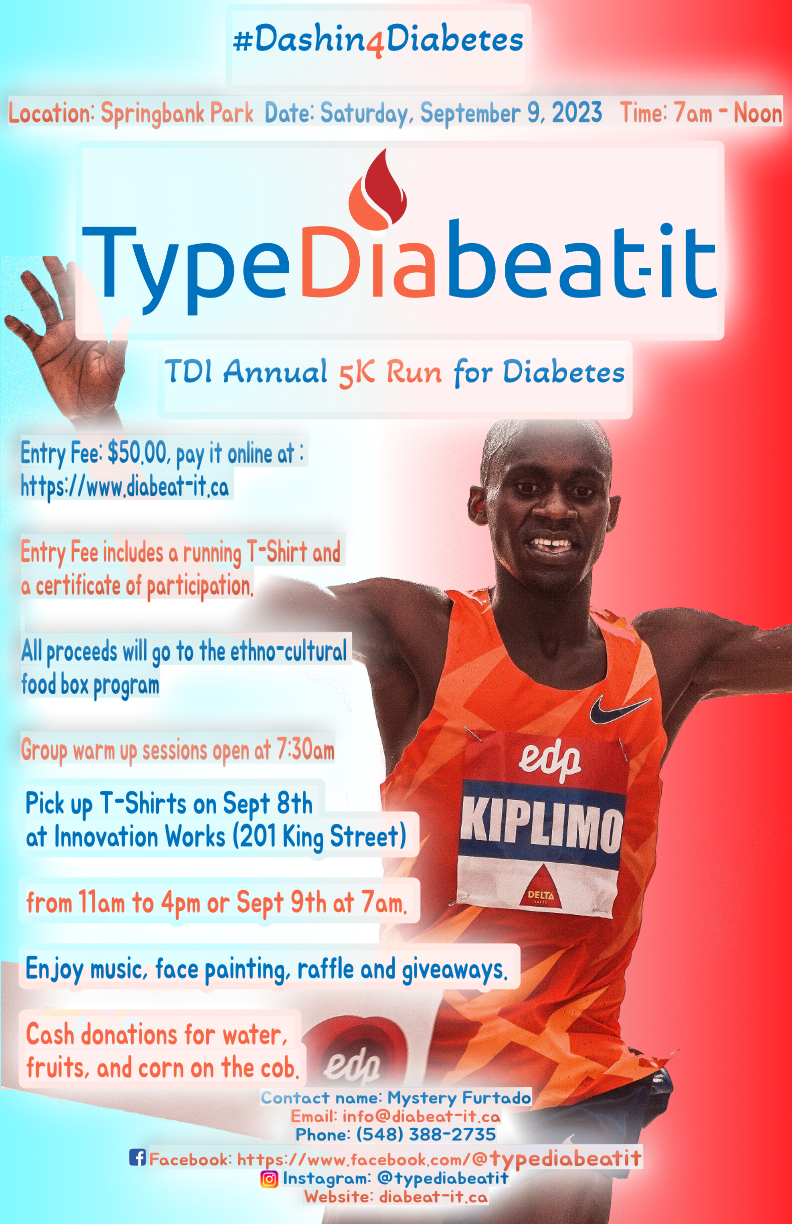 90/111
[Speaker Notes: dmaslow_poster.jpg]
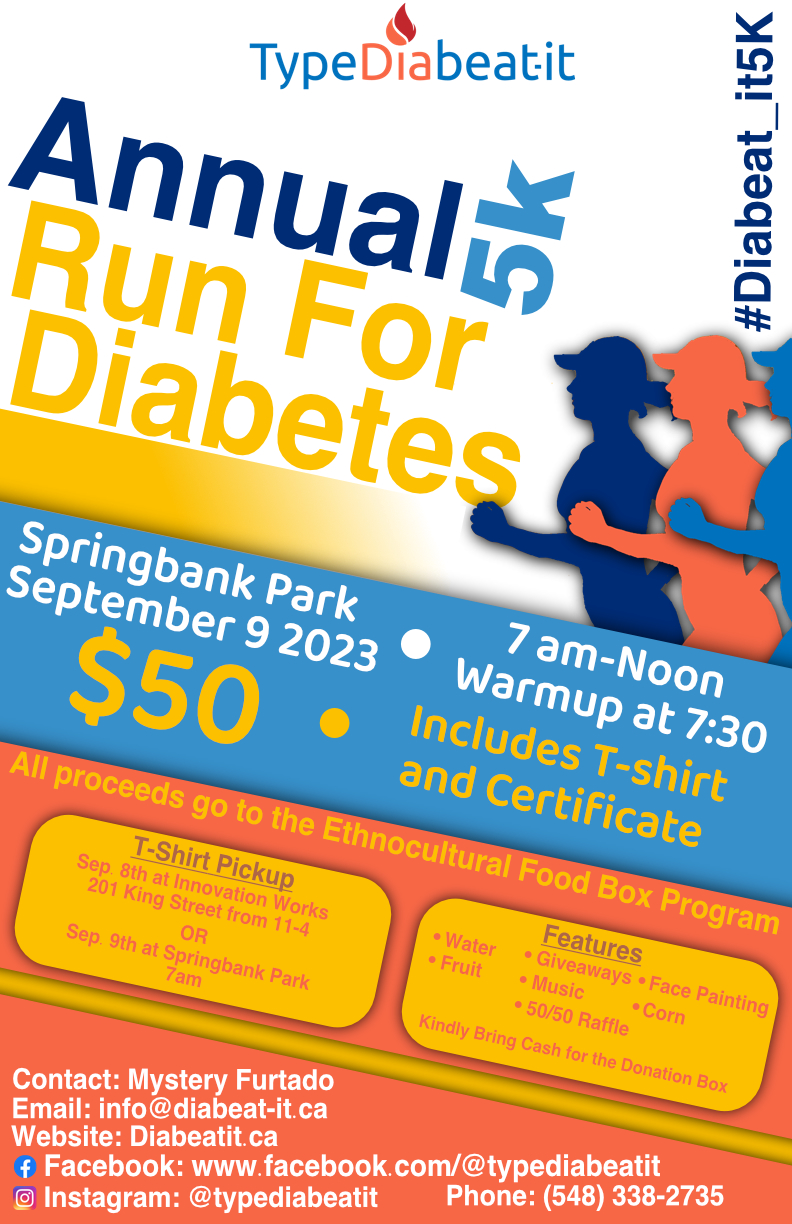 91/111
[Speaker Notes: dmacle33_poster.jpg]
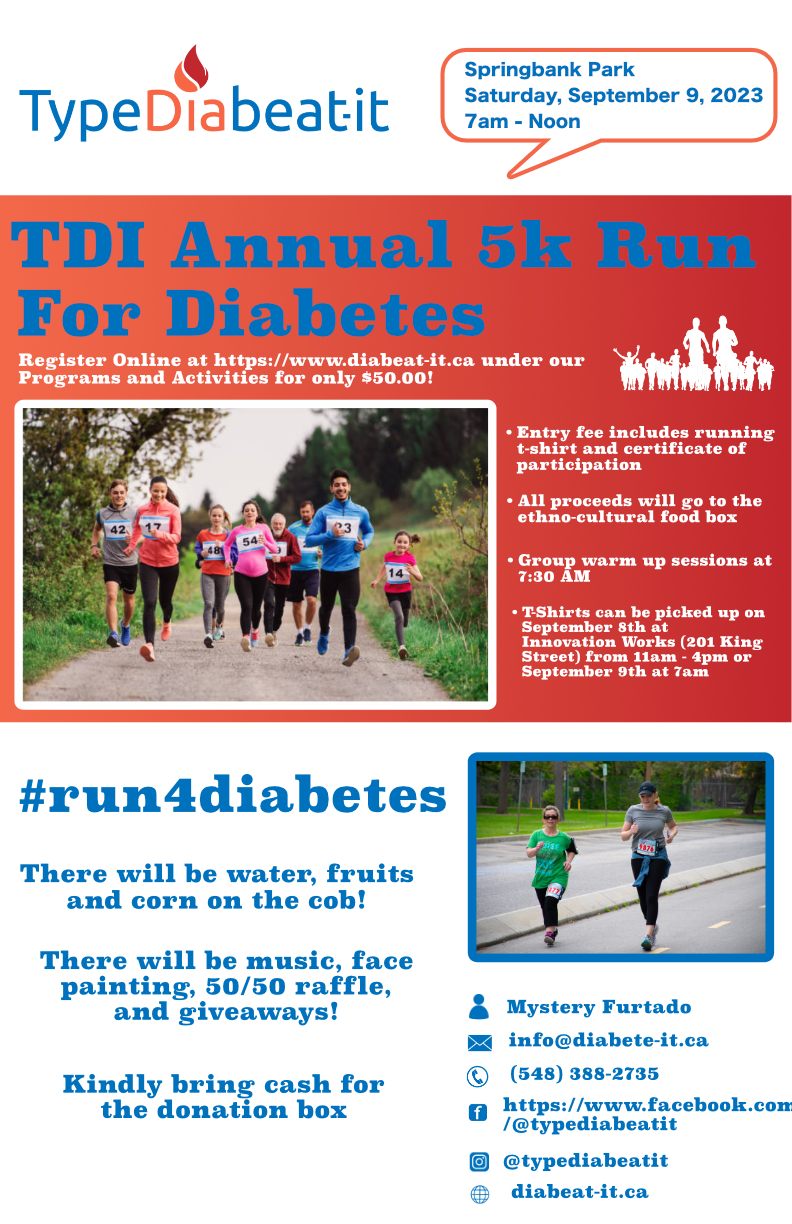 92/111
[Speaker Notes: cpurdell_poster.jpg]
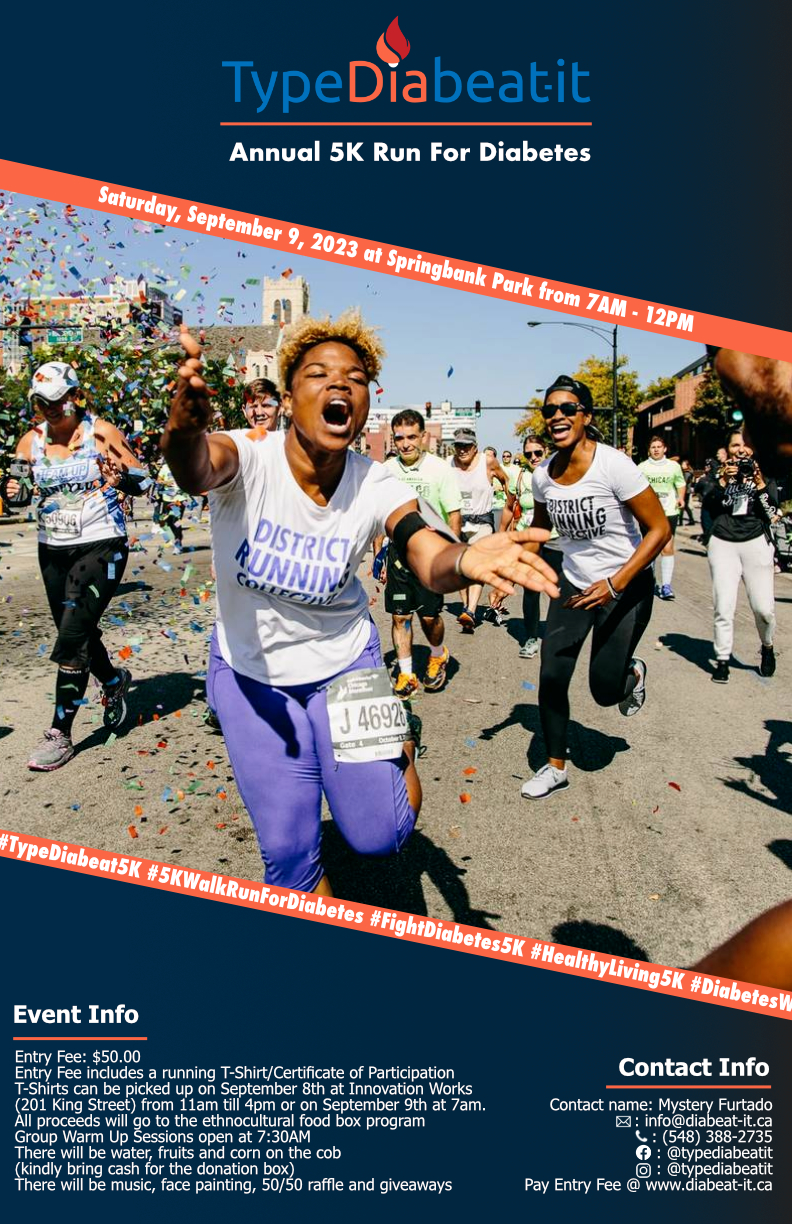 93/111
[Speaker Notes: cperron5_poster.jpg]
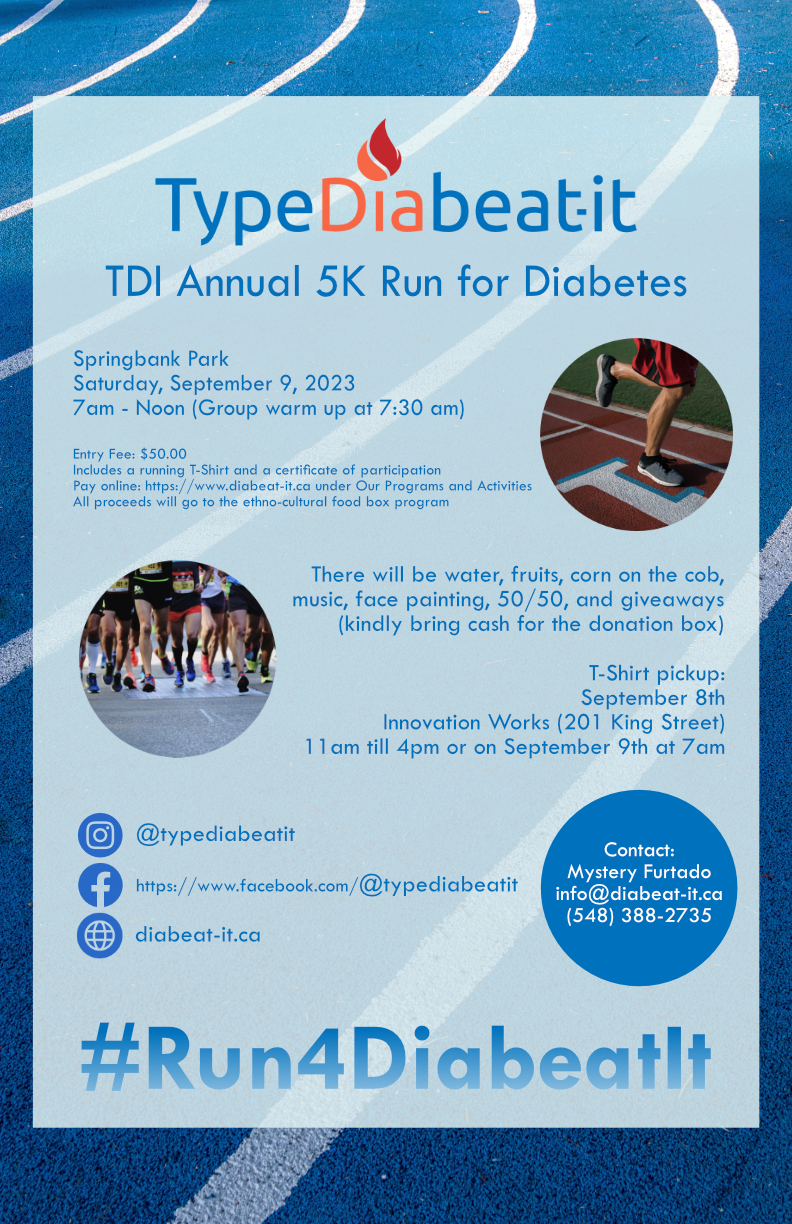 94/111
[Speaker Notes: cpaventi_poster.jpg]
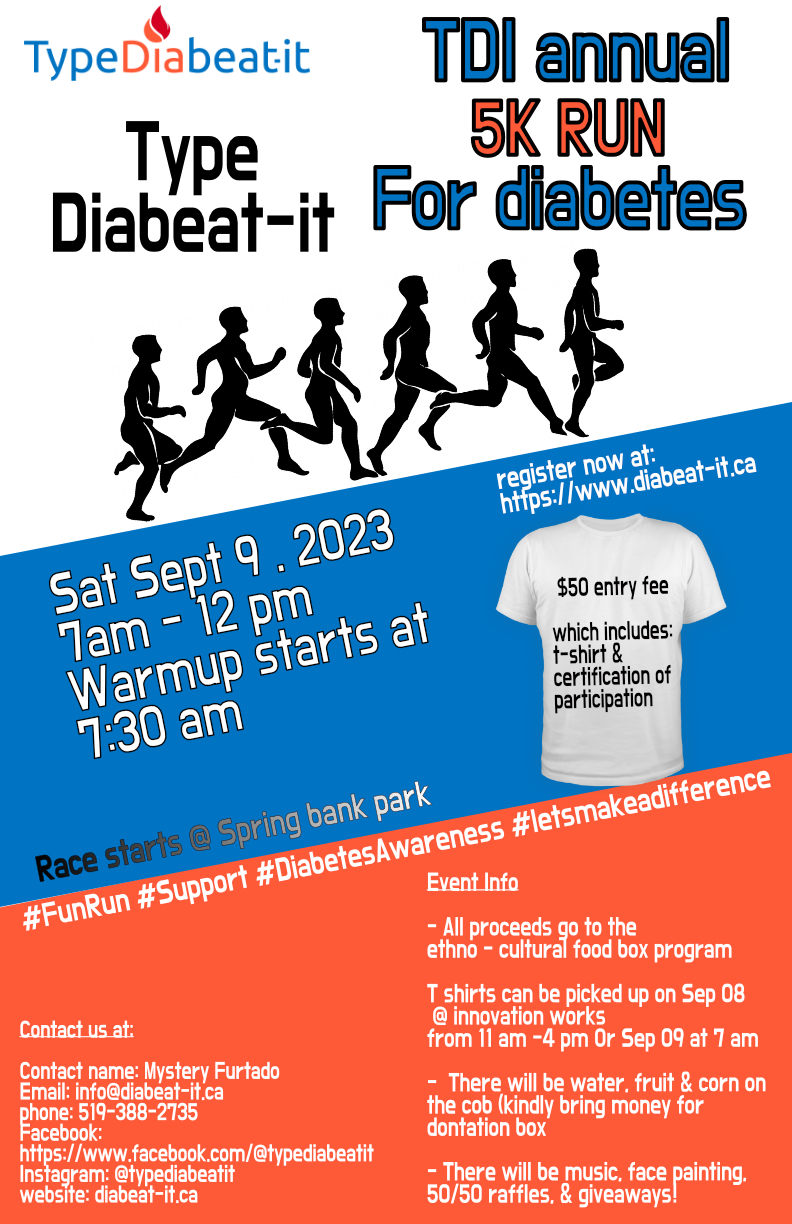 95/111
[Speaker Notes: cparrygl_poster.jpg]
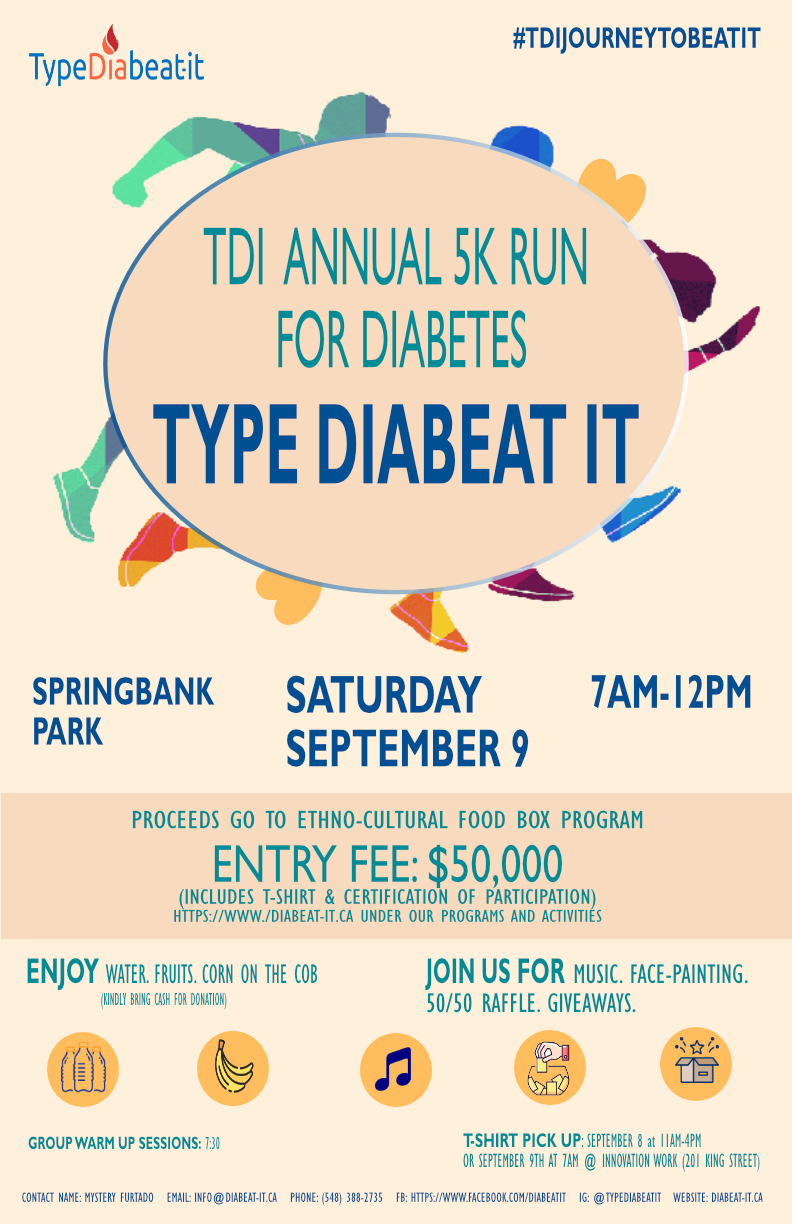 96/111
[Speaker Notes: cong7_poster.jpg]
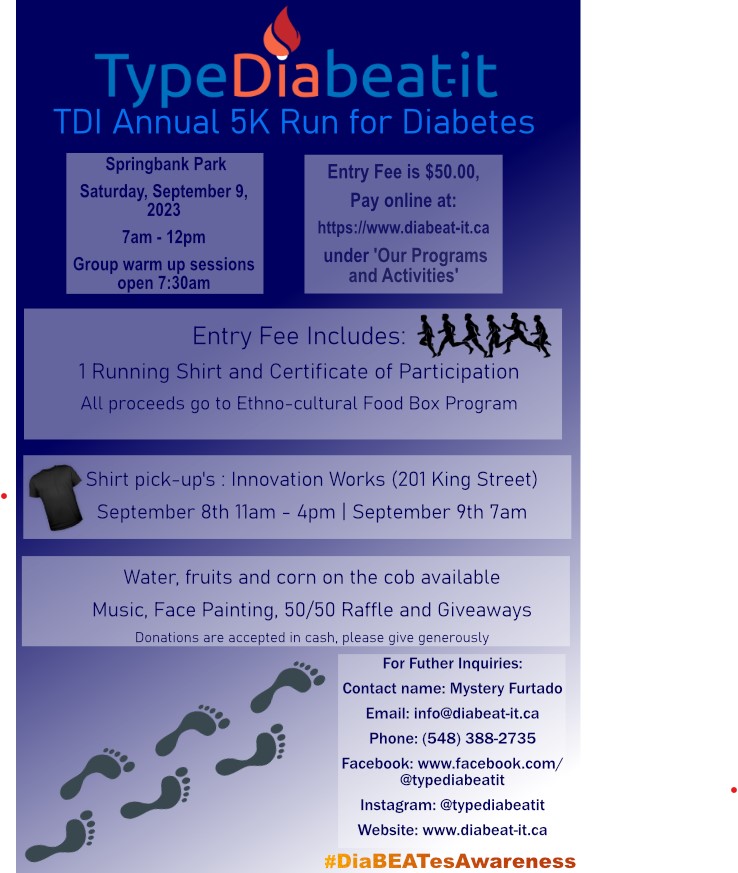 97/111
[Speaker Notes: cmorett4_poster.jpg]
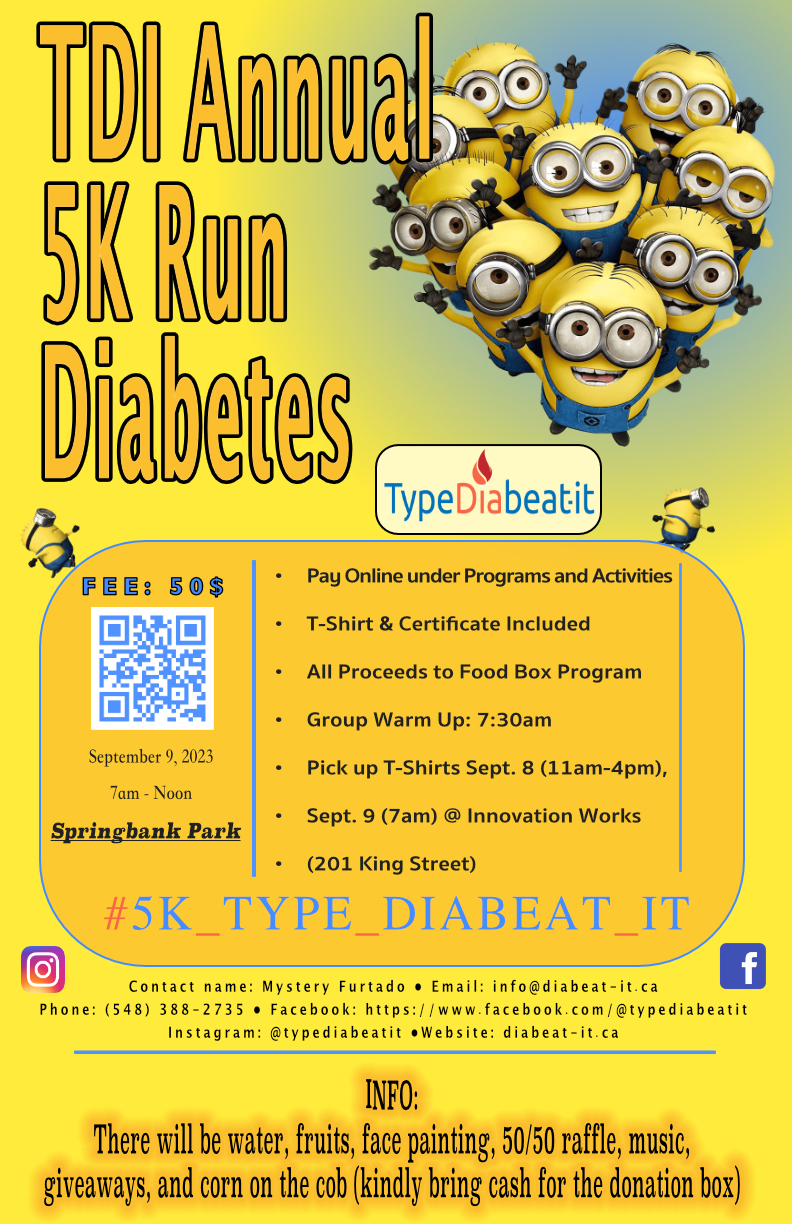 98/111
[Speaker Notes: bpark85_poster.jpg]
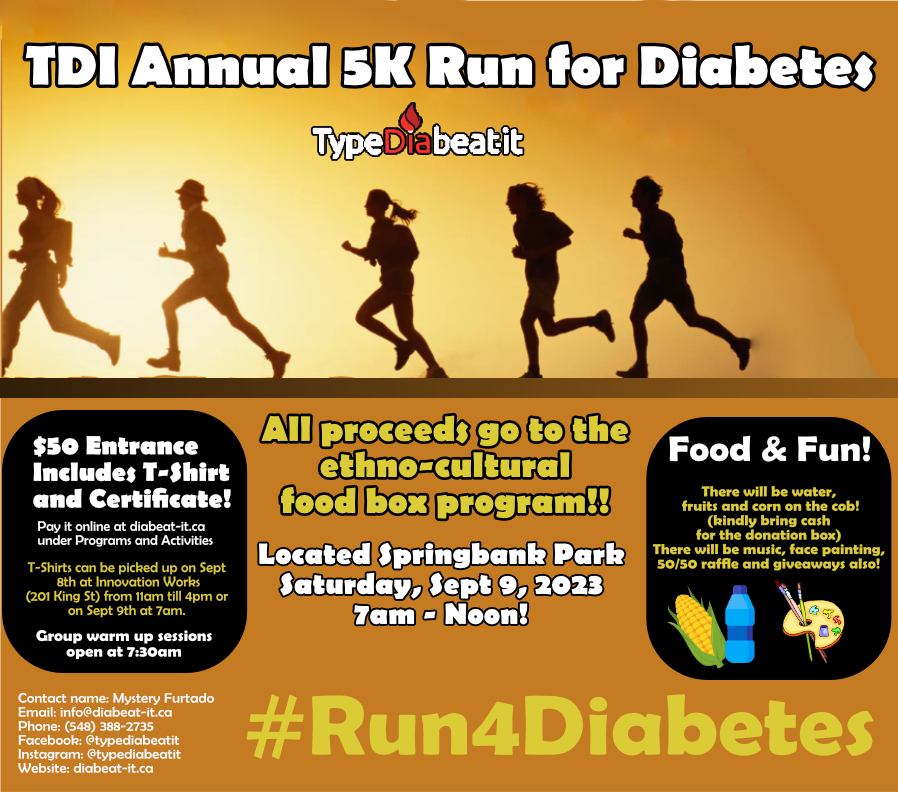 99/111
[Speaker Notes: apedrero_poster.jpg]
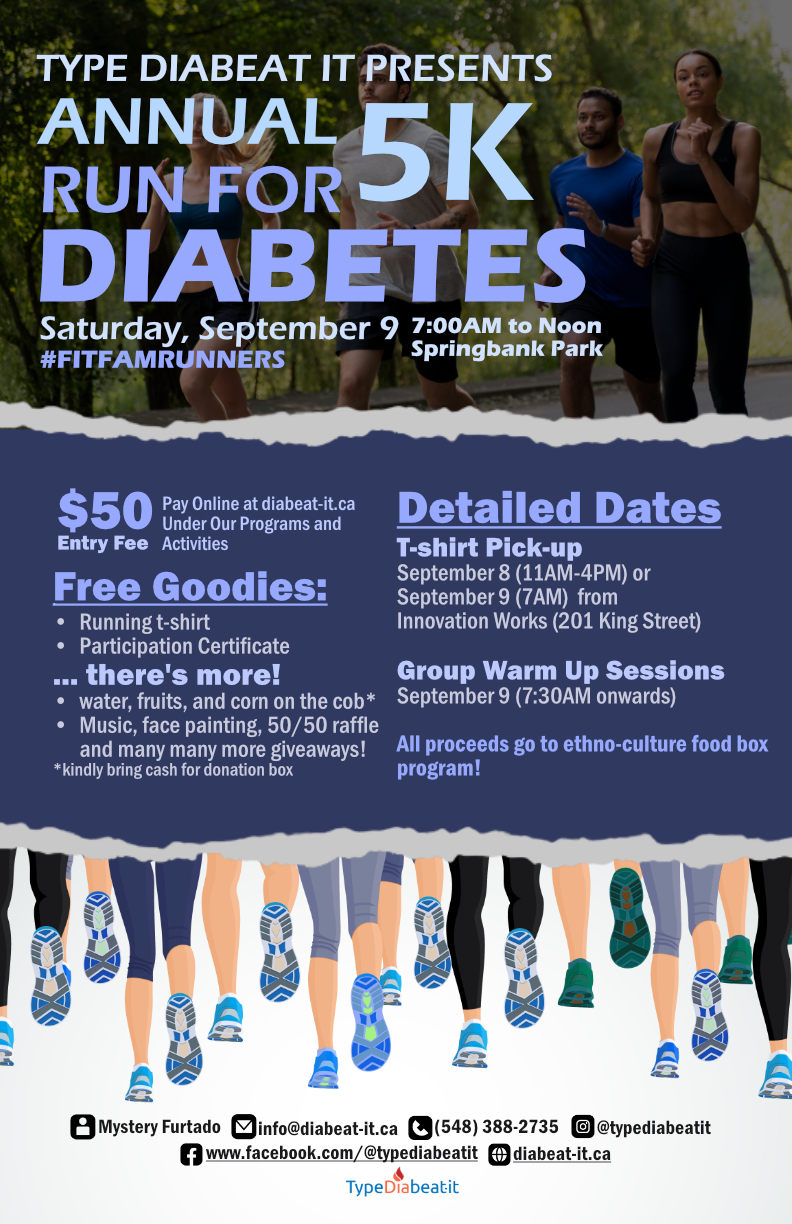 100/111
[Speaker Notes: apate783_poster.jpg]
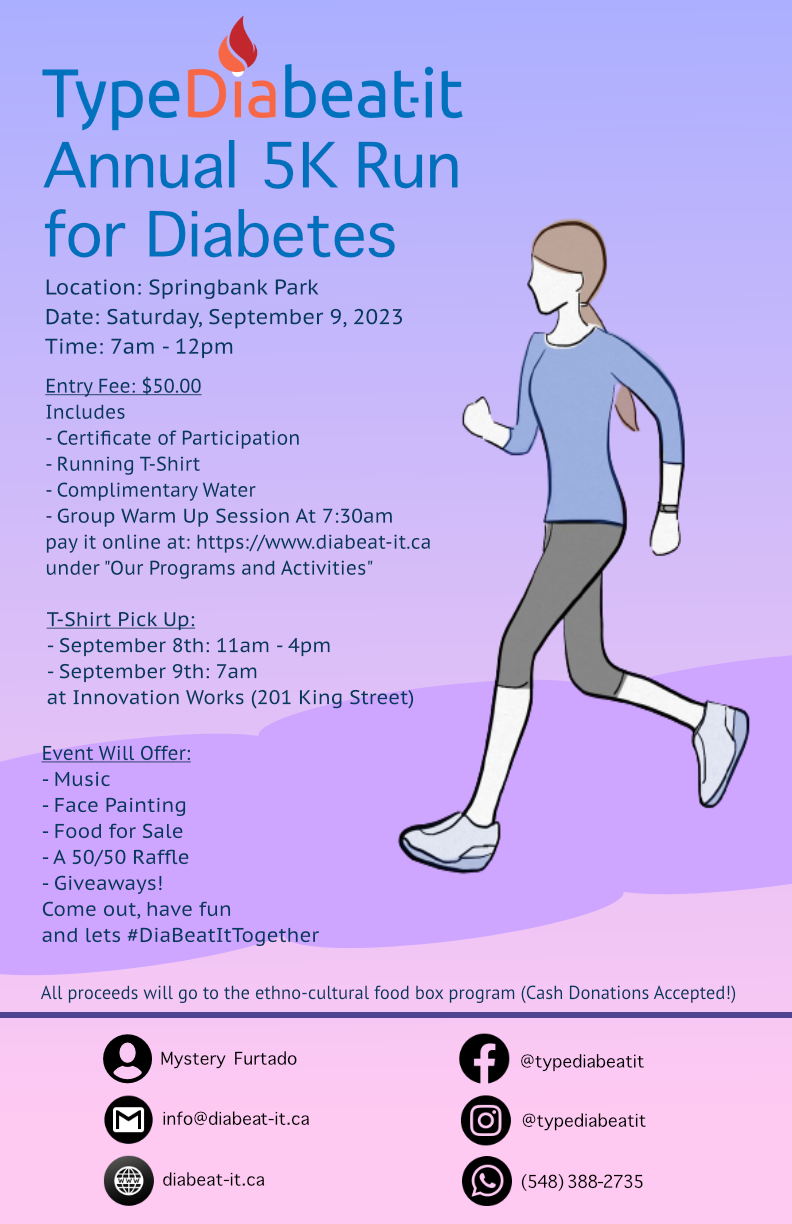 101/111
[Speaker Notes: anham3_poster.jpg]
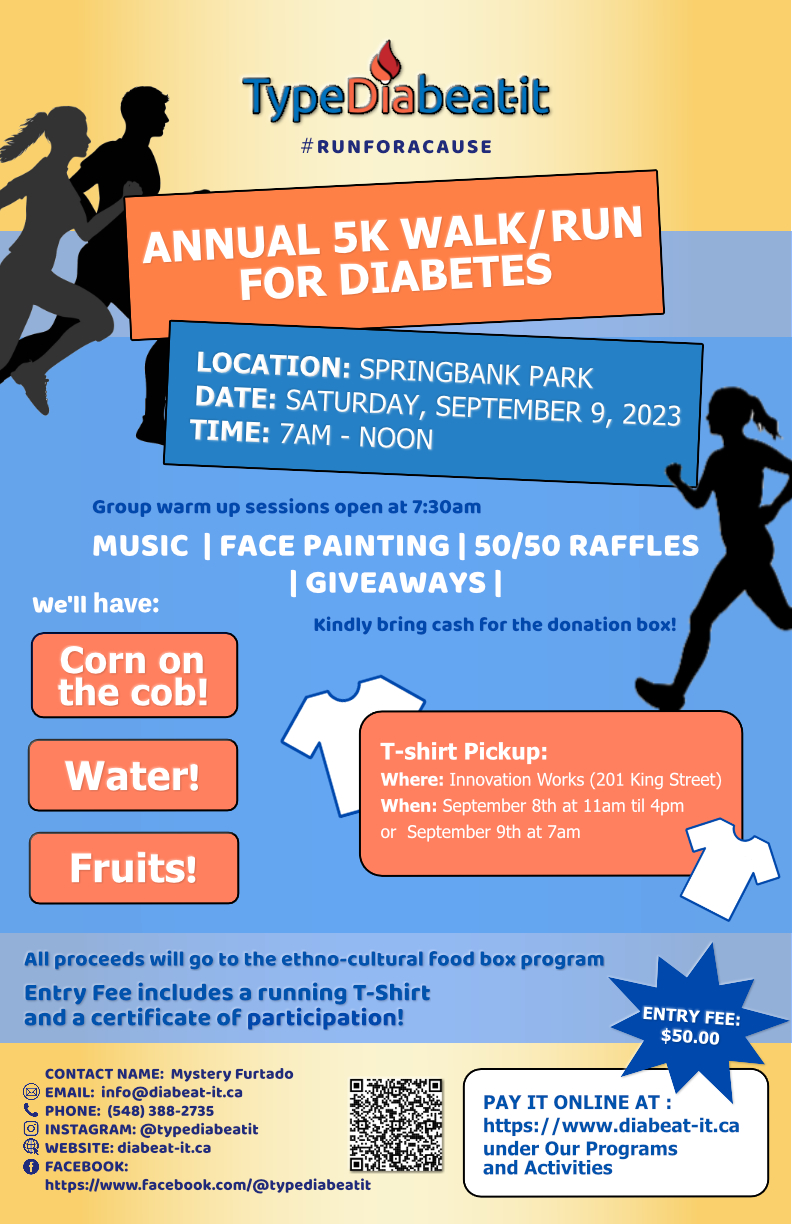 102/111
[Speaker Notes: anguy334_poster.jpg]
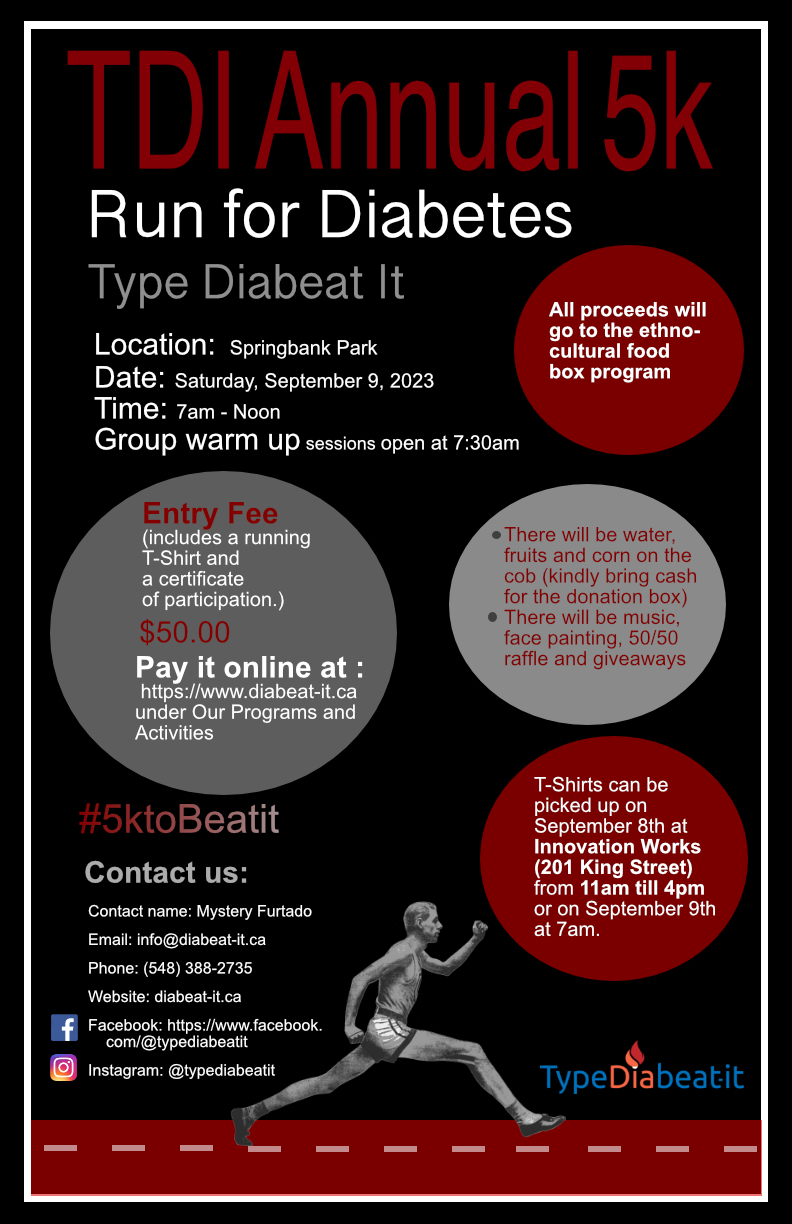 103/111
[Speaker Notes: aneal27_poster.jpg]
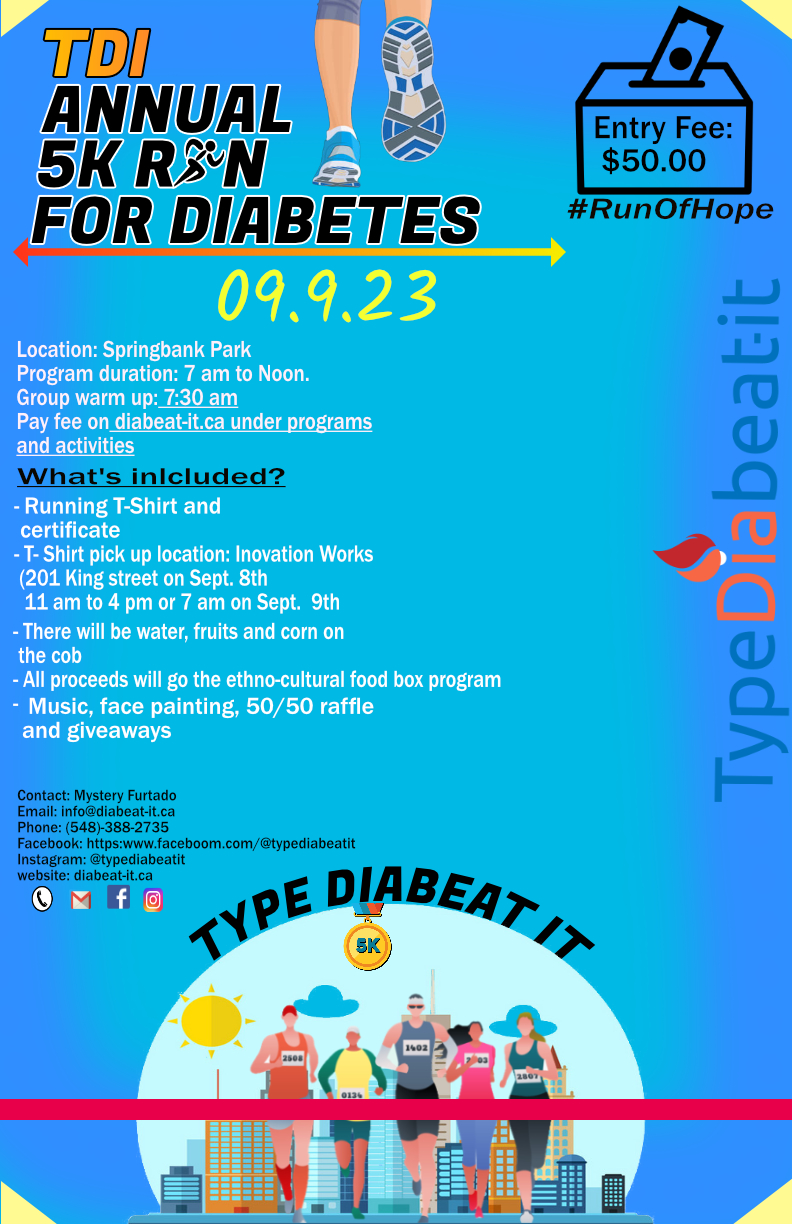 104/111
[Speaker Notes: ananji42_poster.jpg]
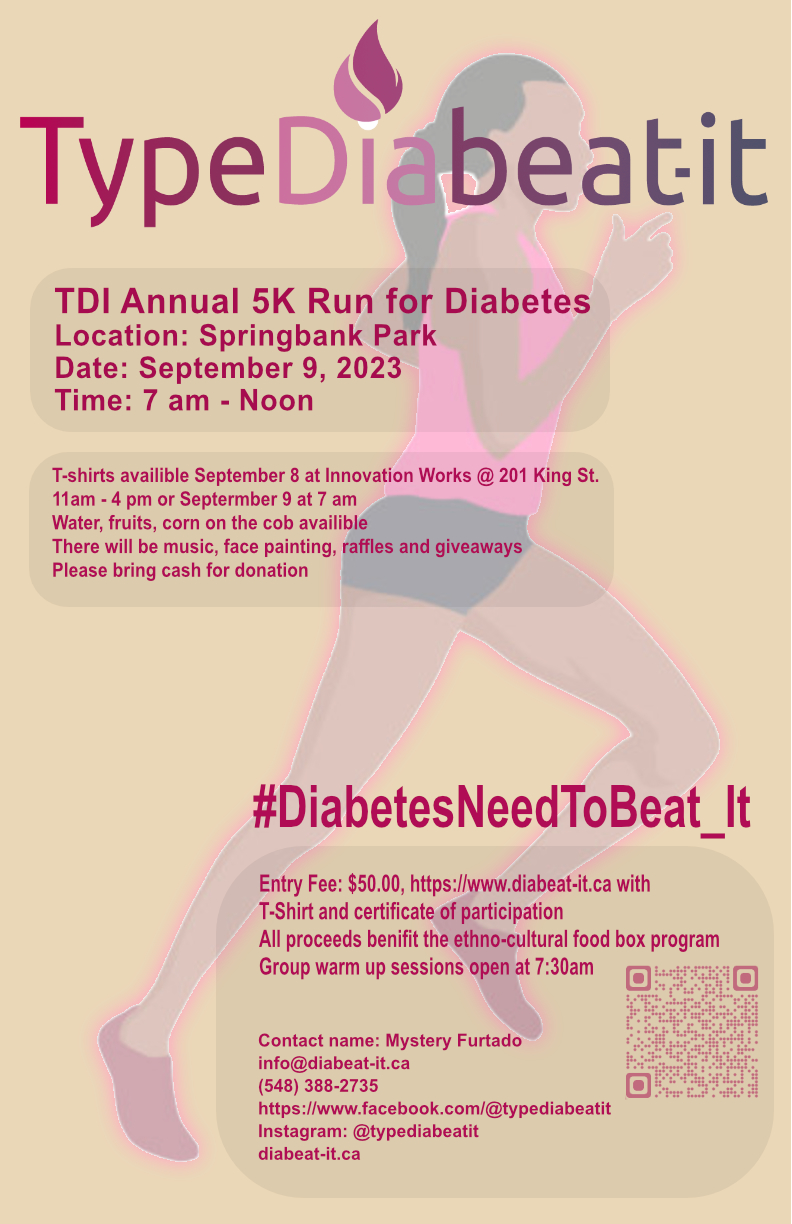 105/111
[Speaker Notes: anagi8_poster.jpg]
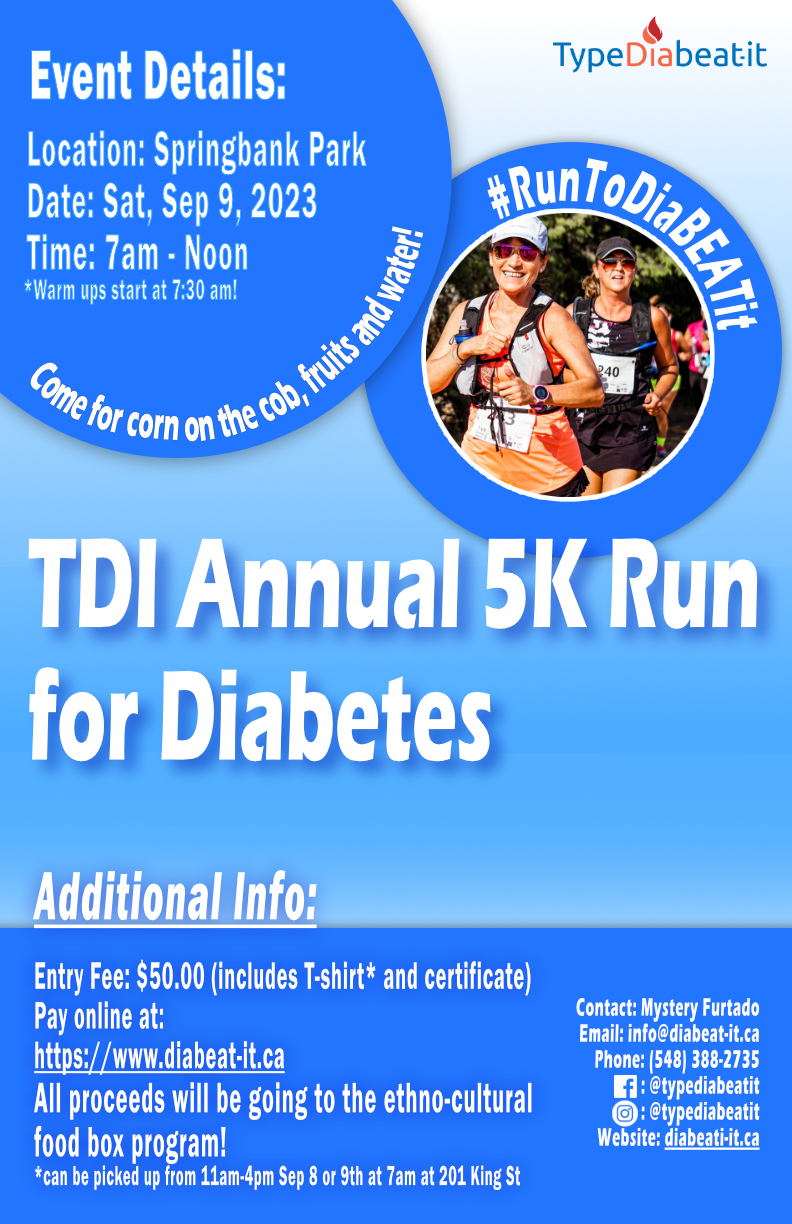 106/111
[Speaker Notes: amu2_poster.jpg]
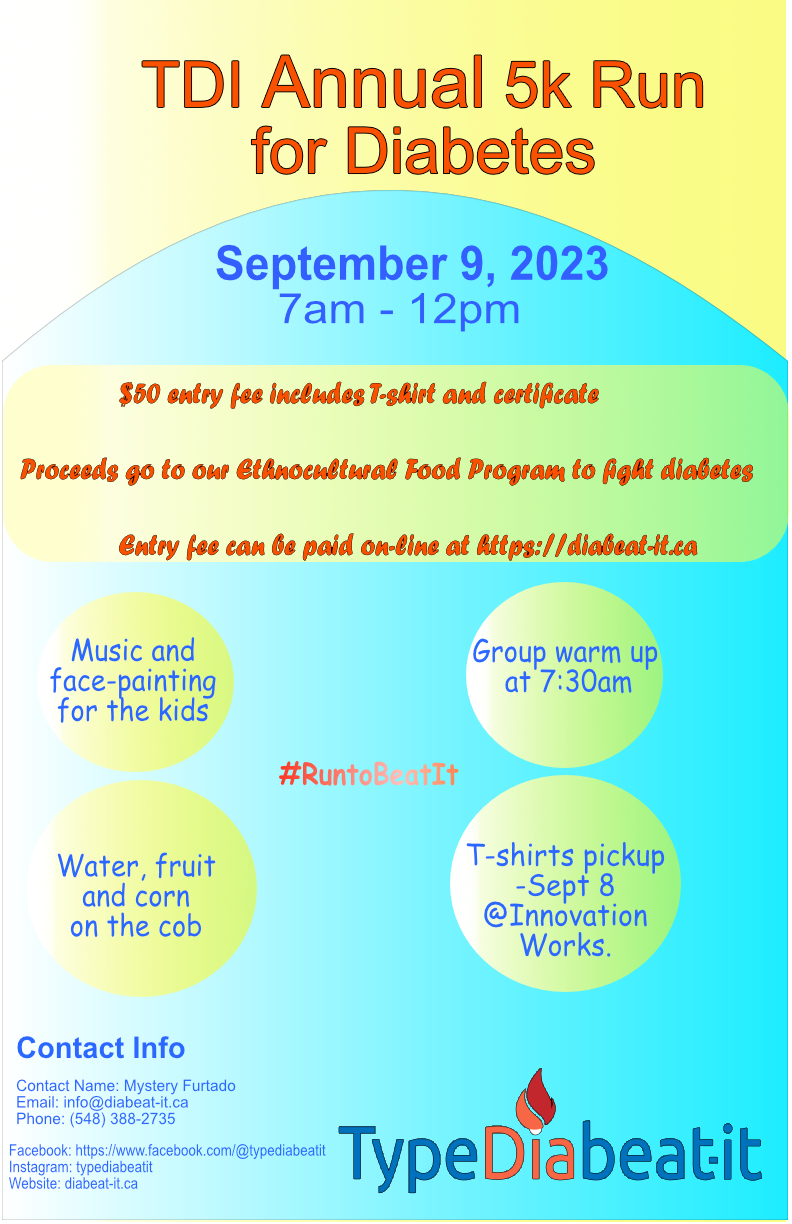 107/111
[Speaker Notes: amoor95_poster.jpg]
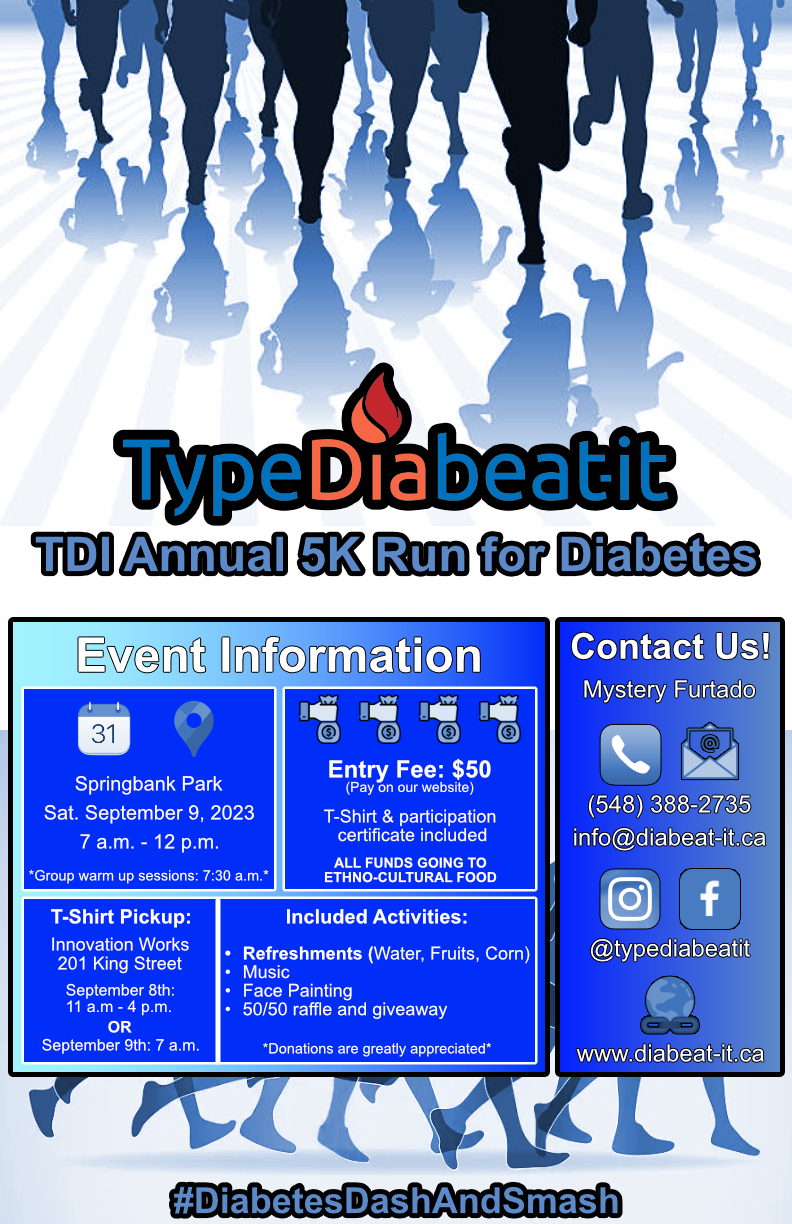 108/111
[Speaker Notes: amoha546_poster.jpg]
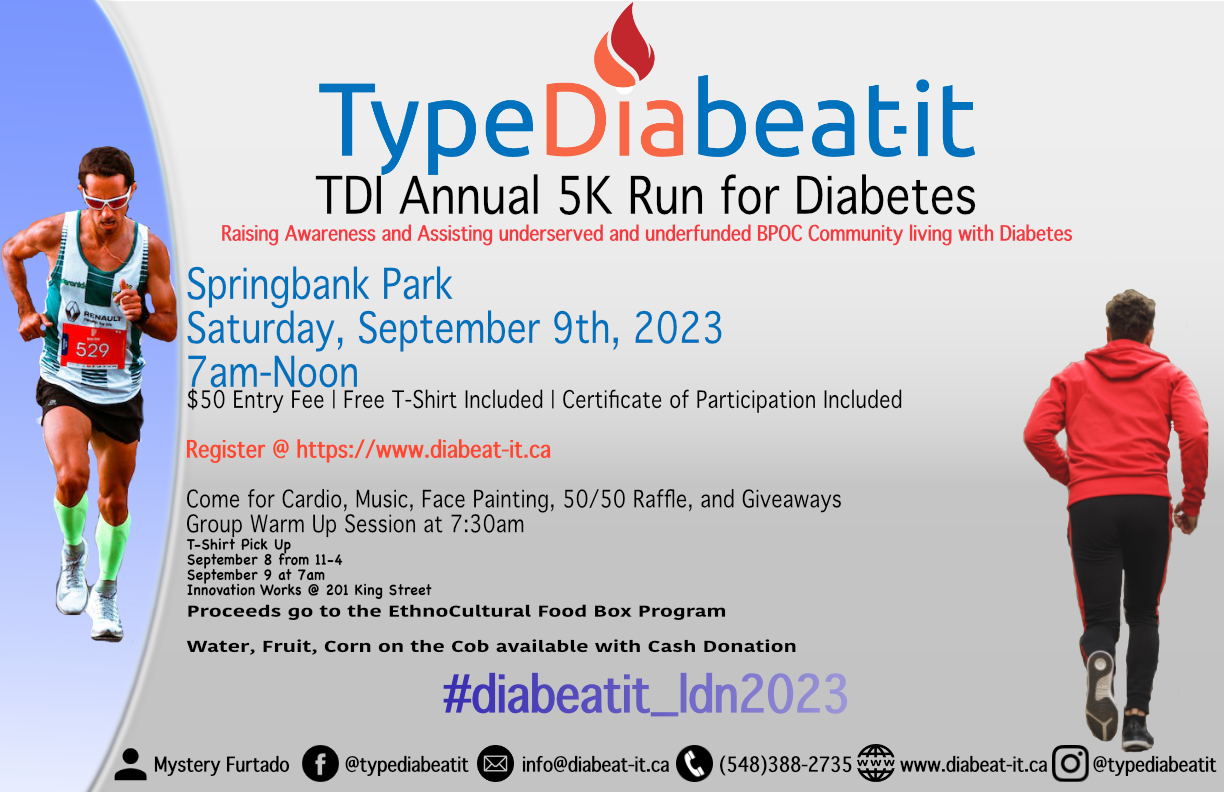 109/111
[Speaker Notes: amodi26_poster.jpg]
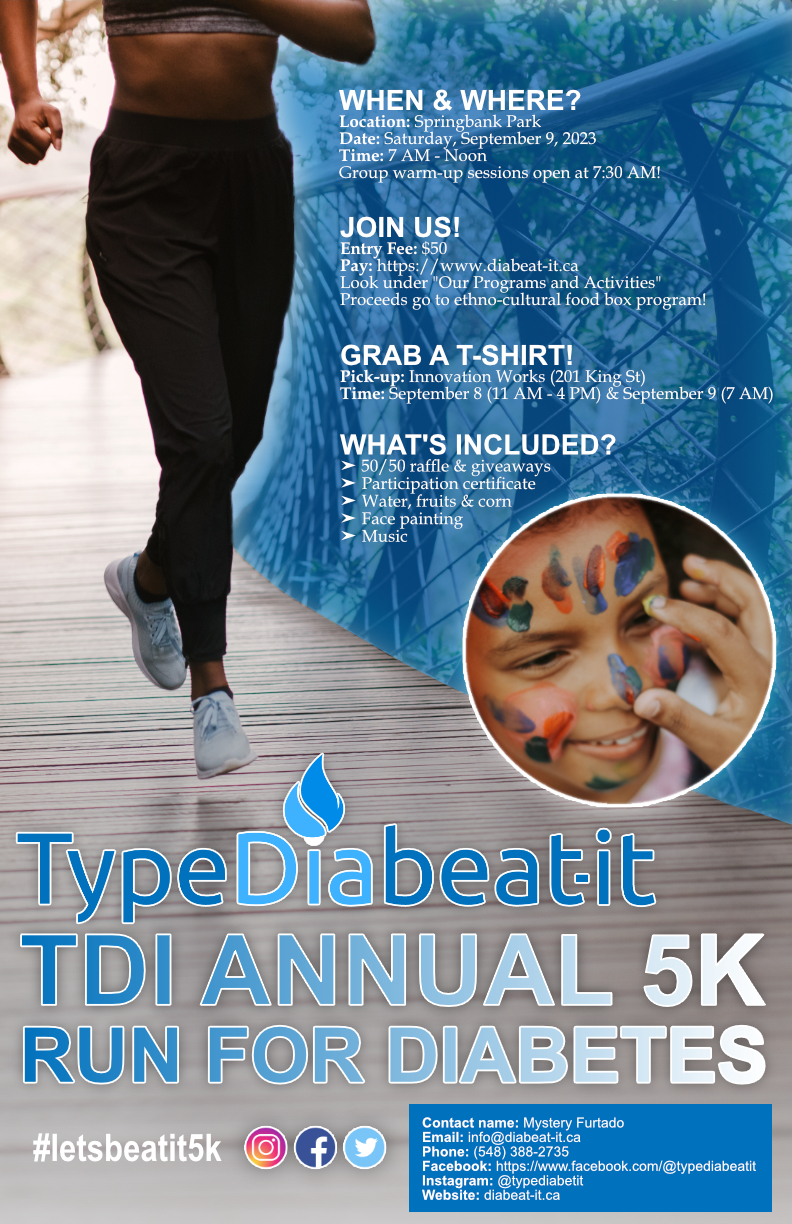 110/111
[Speaker Notes: amihalac_poster.jpg]
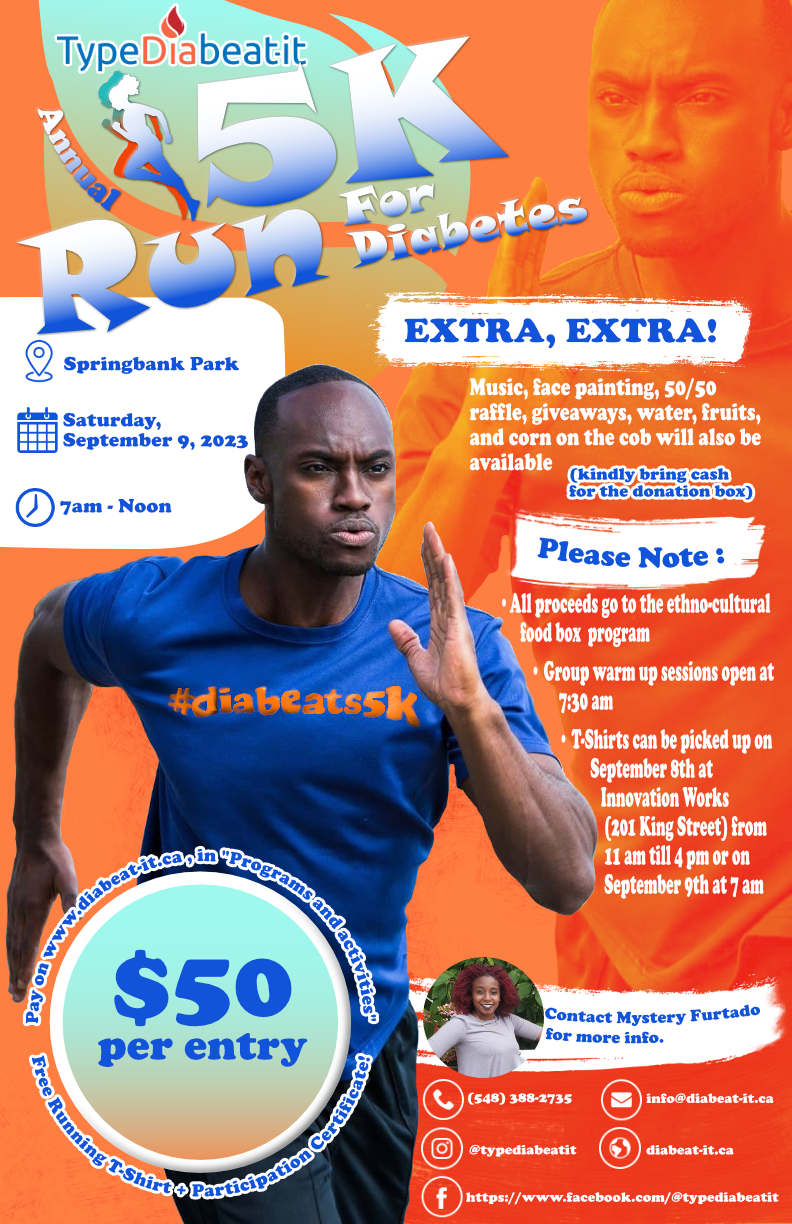 111/111
[Speaker Notes: amathar6_poster.jpg]
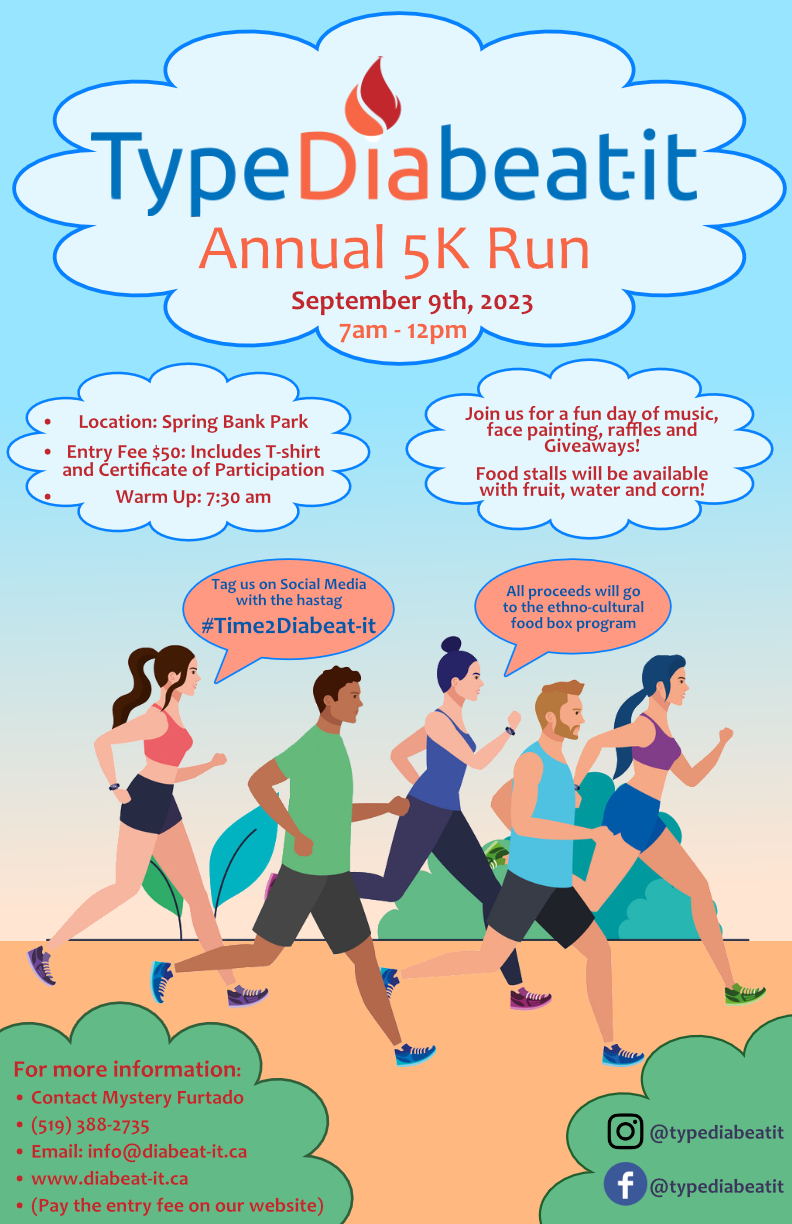 112/111
[Speaker Notes: amajid7_poster.jpg]